Министерство образования РМ ПОРТФОЛИО Латышовой Ольги Викторовны Воспитателя МАДОУ «Детский сад №76 комбинированного вида»
Дата рождения: 23.03.1990 г.
 1.Профессиональное образование 
Учитель начальных классов по специальности «Педагогика и методика начального образования» МГПИ им. М.Е. Евсевьева 
Диплом КР № 79918 
Дата выдачи: 30.06.2012г. 
2. Профессиональная переподготовка Присвоена квалификация Воспитатель ГБОУ ДПО «Мордовский республиканский институт образования» по программе «Педагогика и методика дошкольного образования» 
Диплом 132401138321
 Дата выдачи: 25.12.2014г. 
Стаж педагогической работы (по специальности воспитатель): 6года Общий трудовой стаж: 6 года
Сайт МАДОУ «Детский сад №76 комбинированного вида» https://ds76sar.schoolrm.ru/
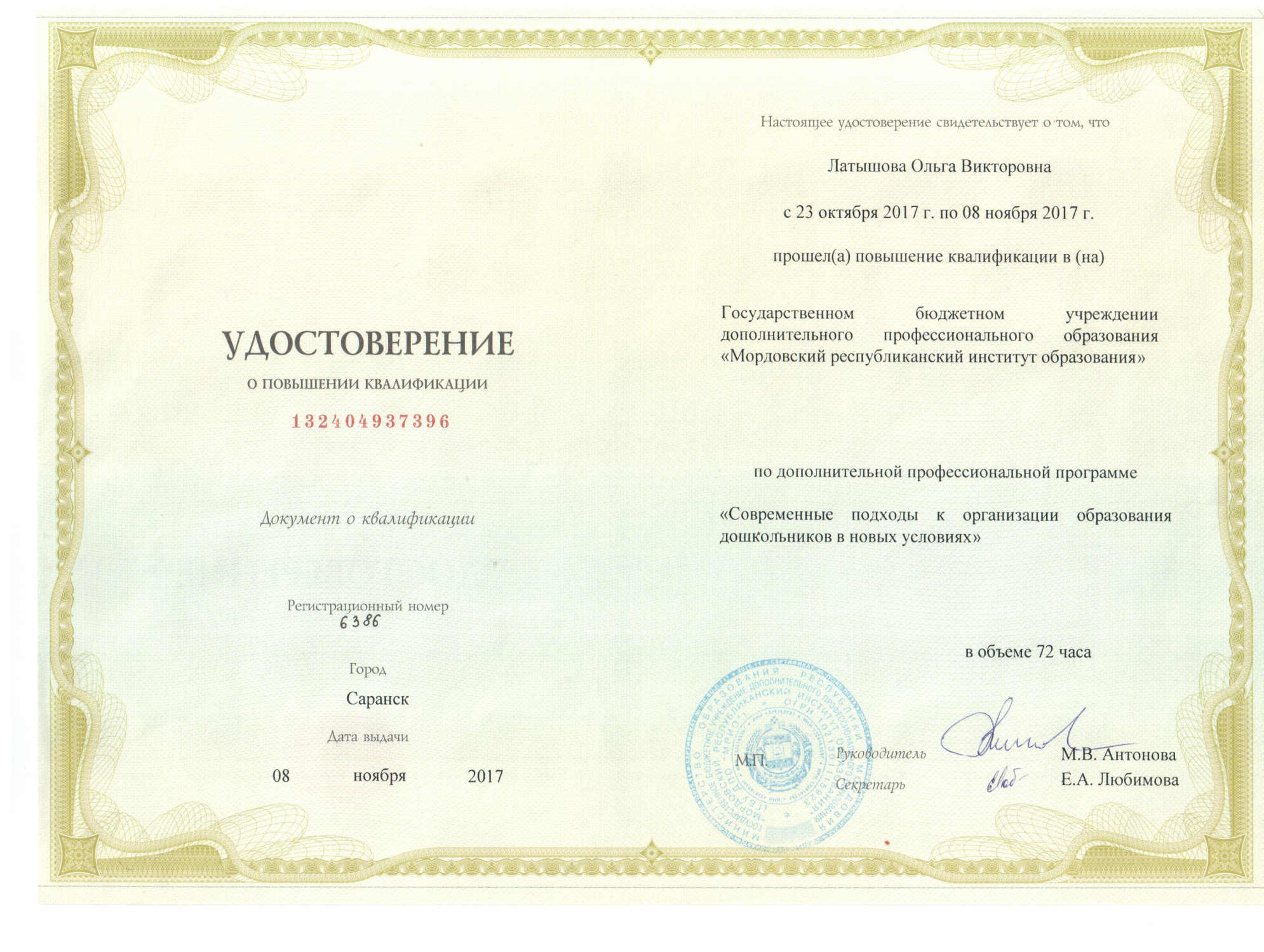 1. Участие винновационной(экспериментальной)деятельности
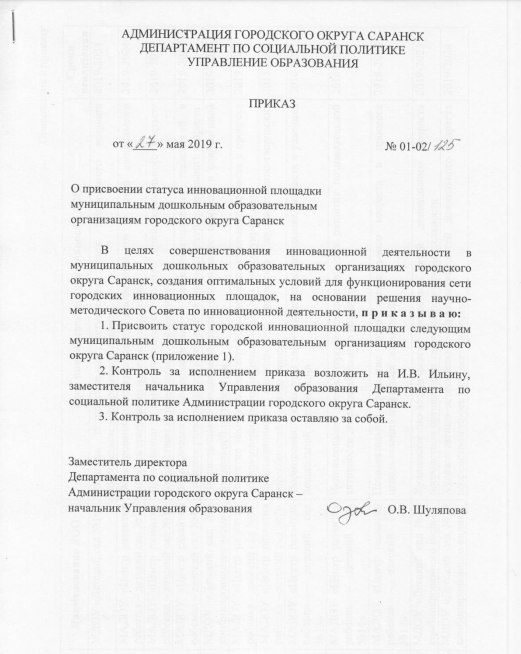 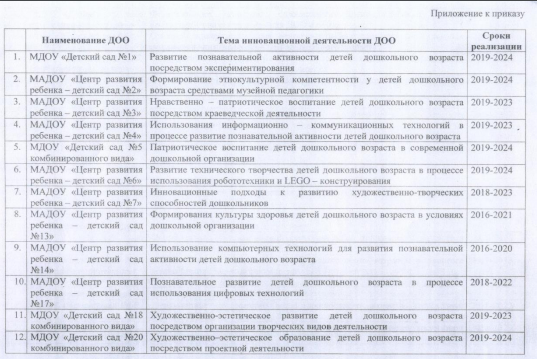 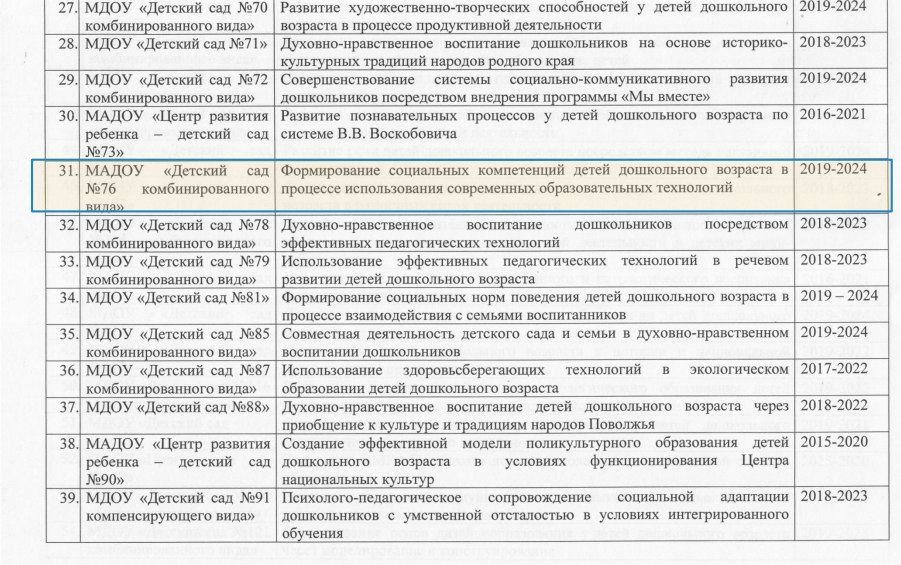 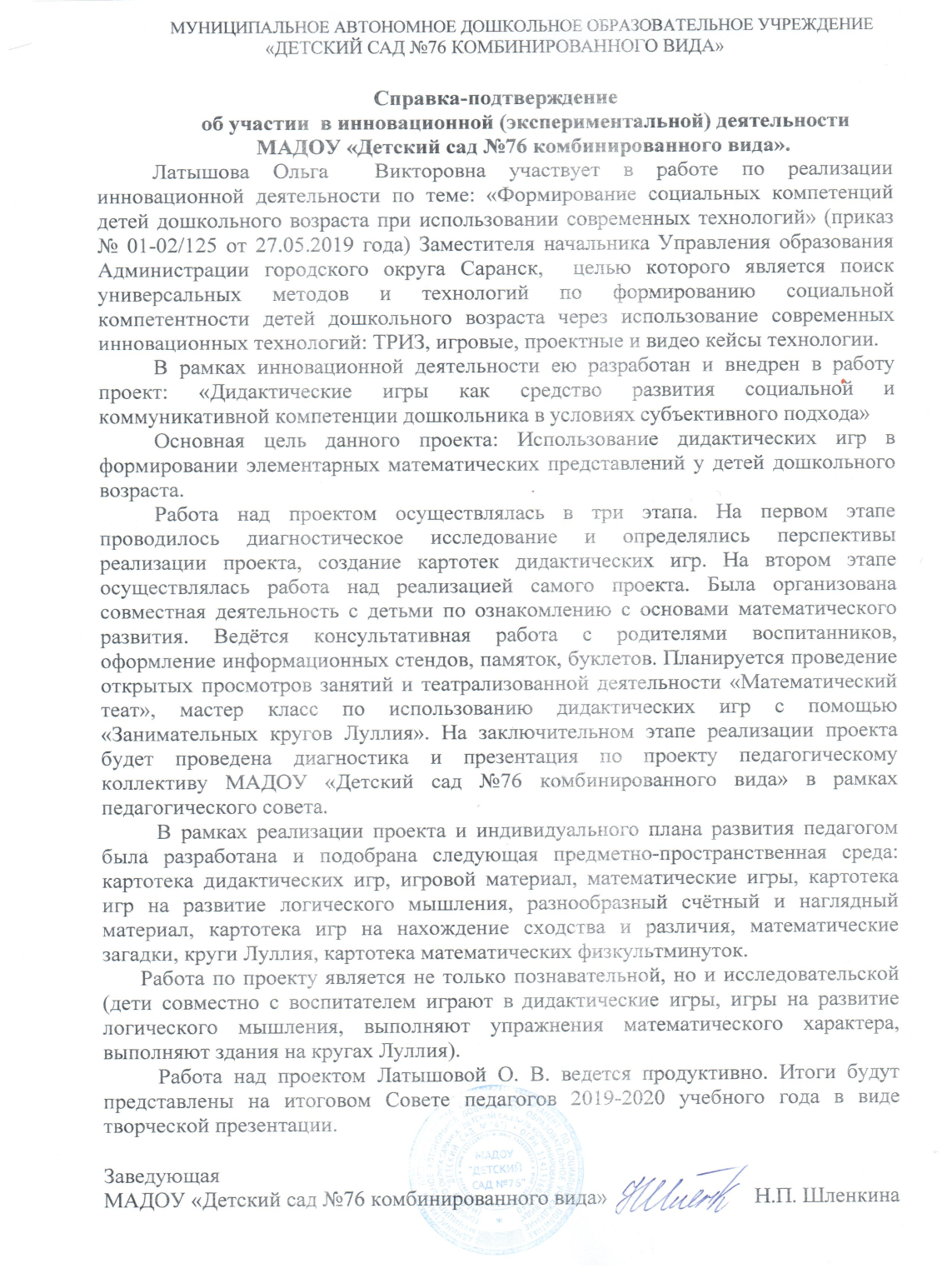 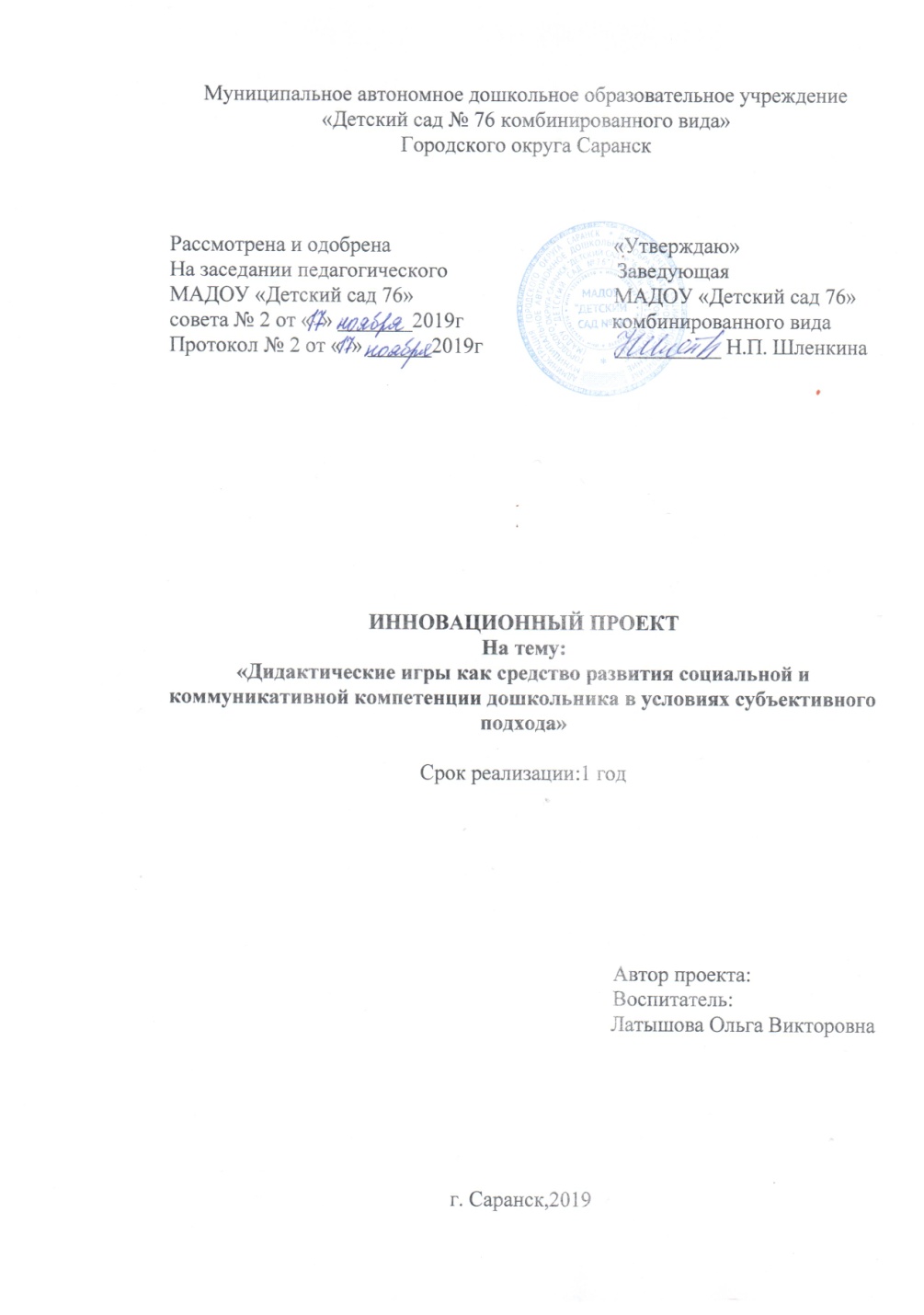 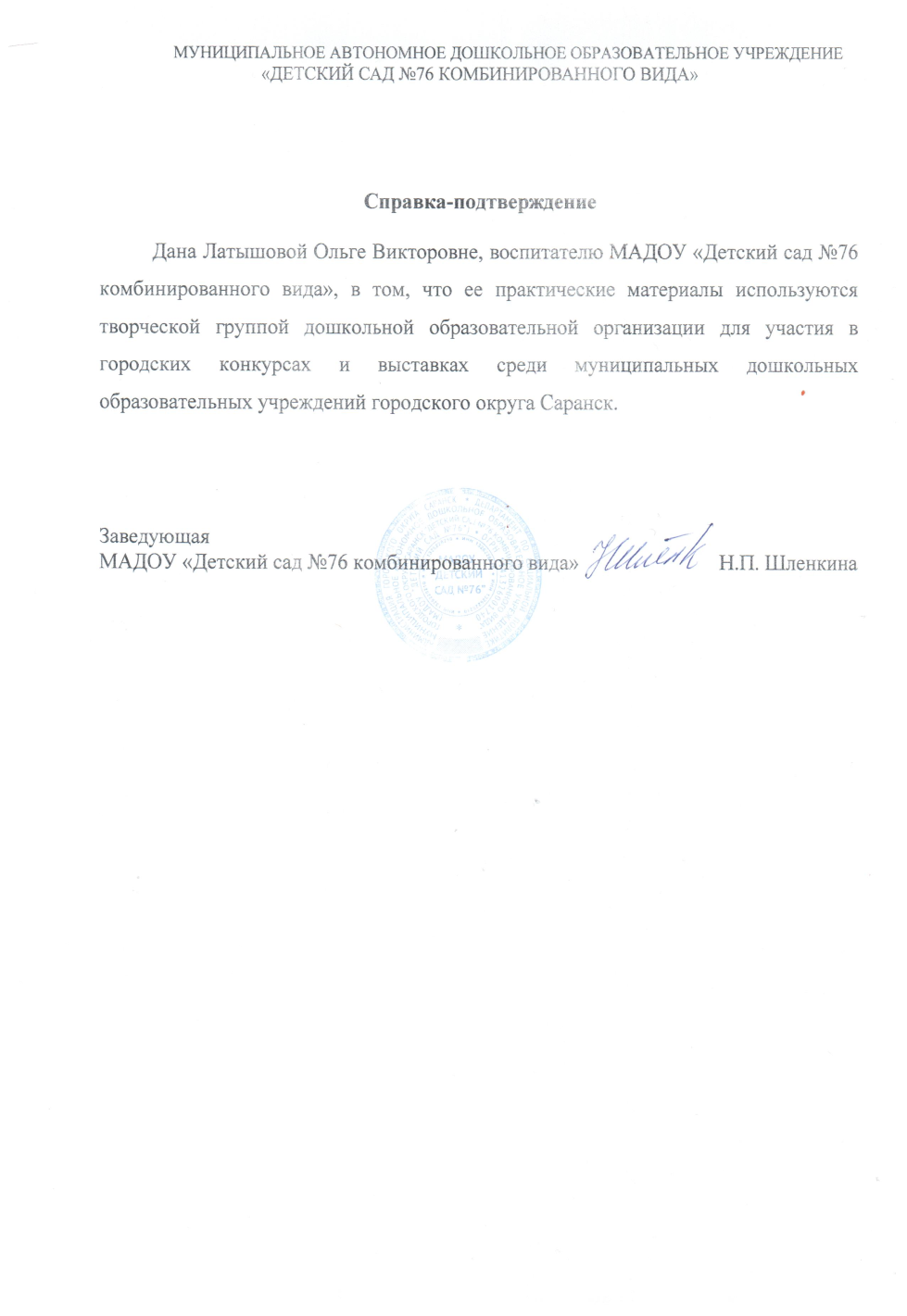 2 .Наставничество
В данном критерии работа не проводилась
3. Наличие публикаций
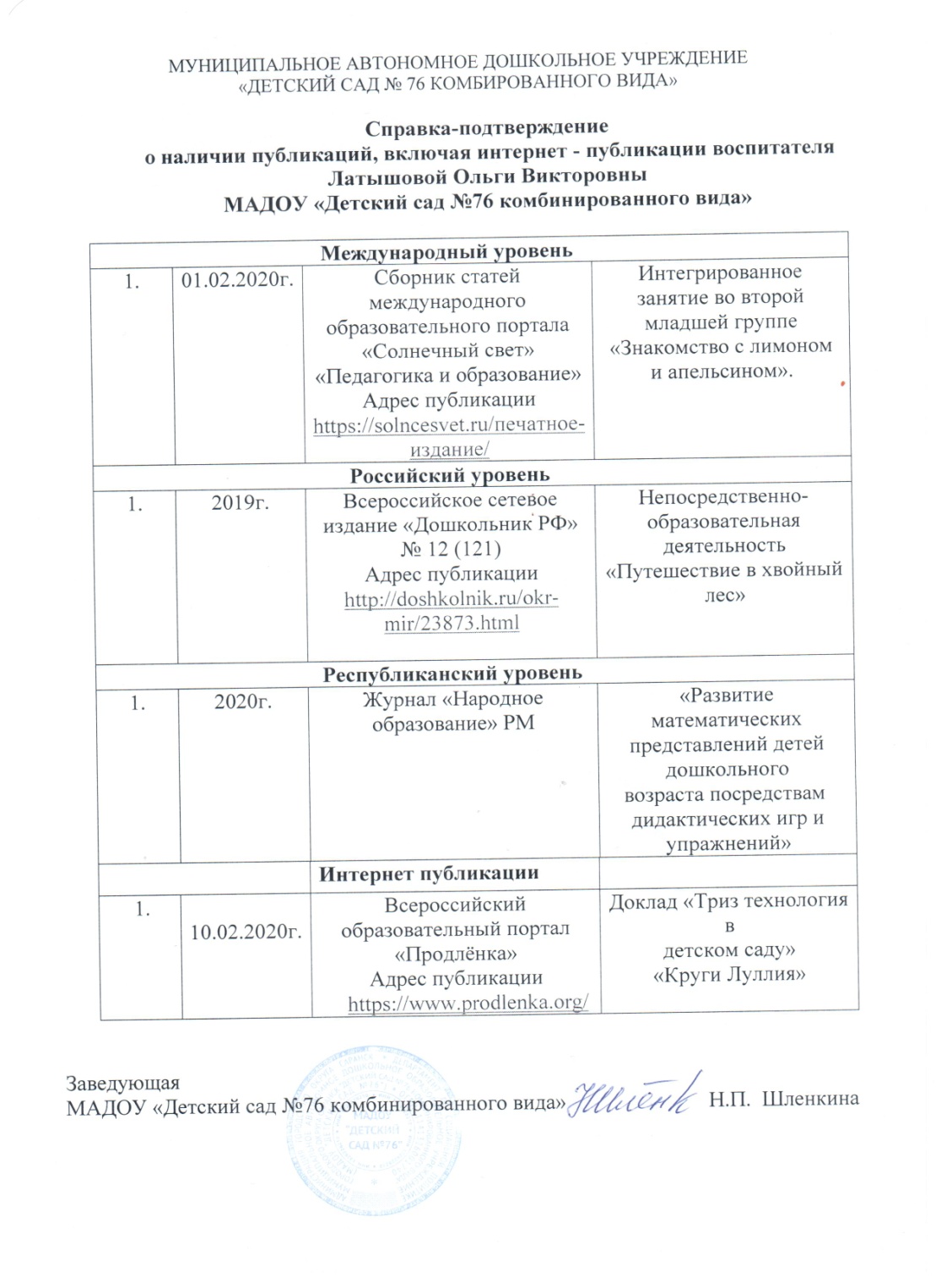 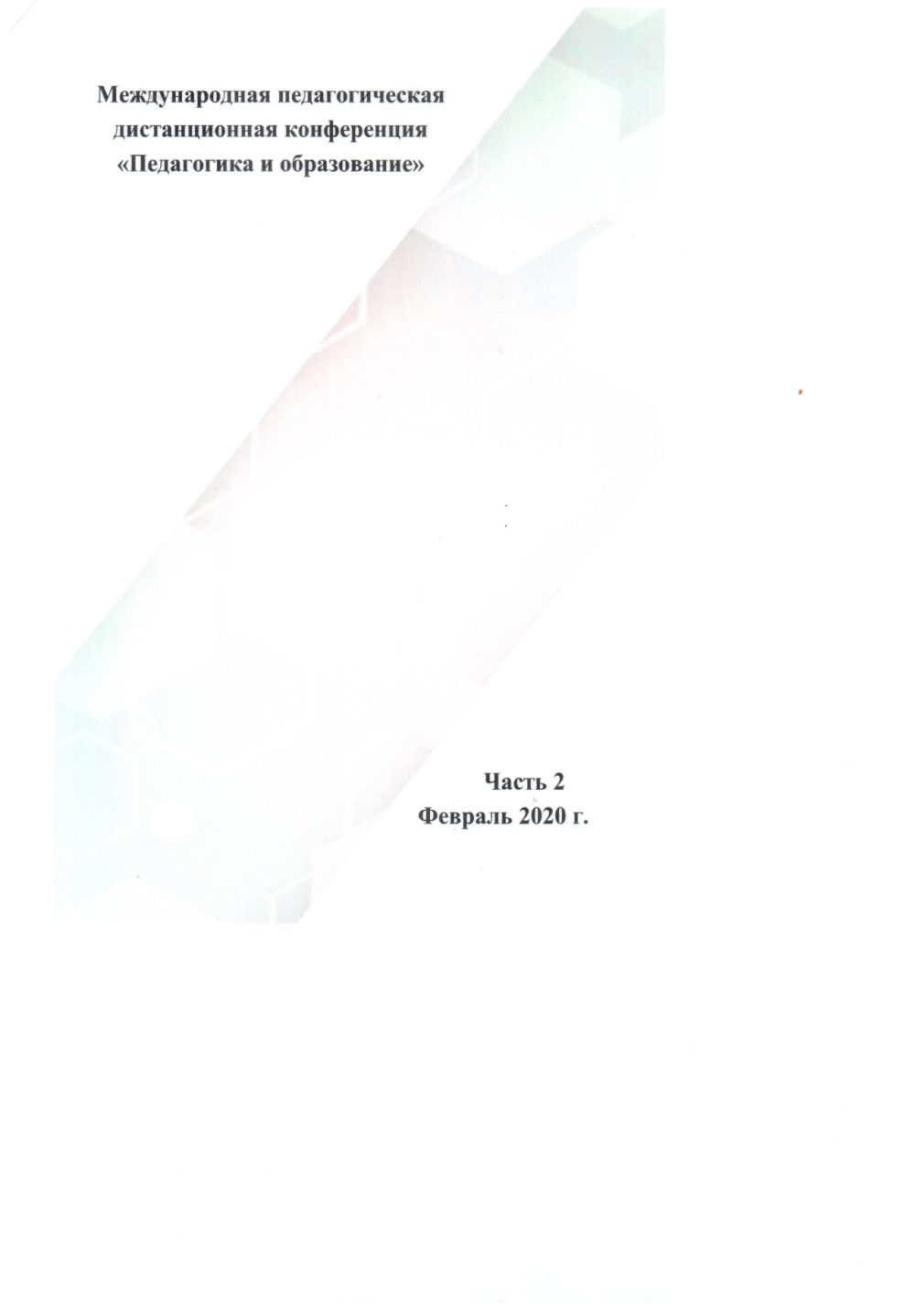 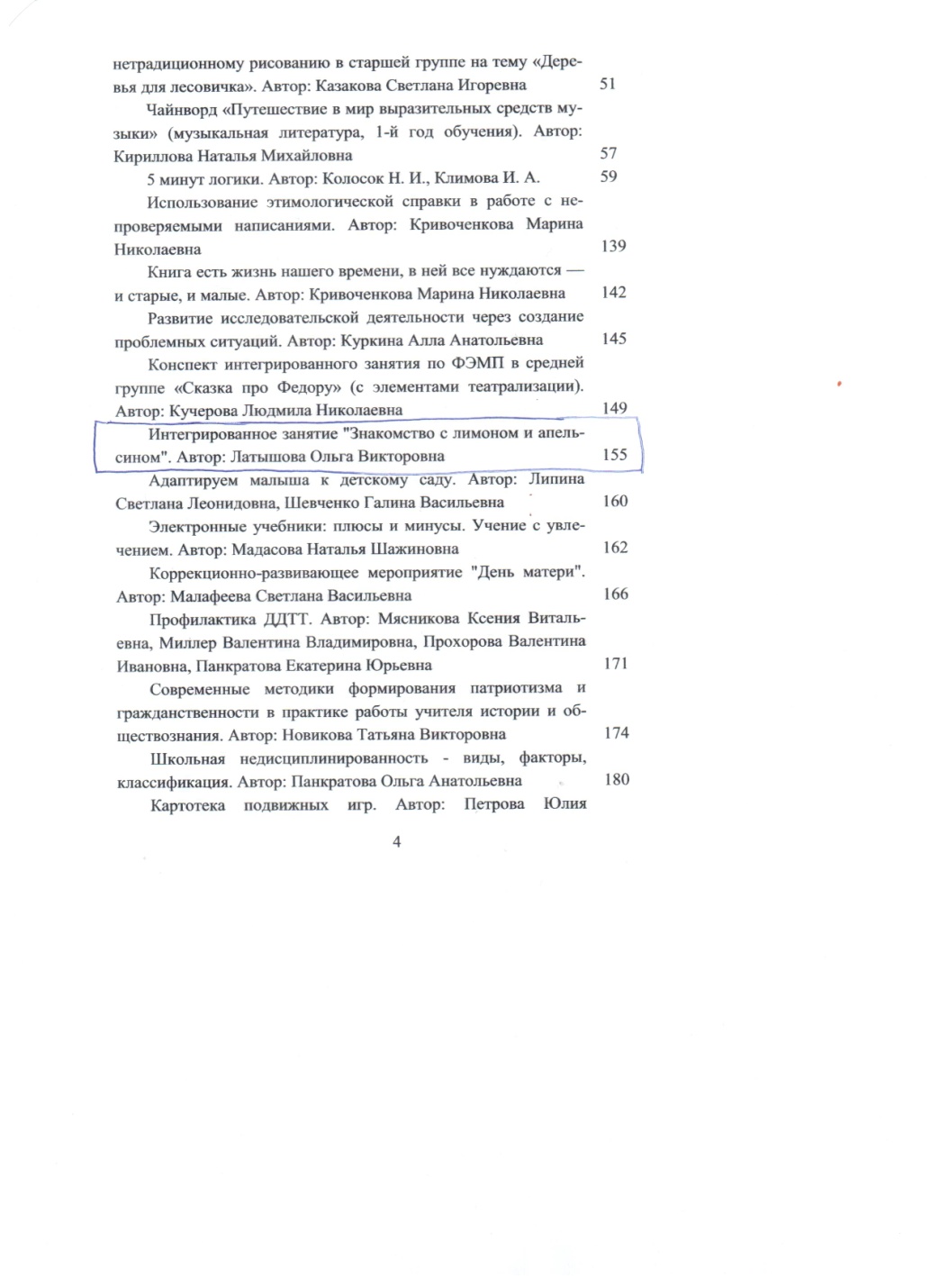 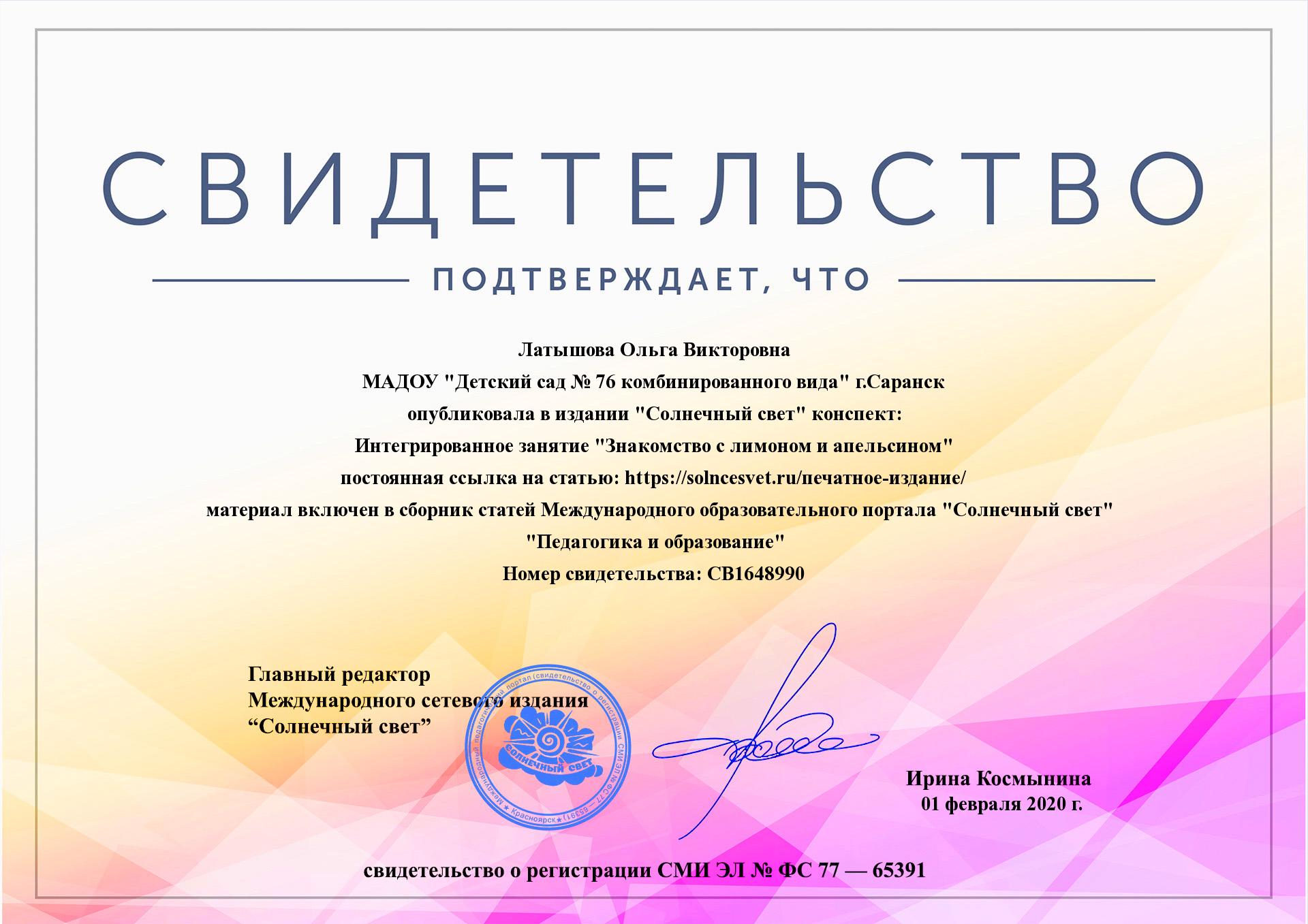 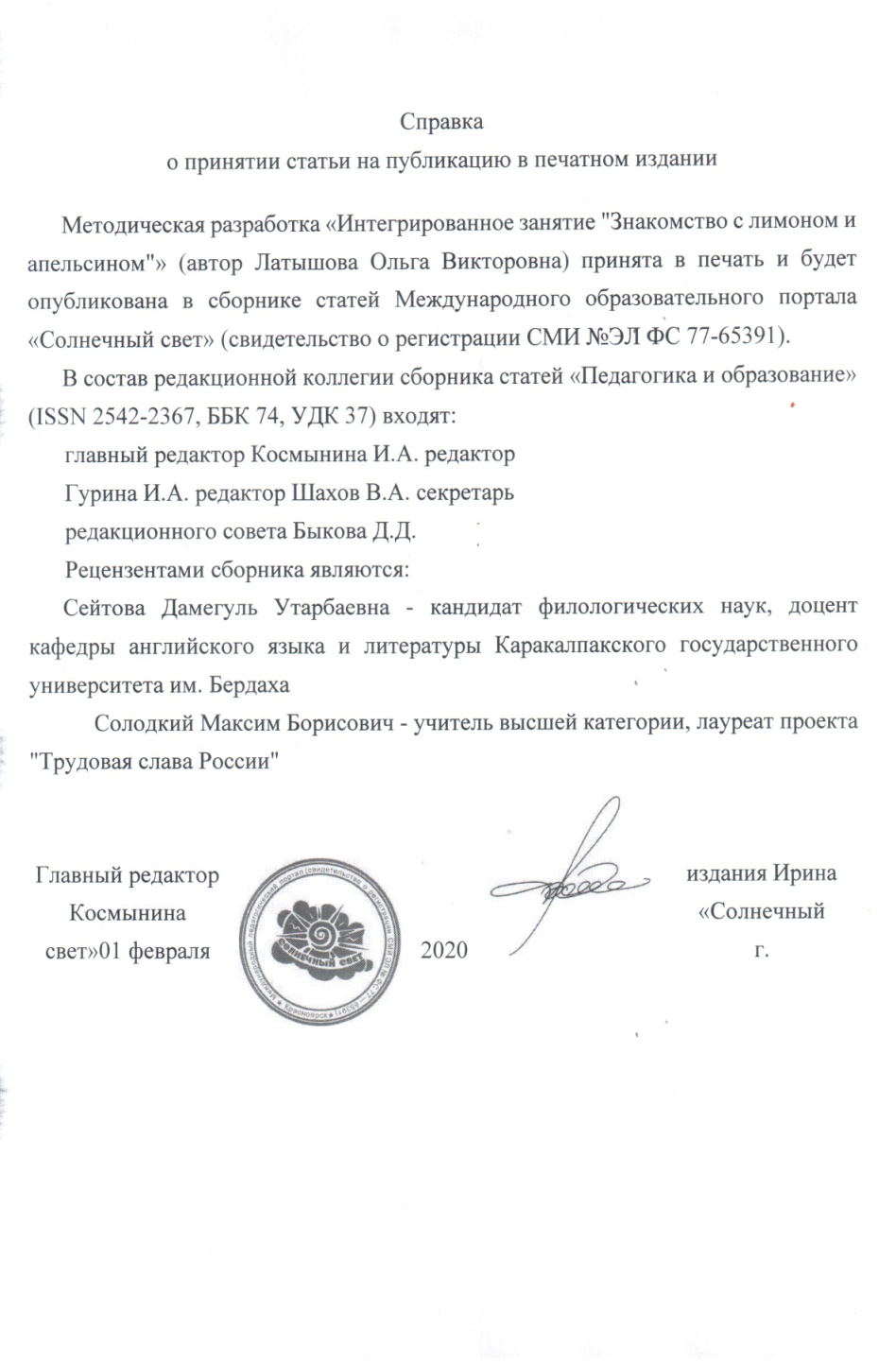 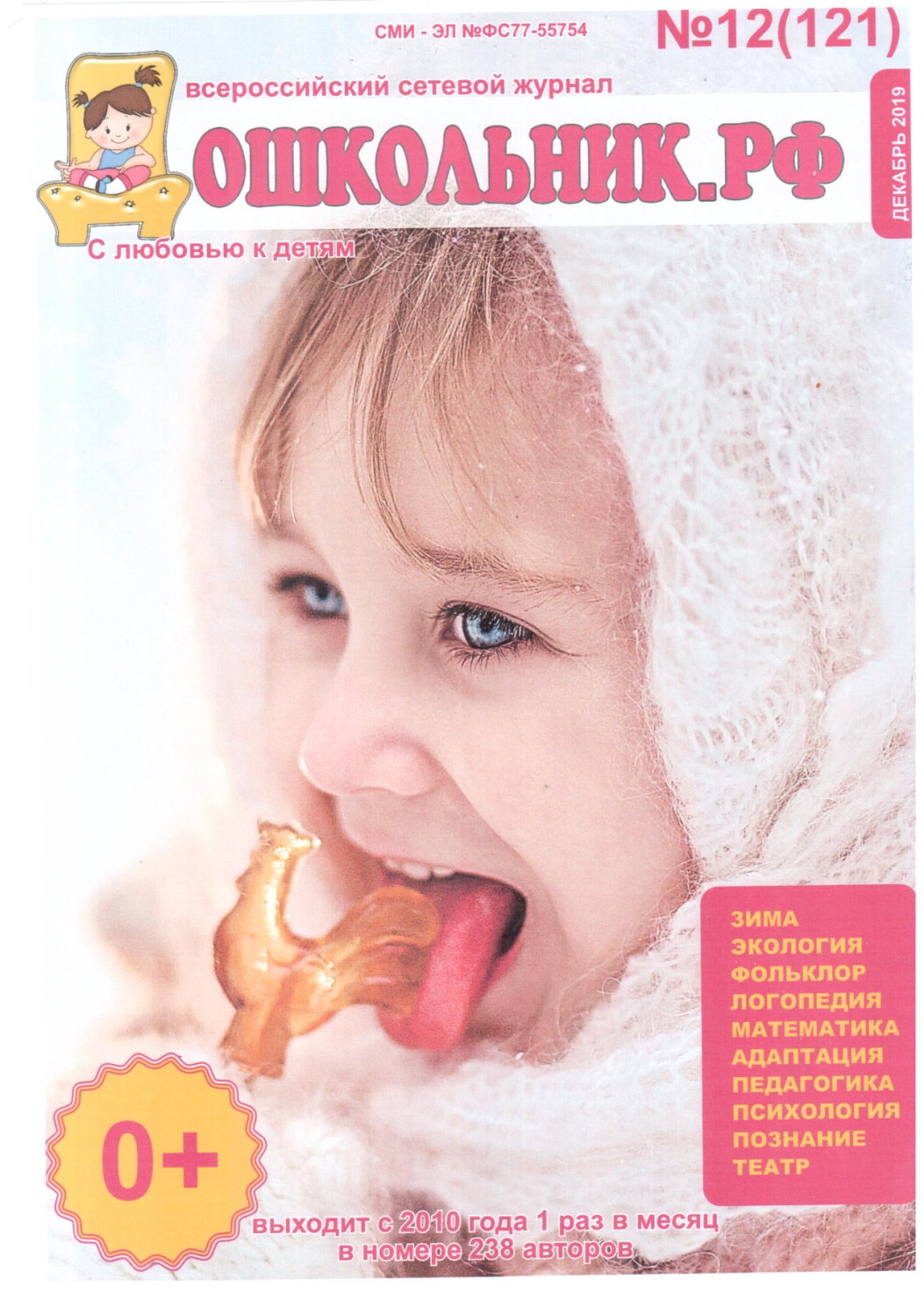 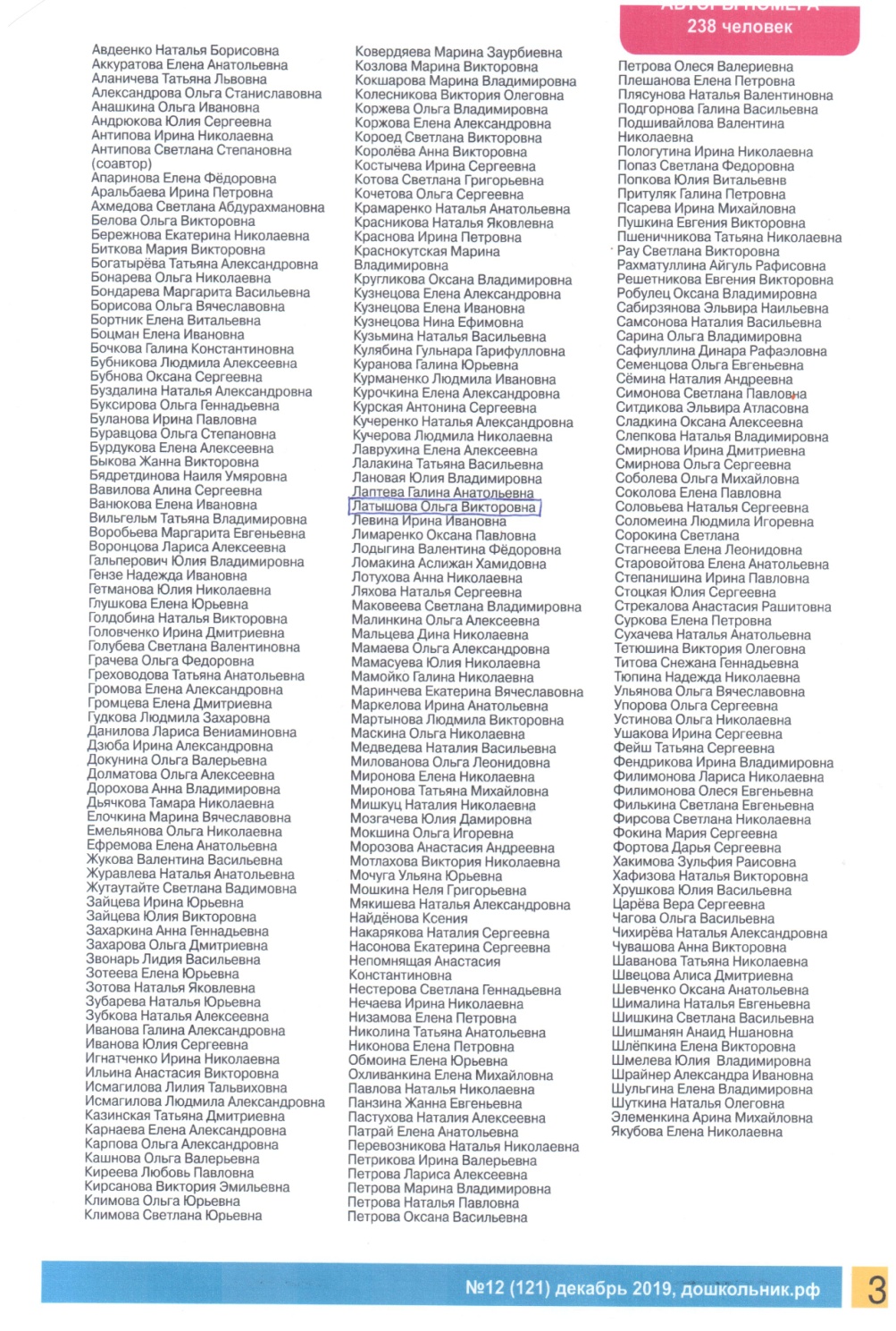 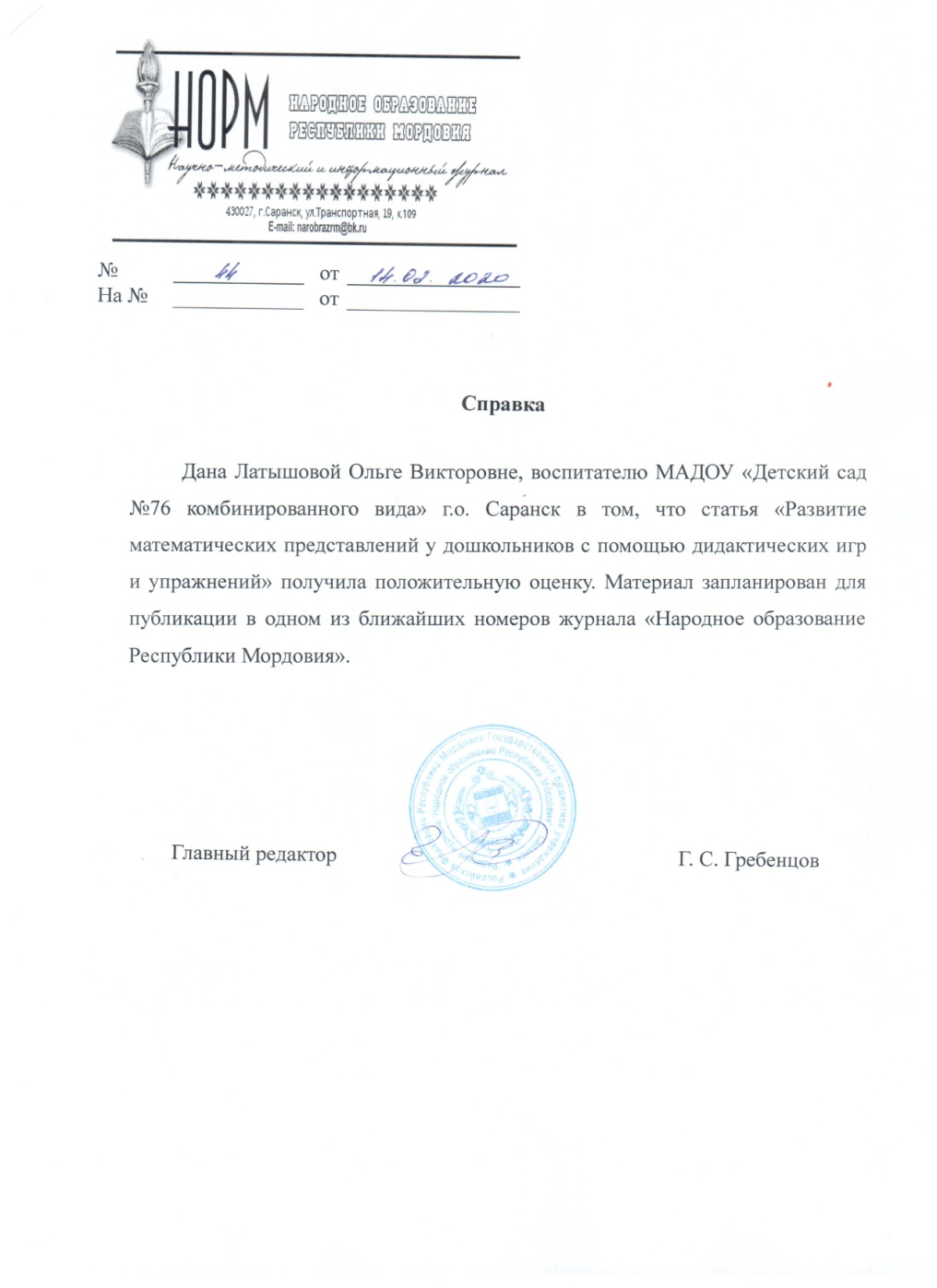 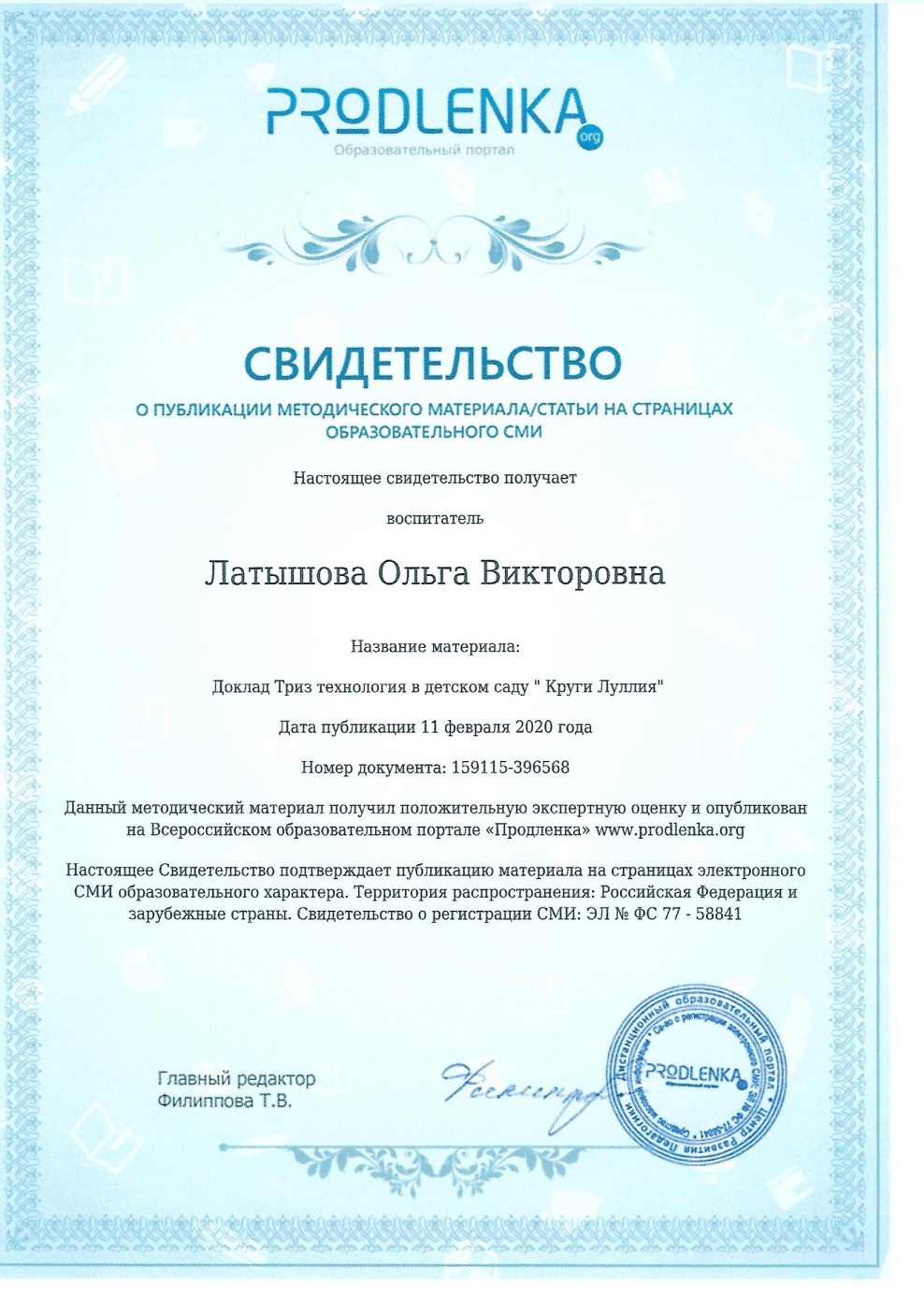 4 .Результаты участиявоспитанников в:- конкурсах;- выставках;- турнирах;- соревнованиях;- акциях;- фестивалях.
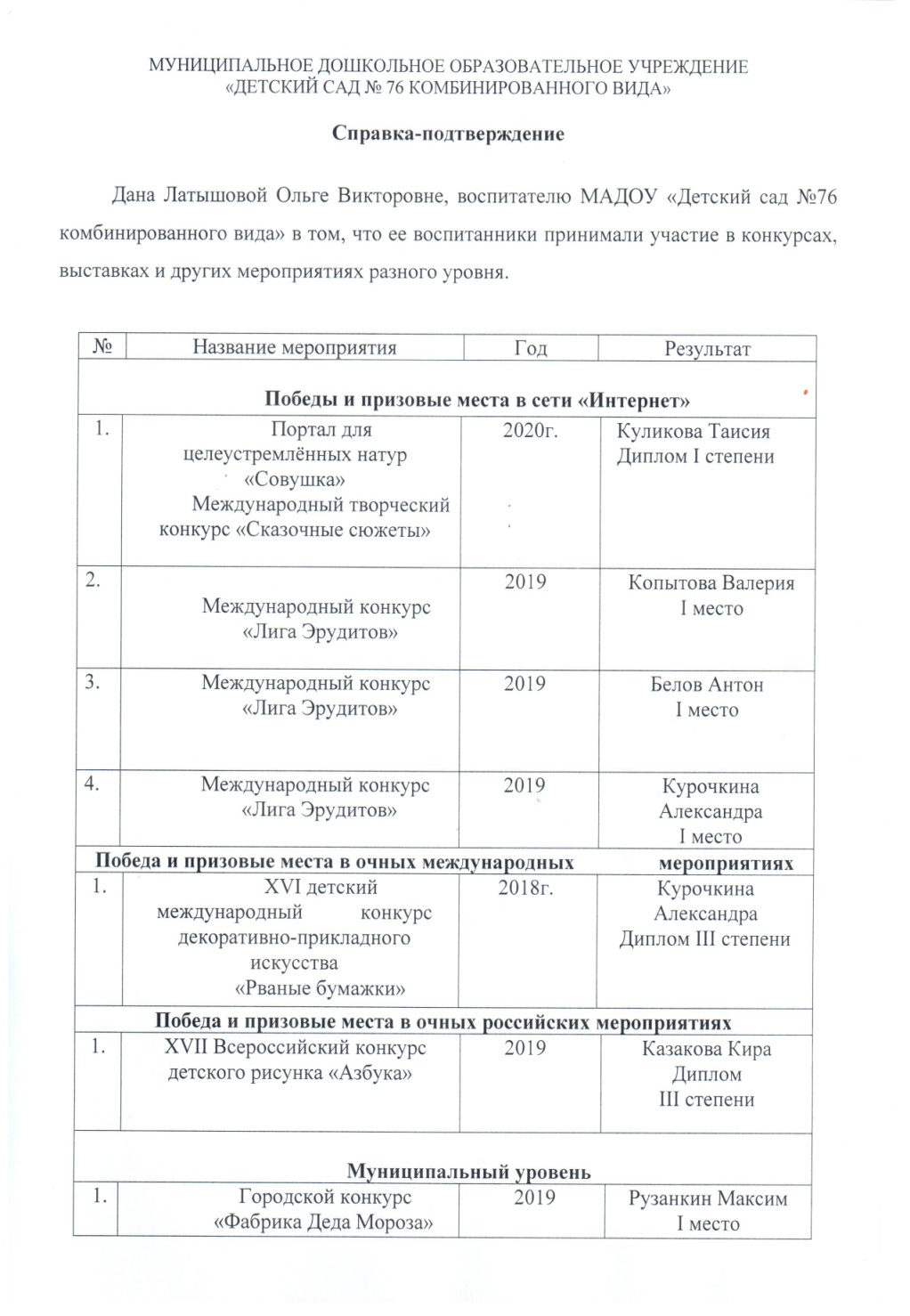 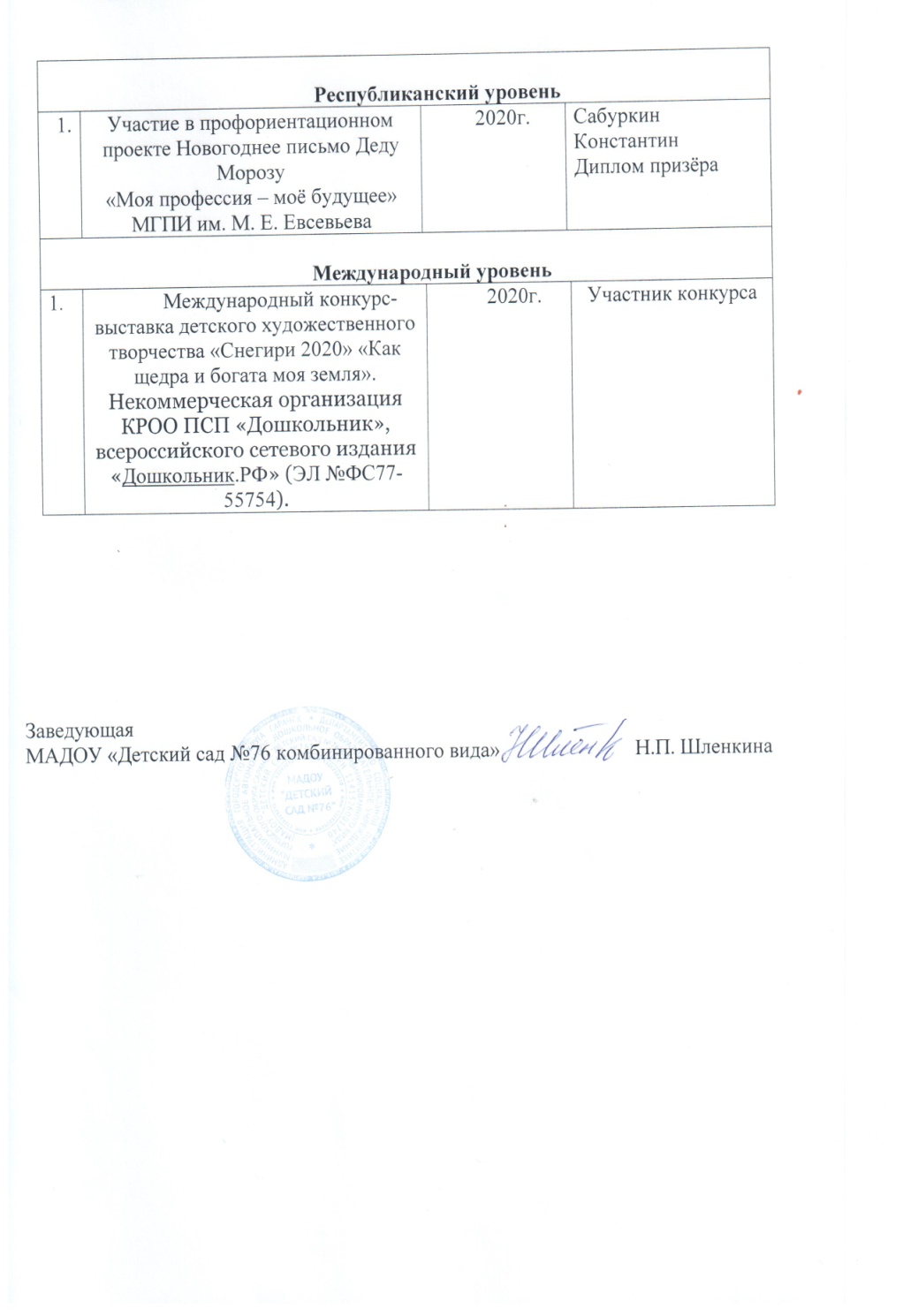 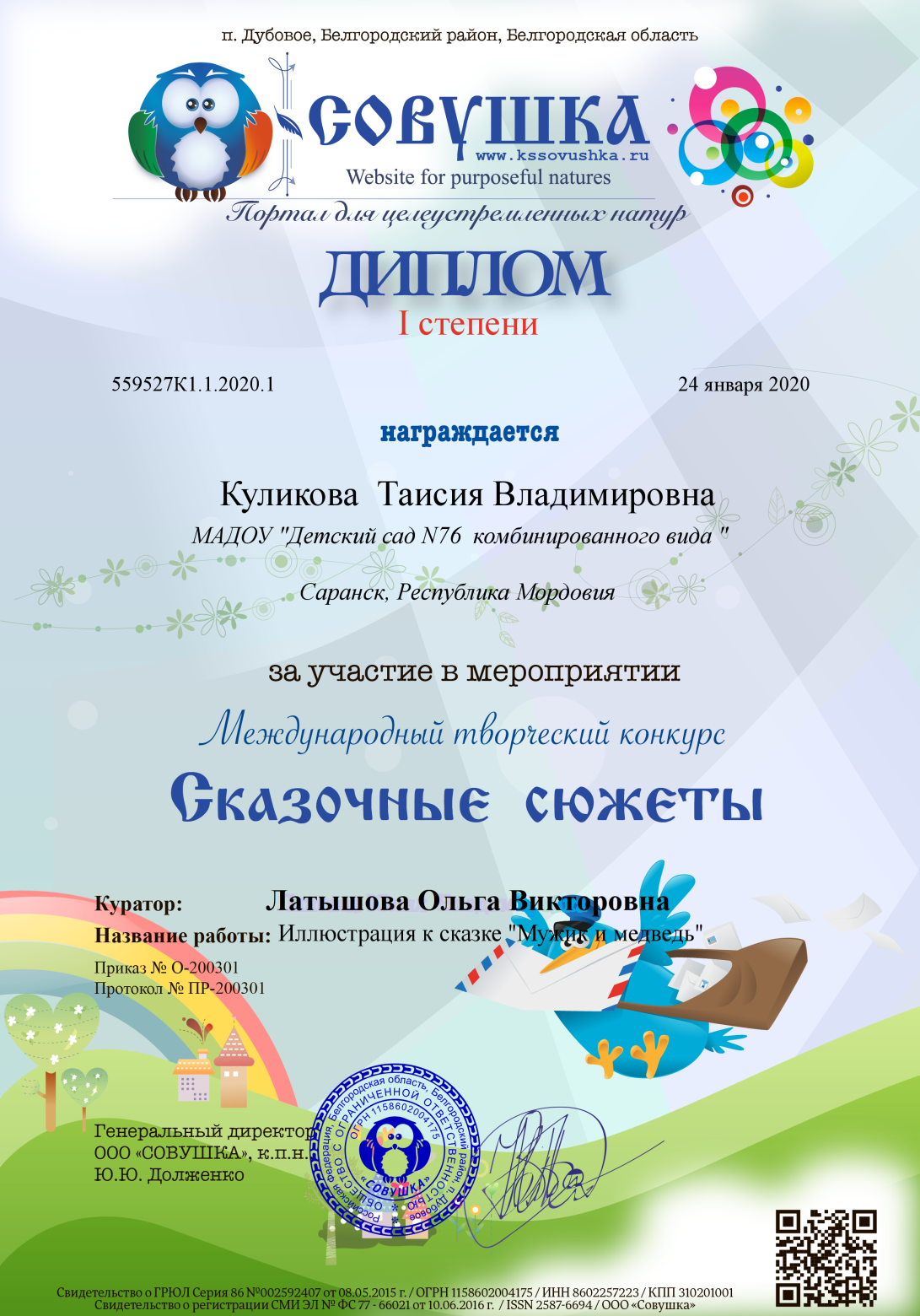 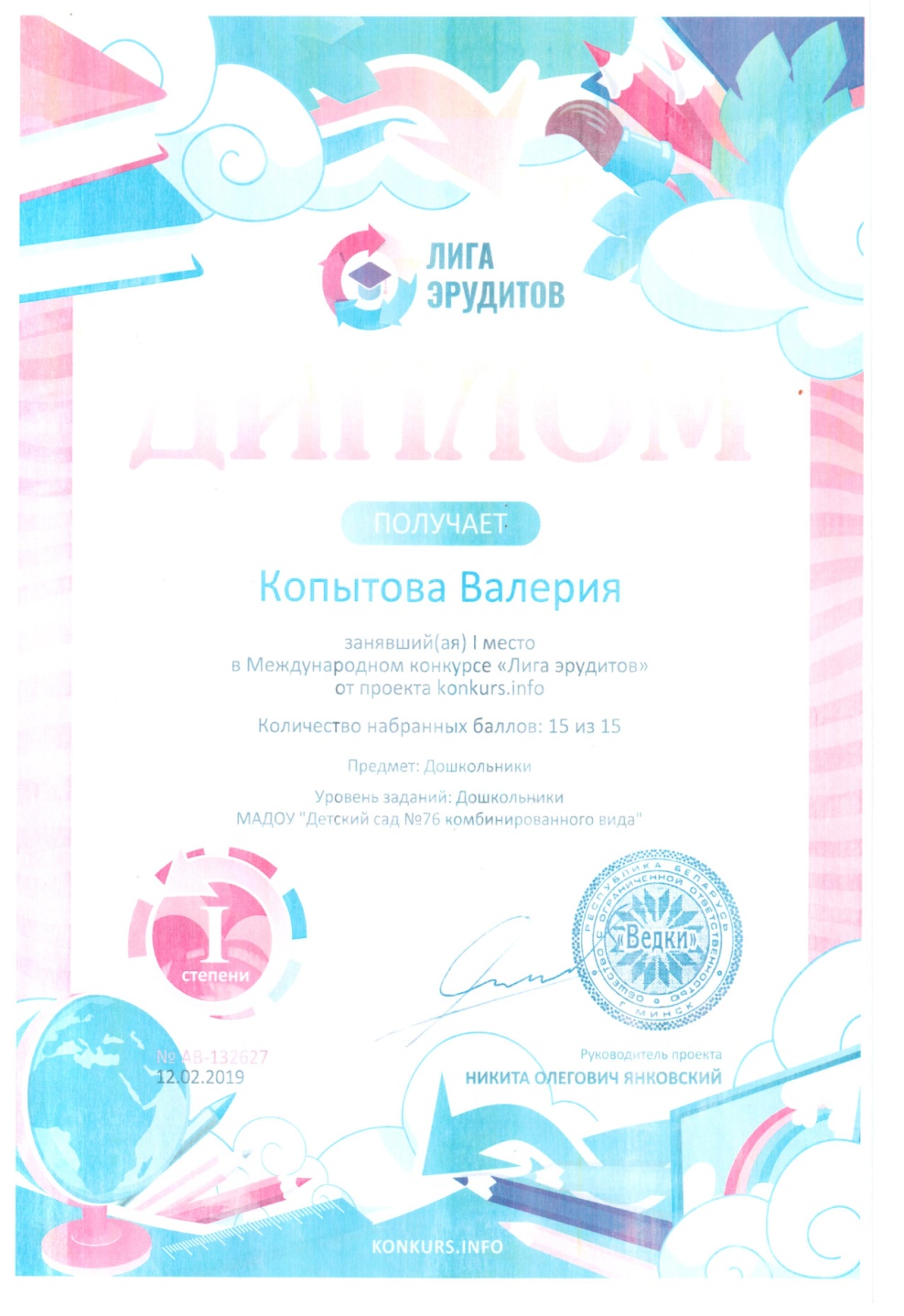 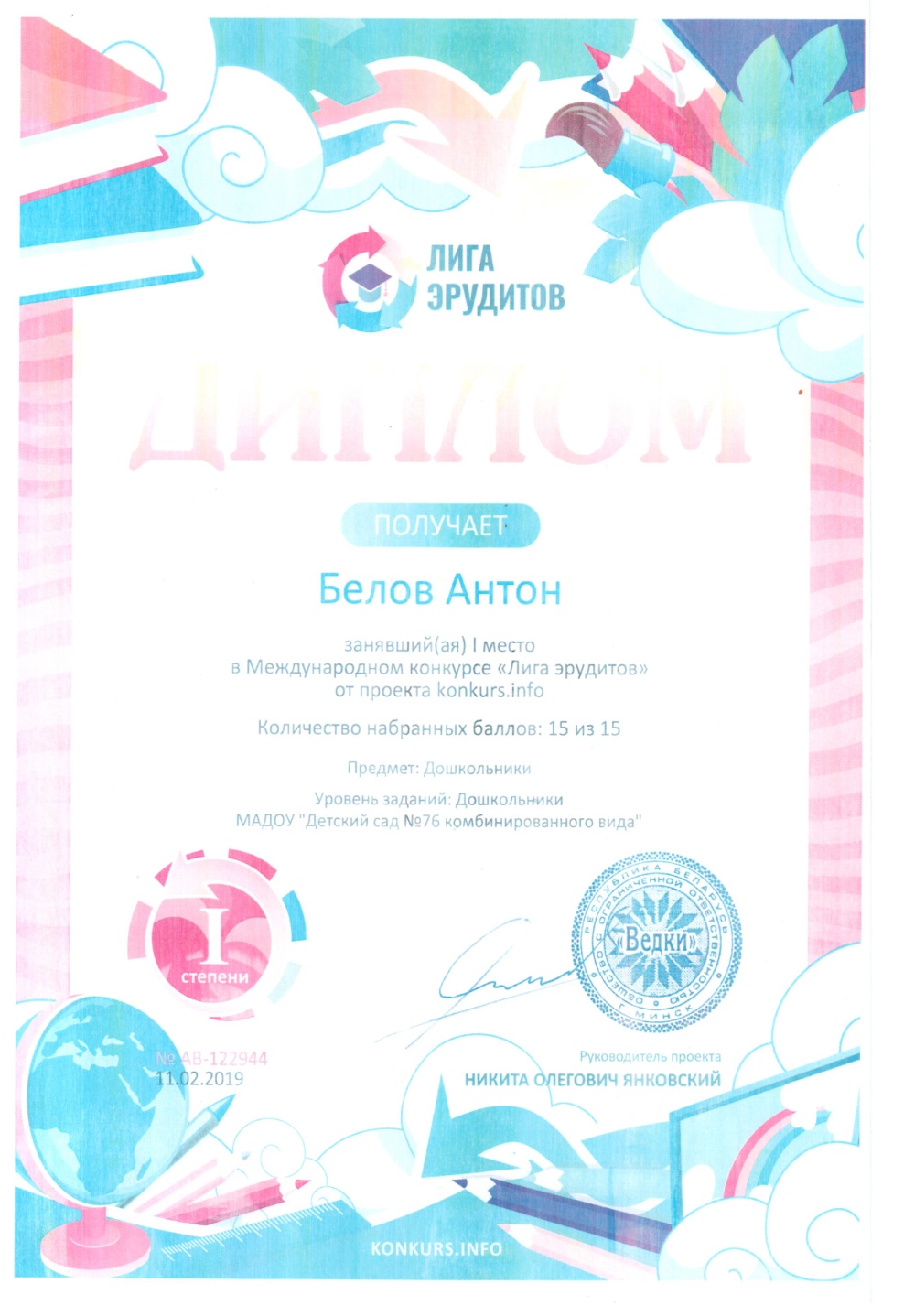 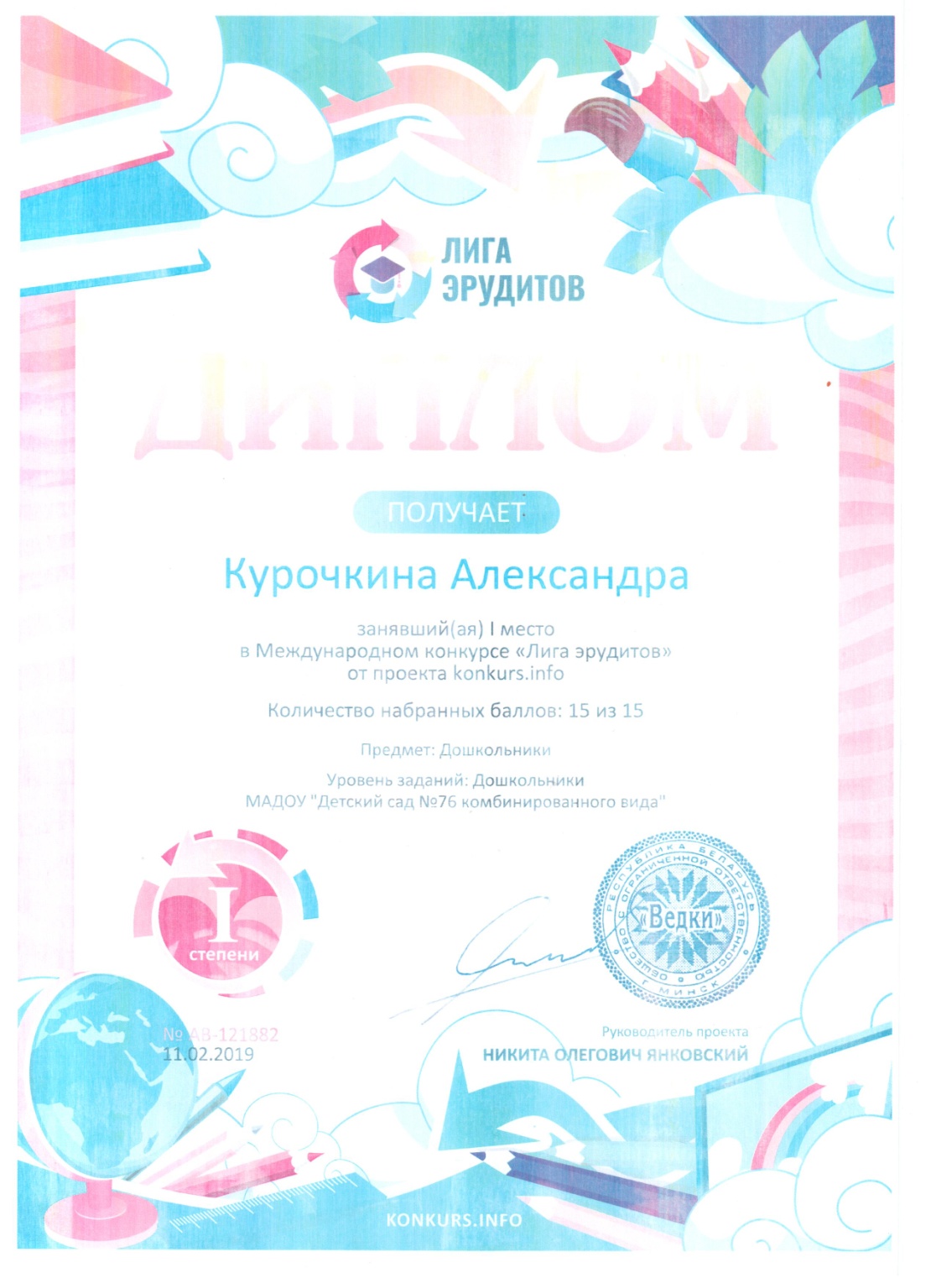 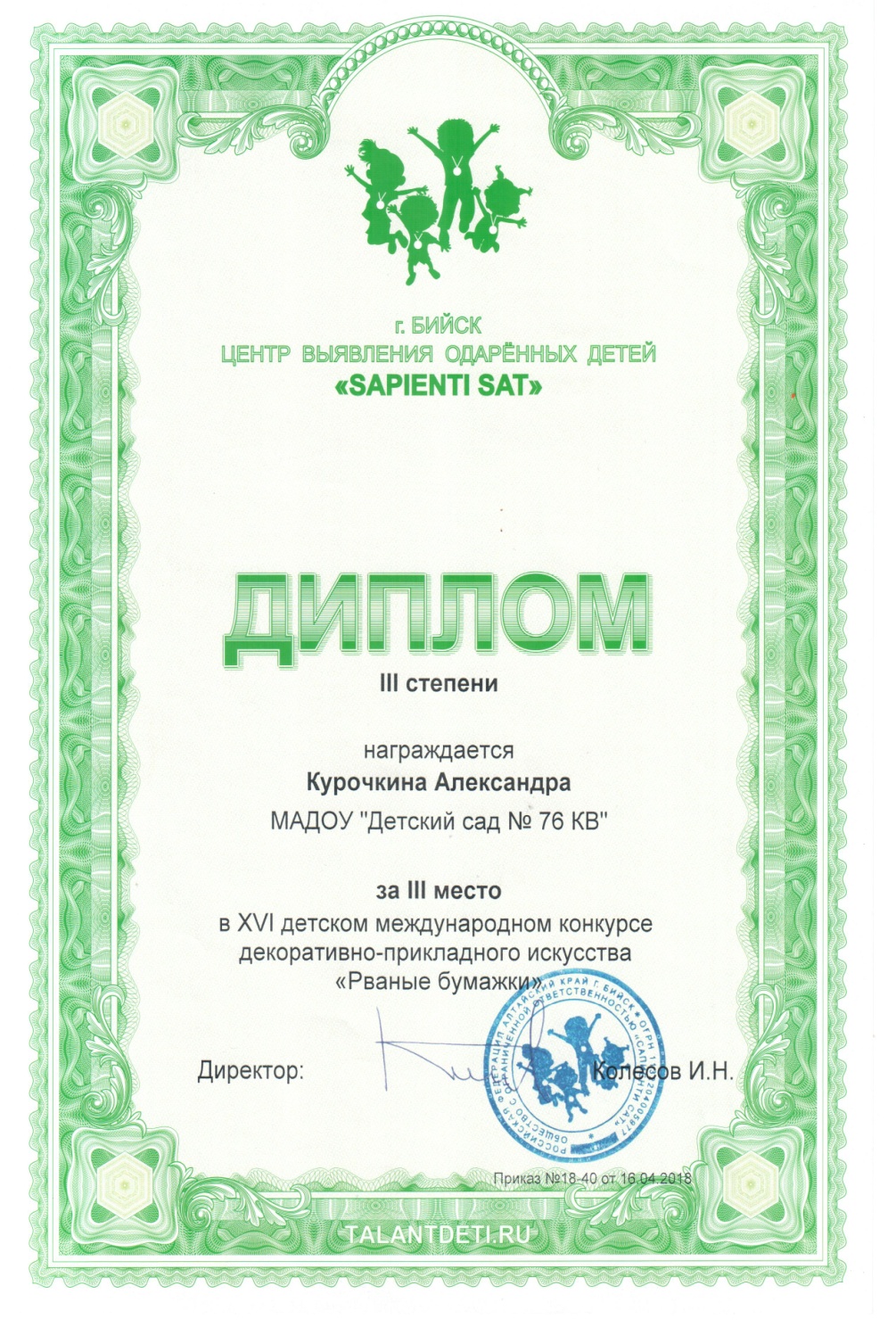 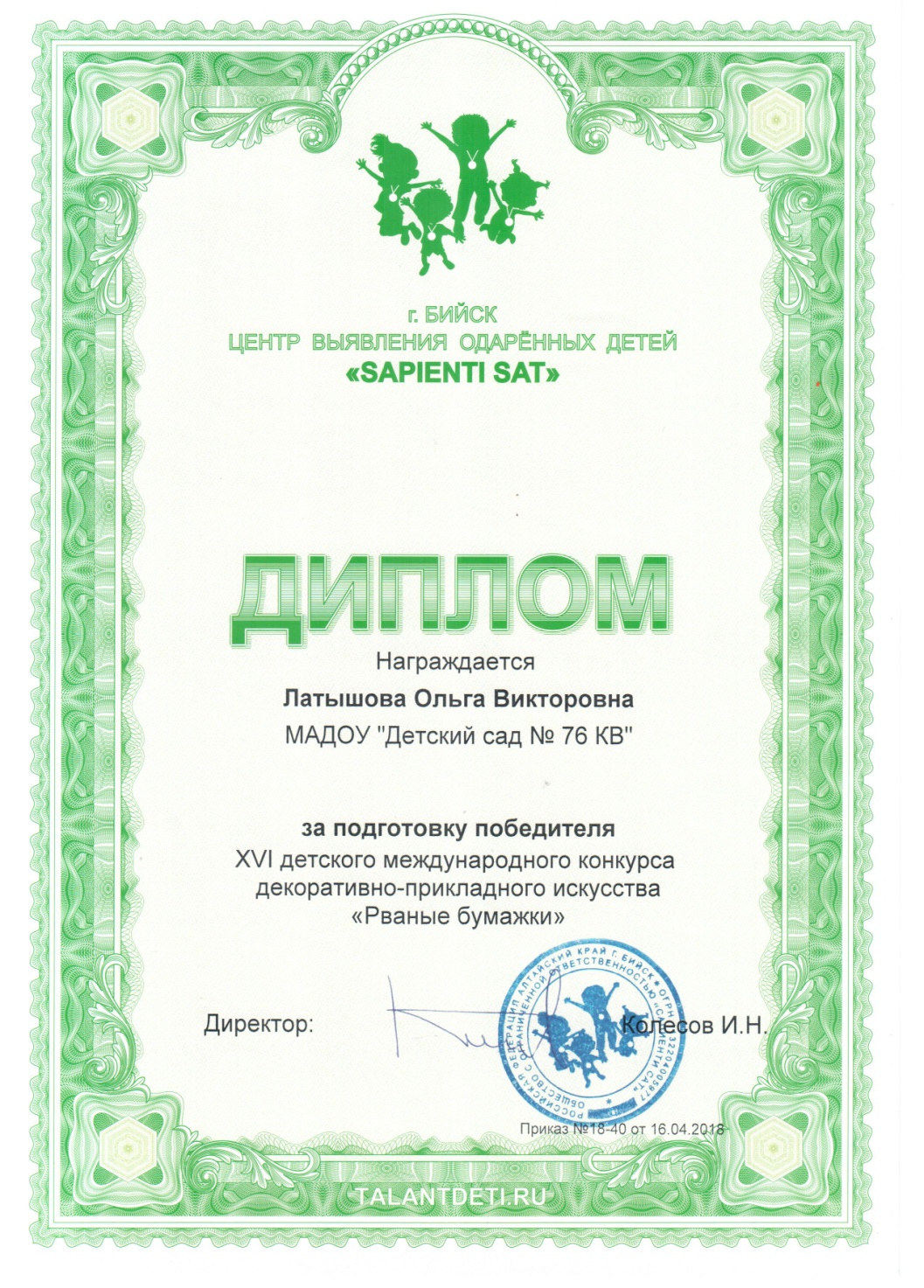 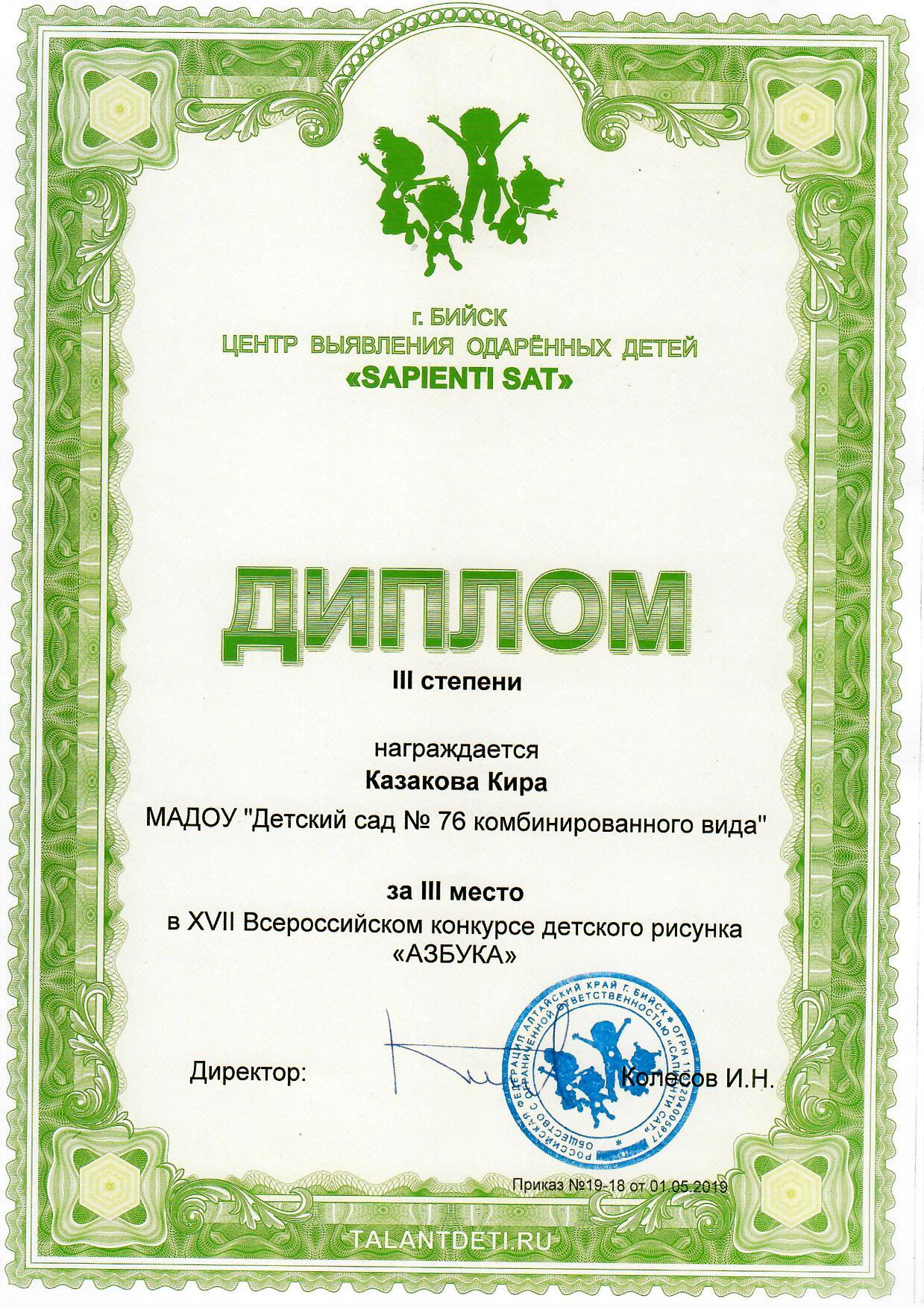 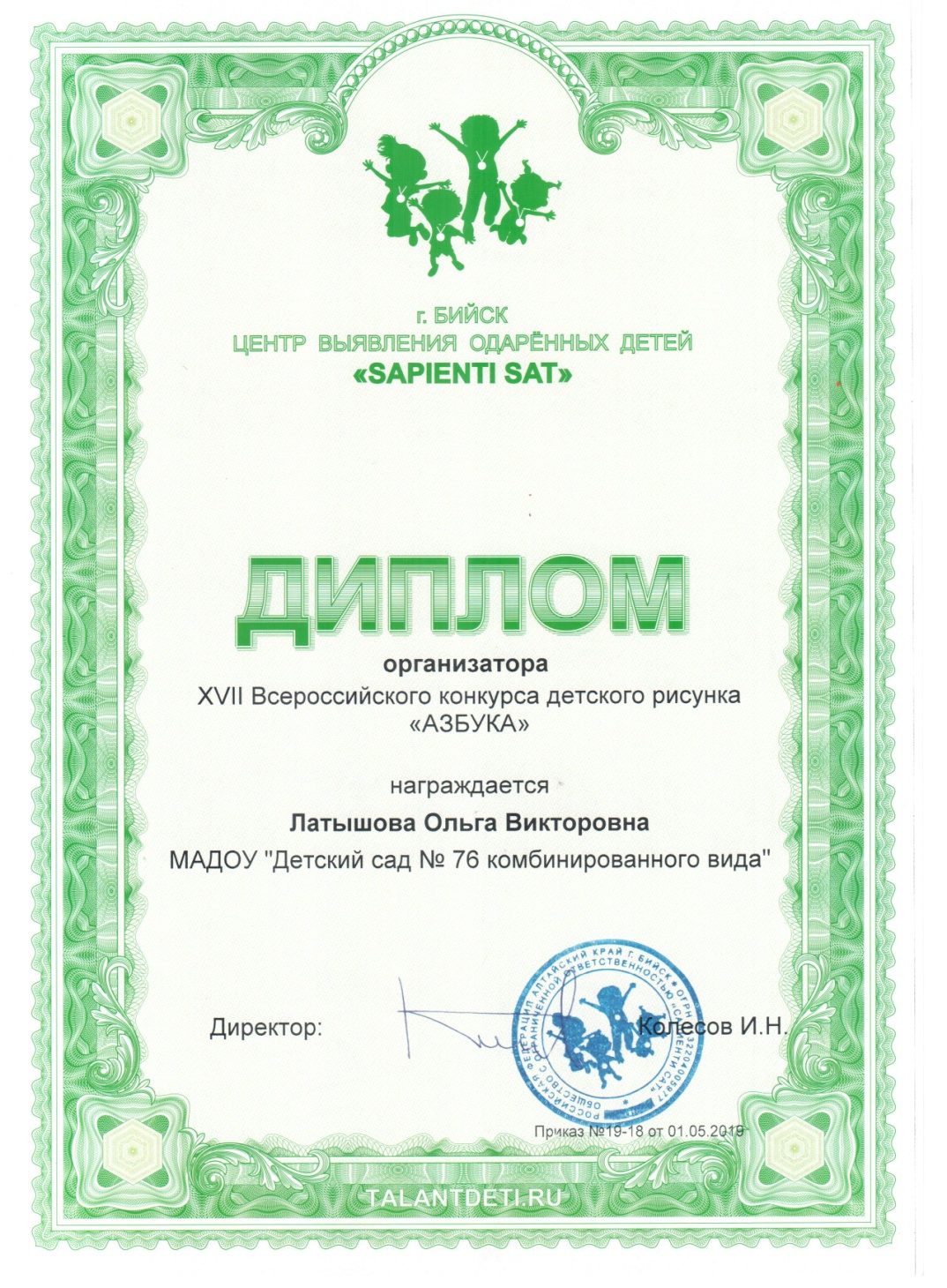 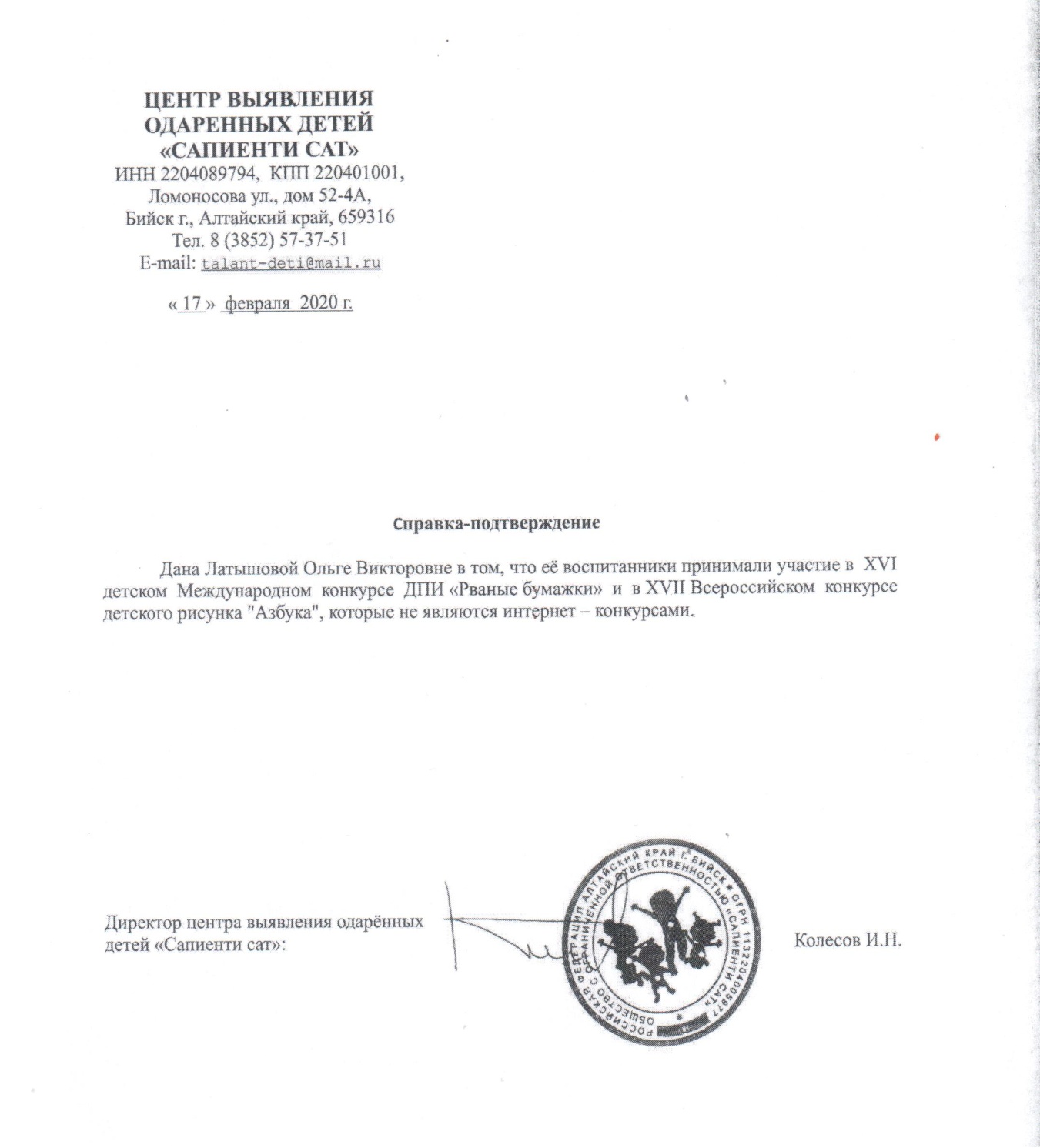 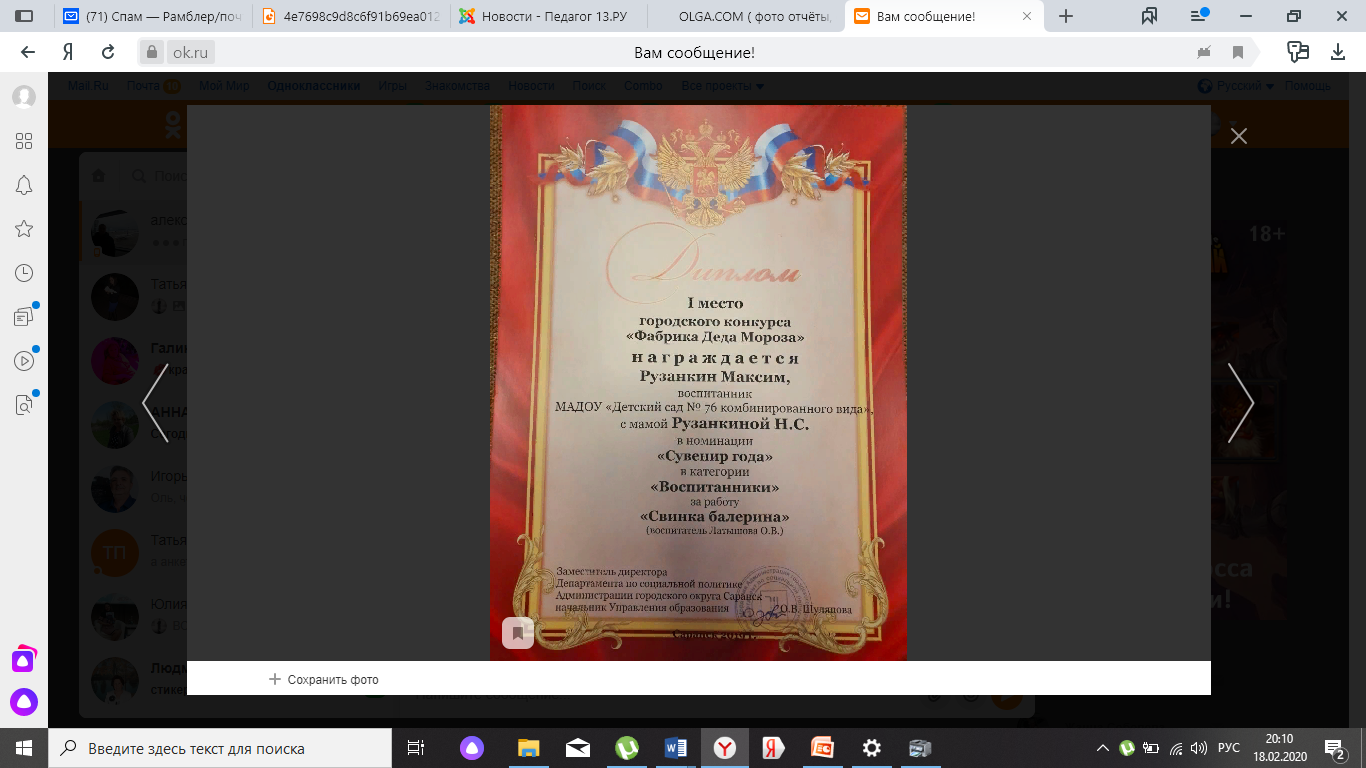 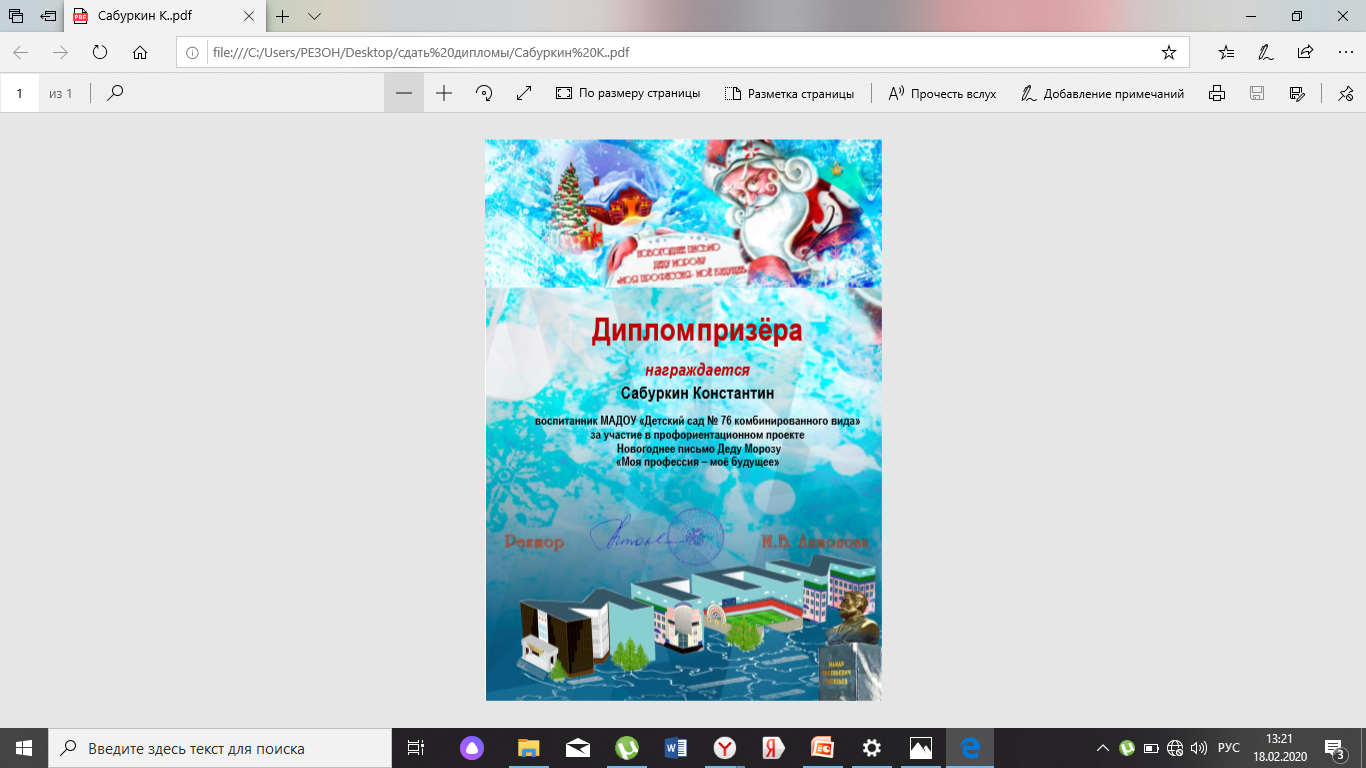 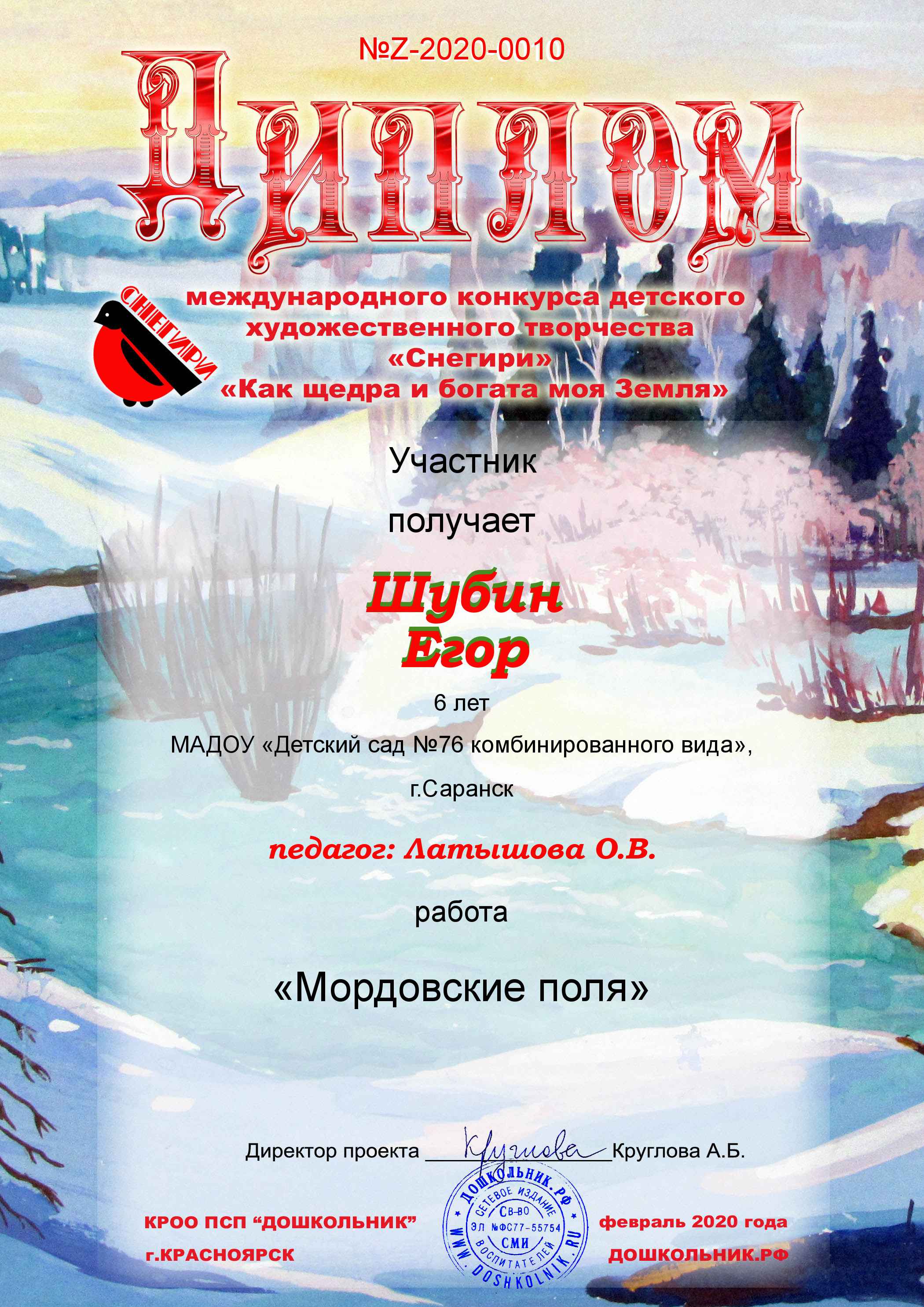 5. Наличие авторских программ,методических пособий
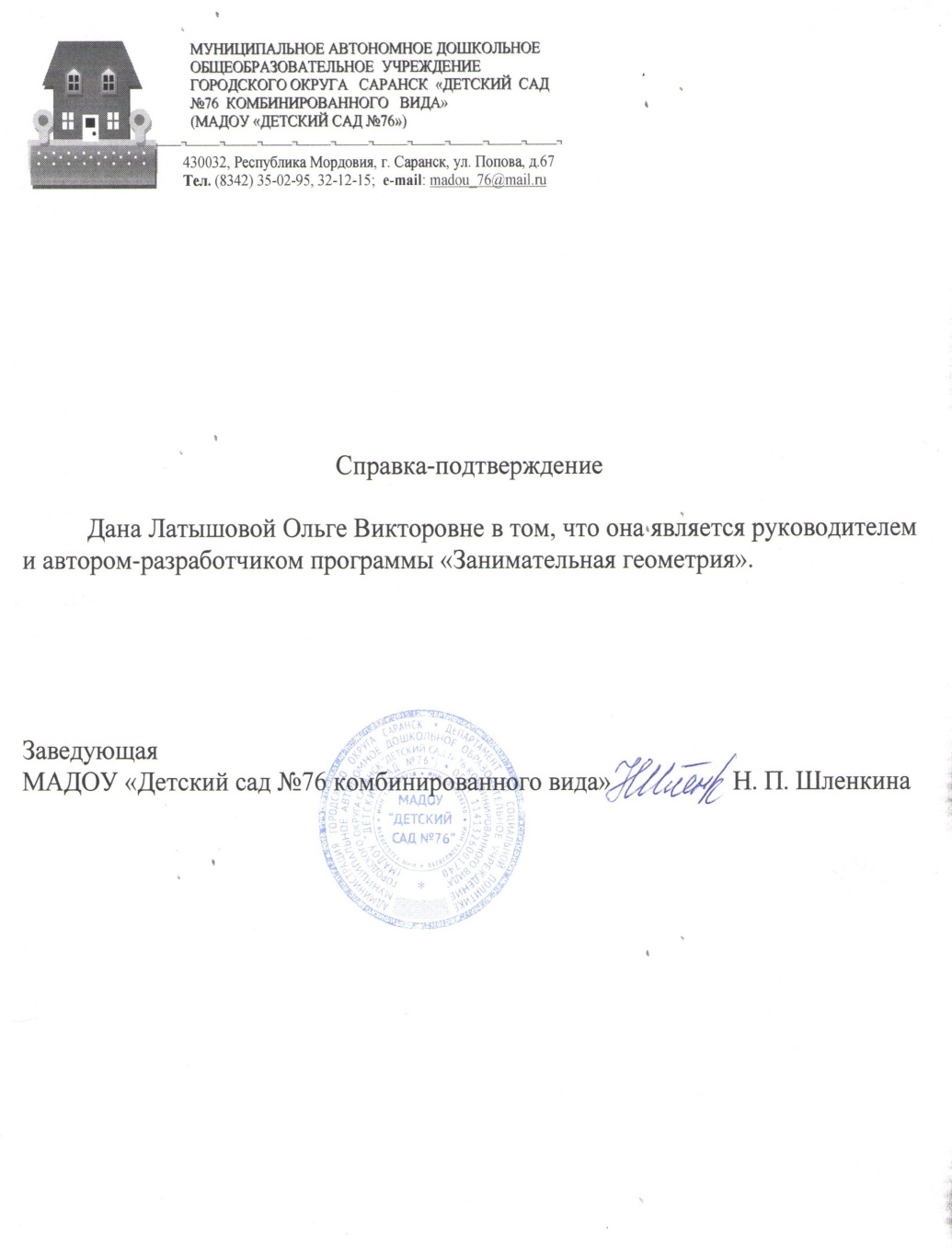 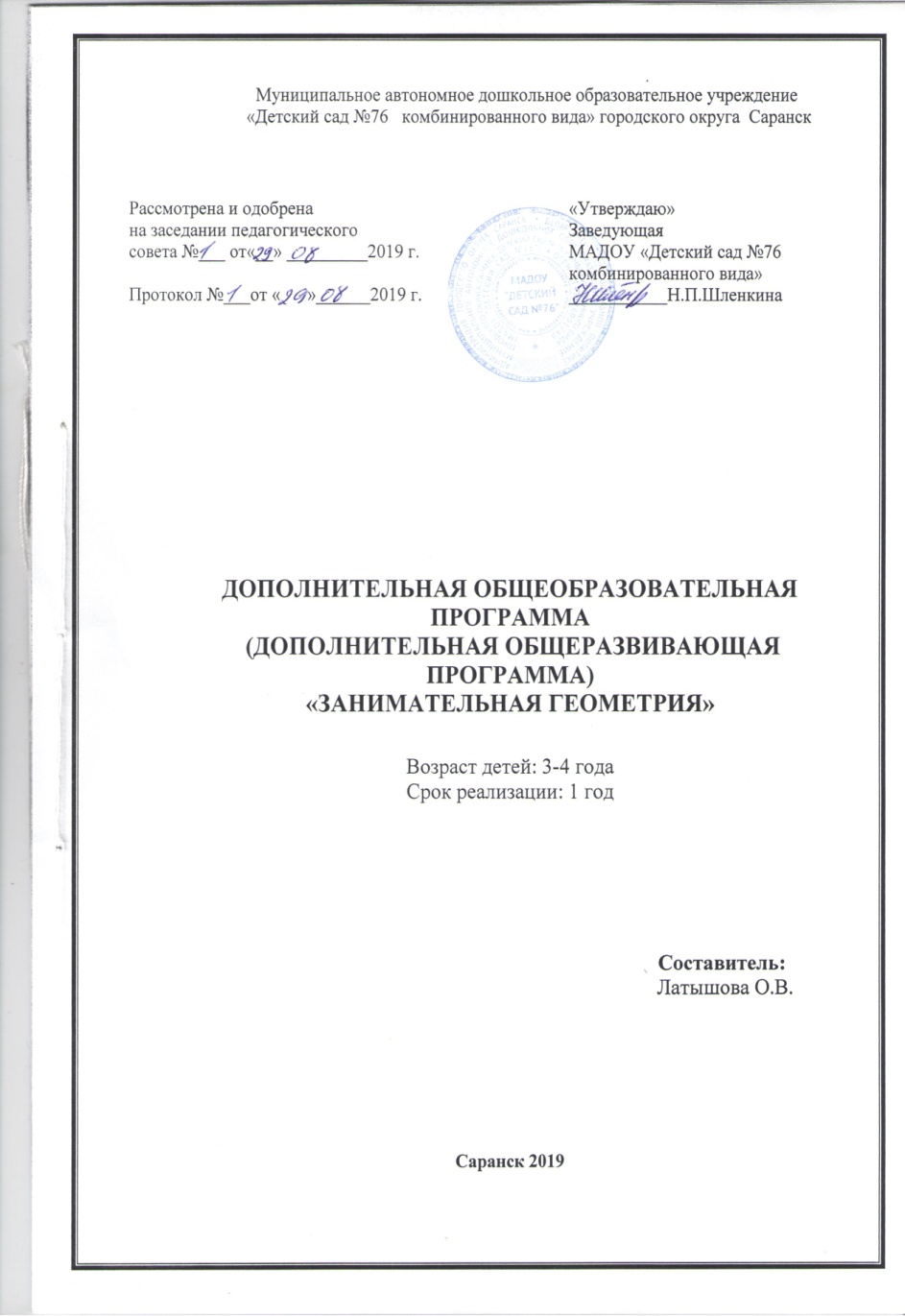 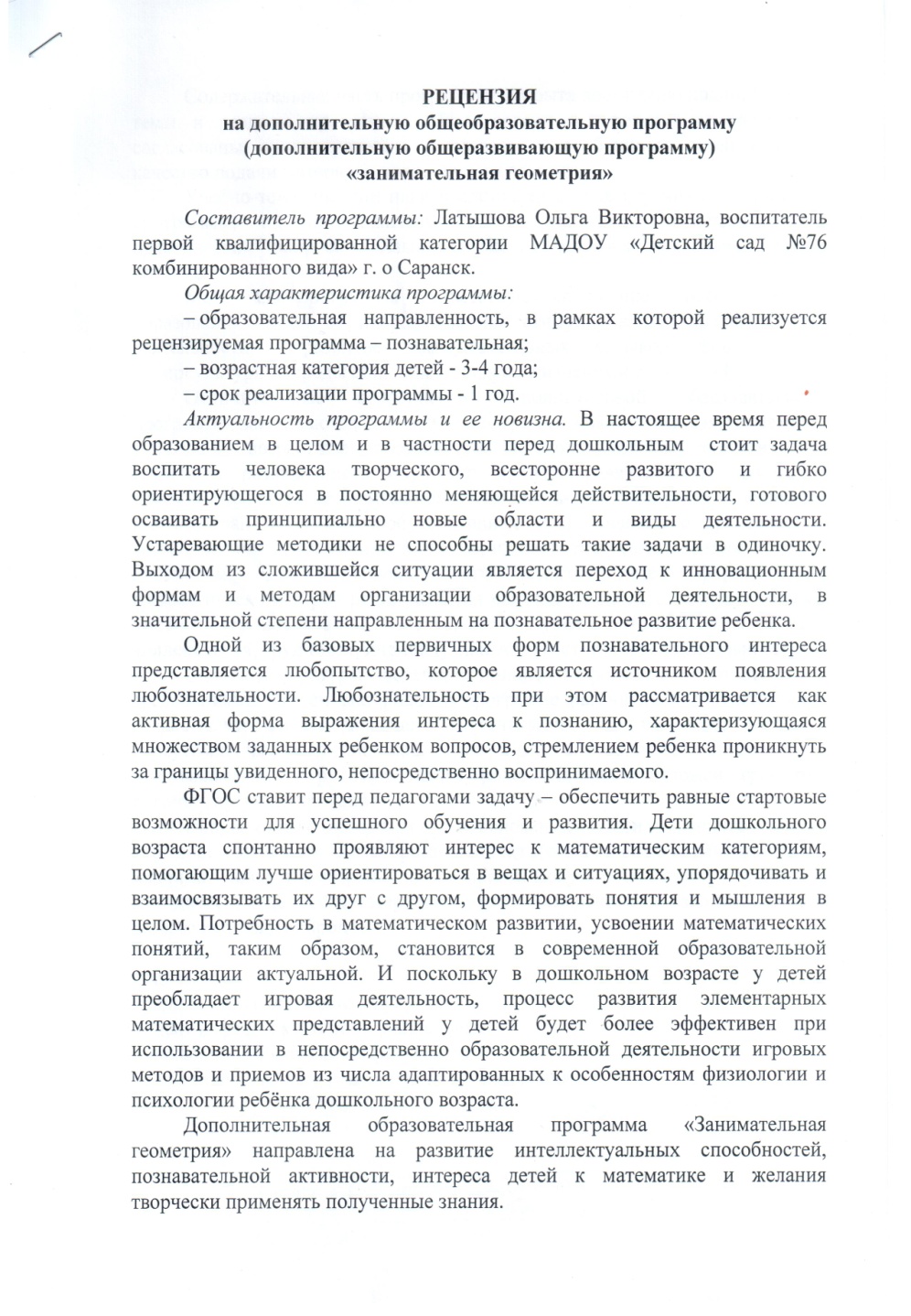 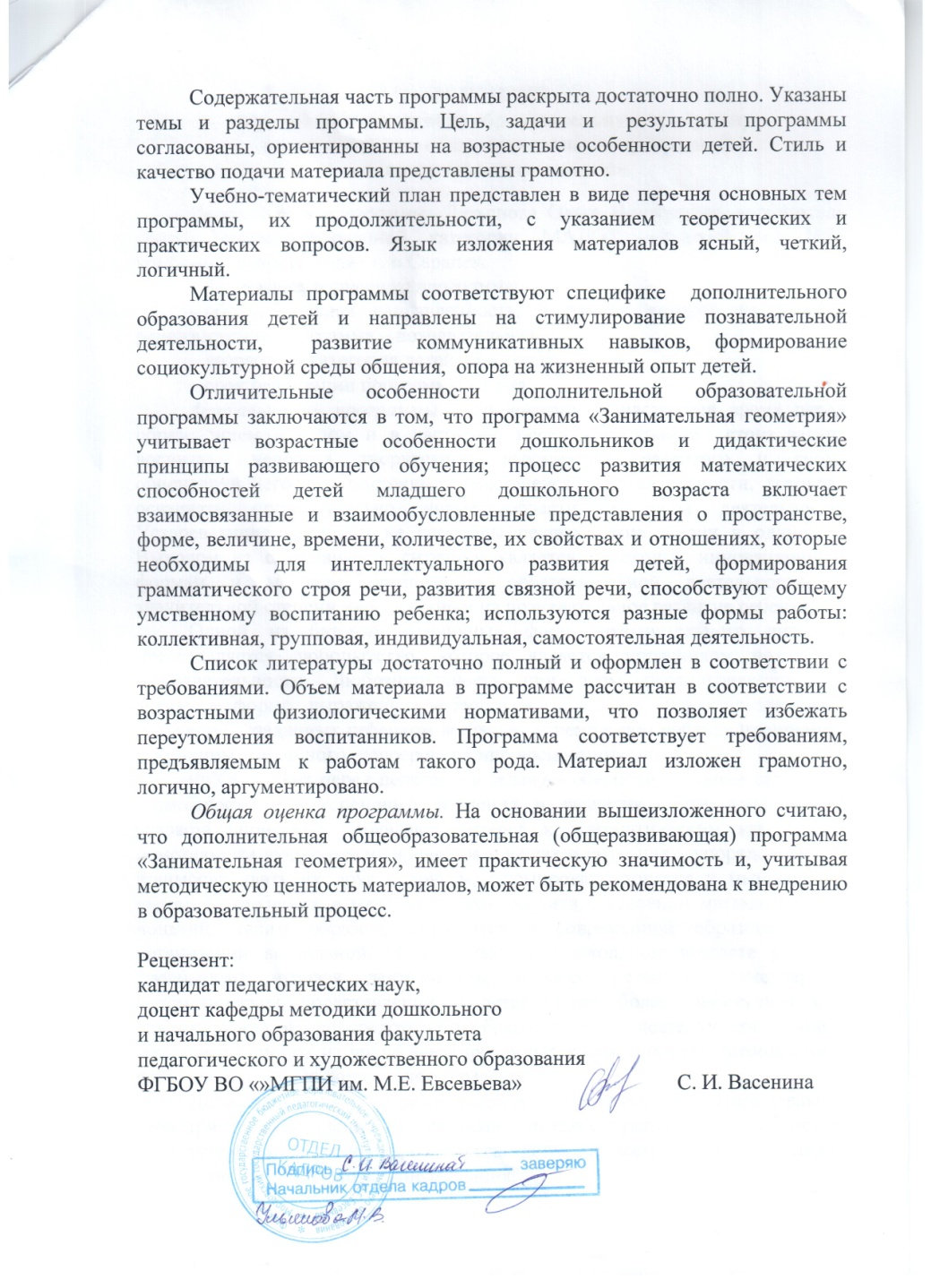 6 .Выступленияна заседаниях методическихсоветов, научно-практических конференциях,педагогических чтениях,семинарах, секциях, форумах,радиопередачах (очно)
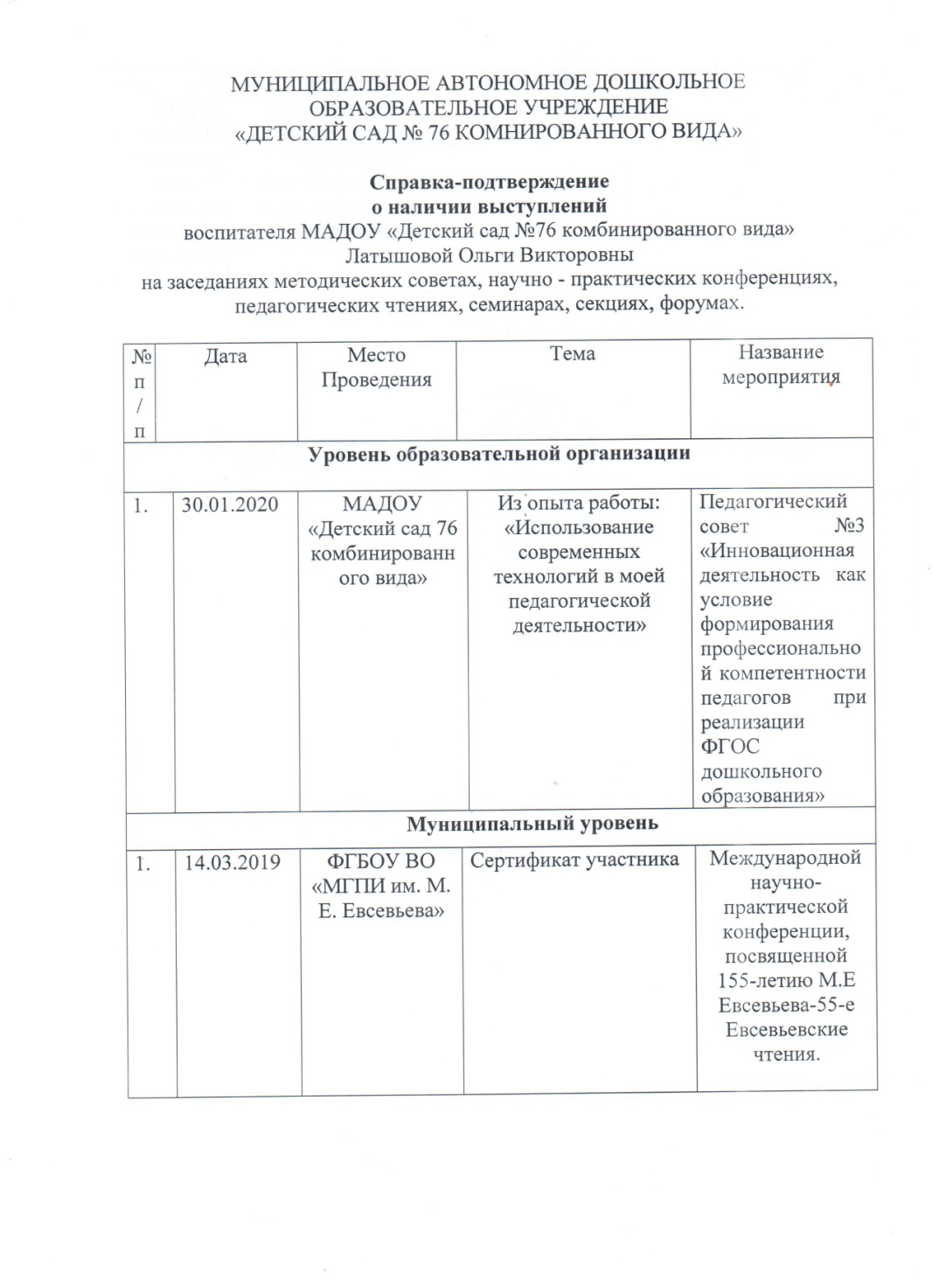 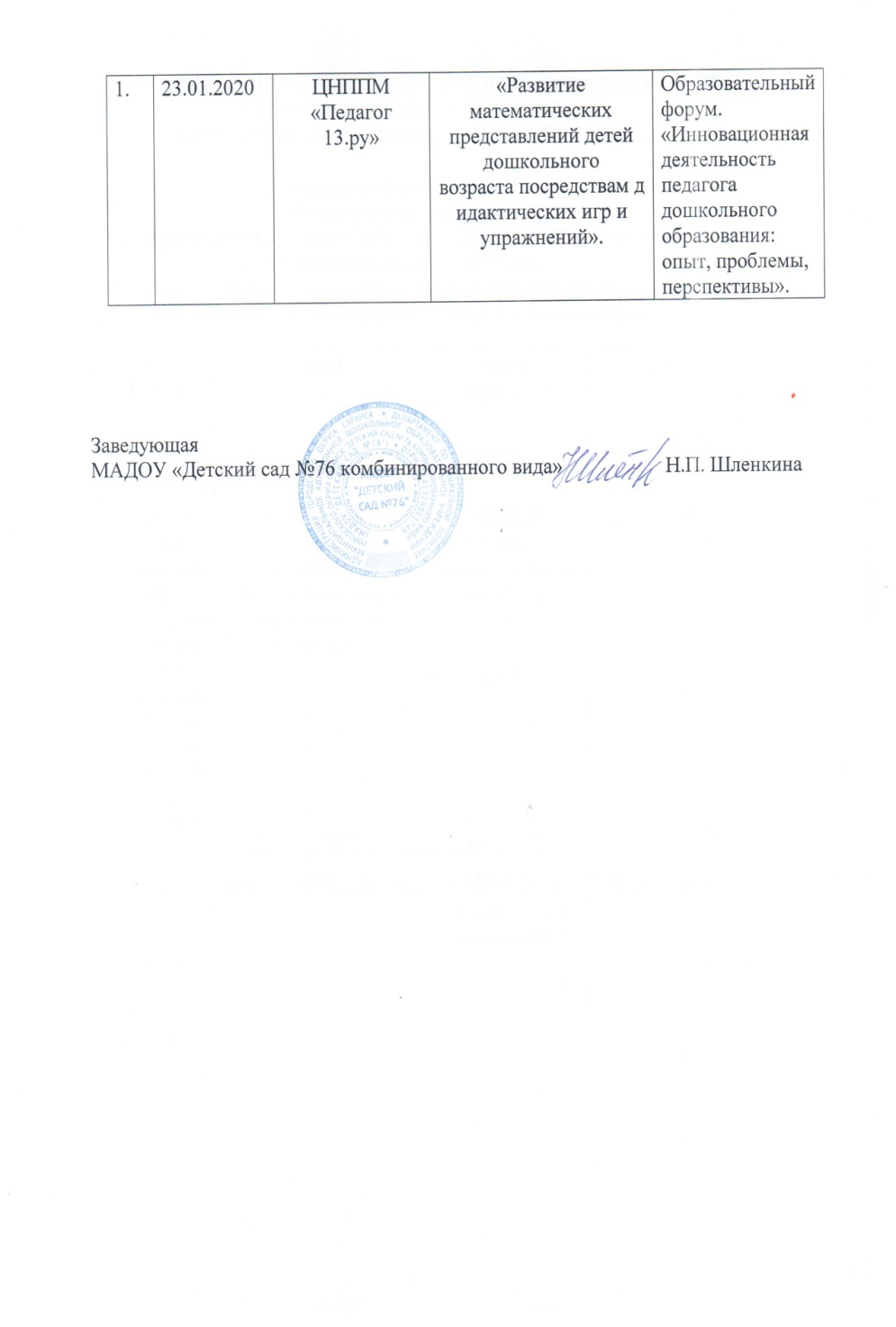 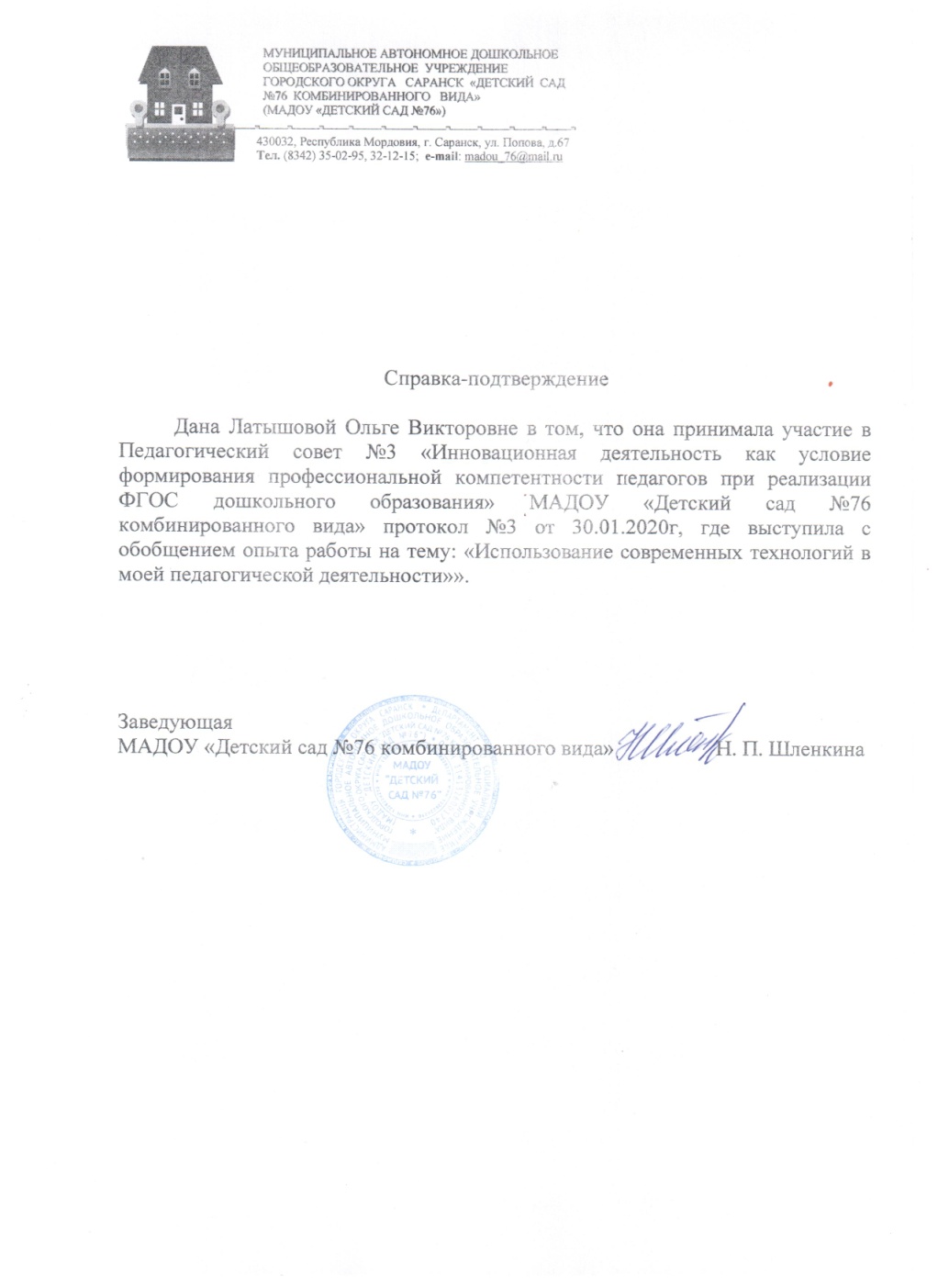 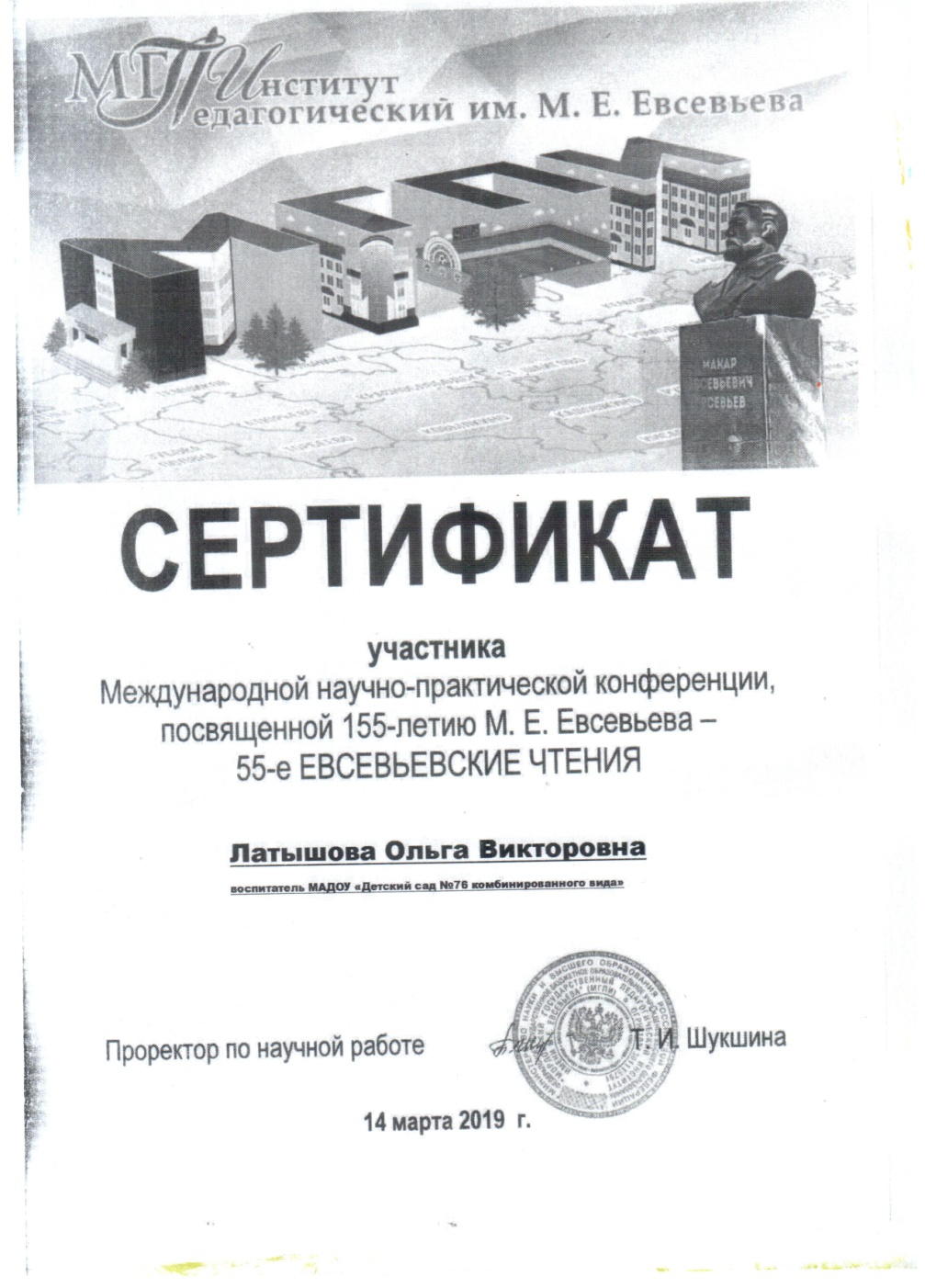 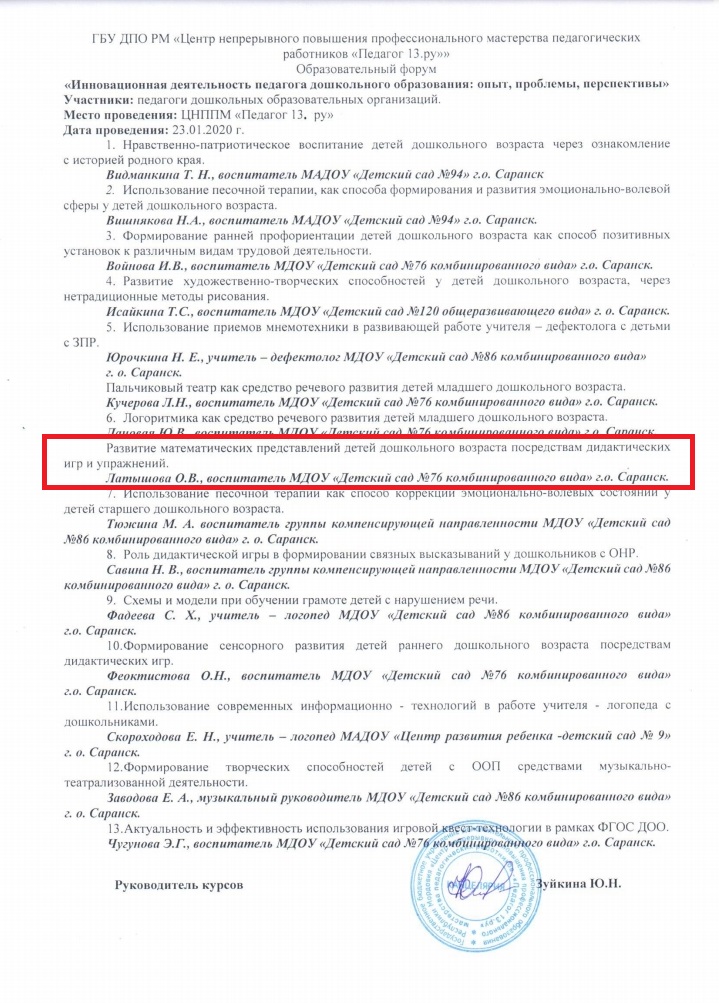 7 .Проведение открытых занятий,мастер-классов, мероприятий.
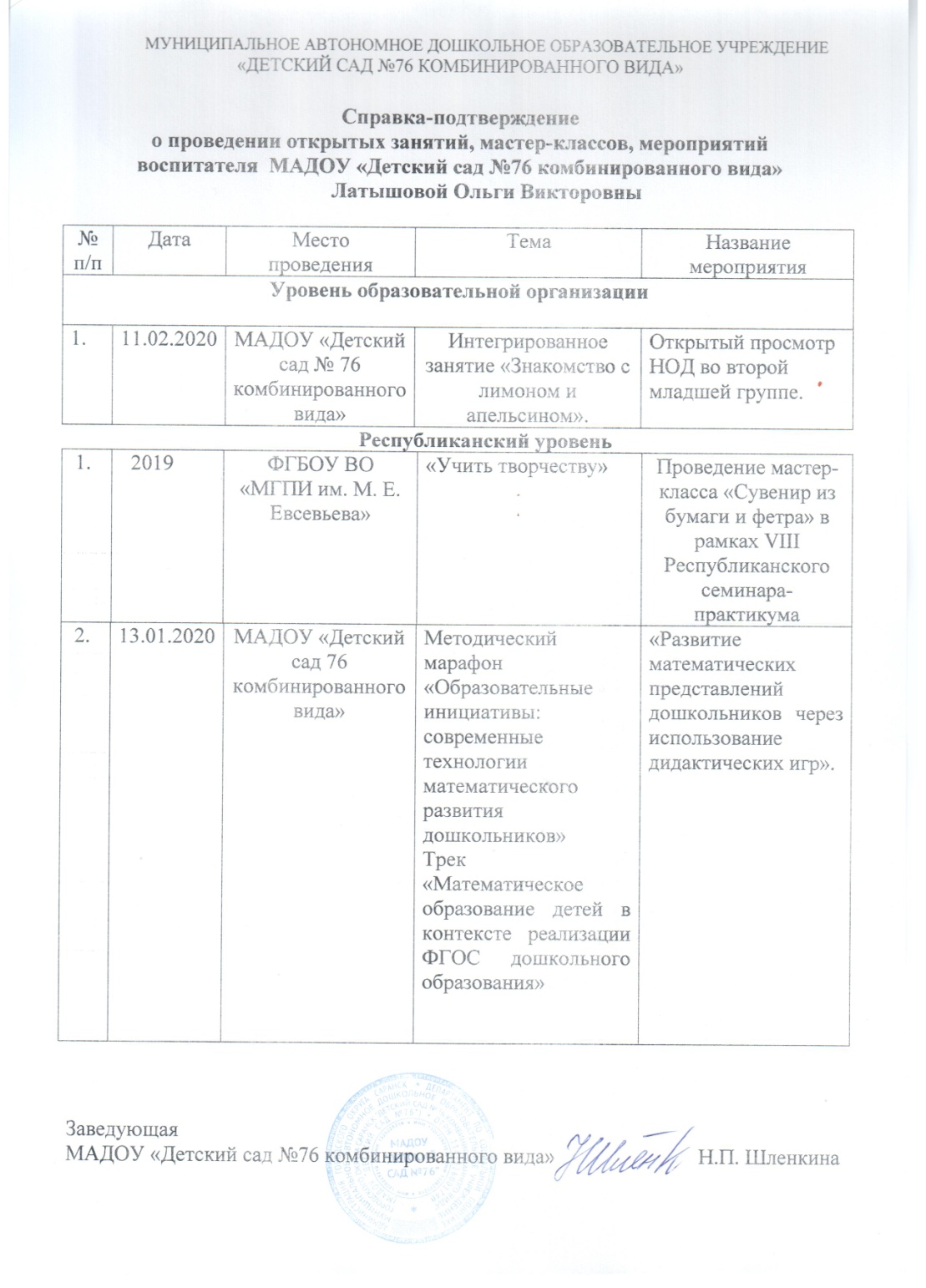 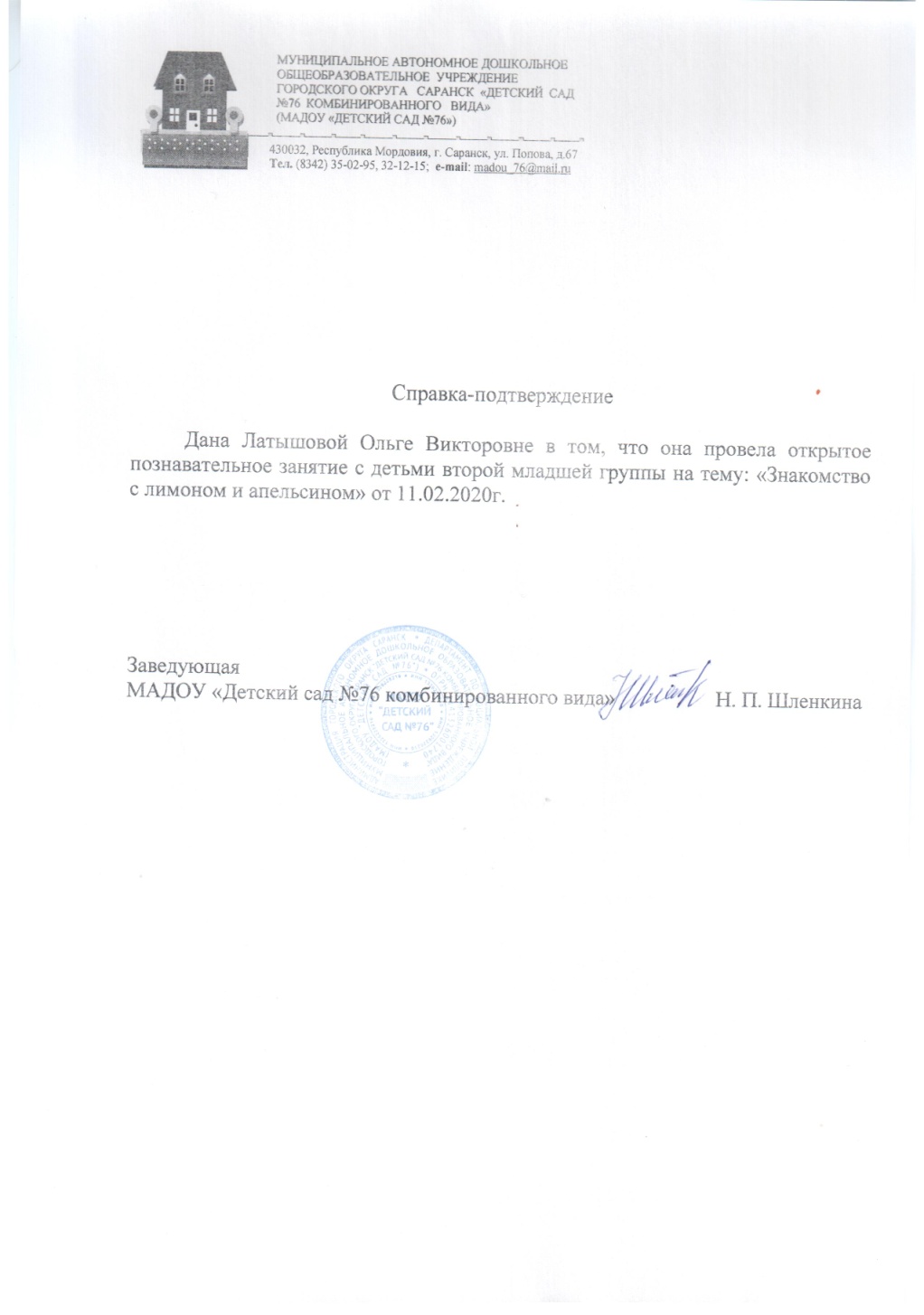 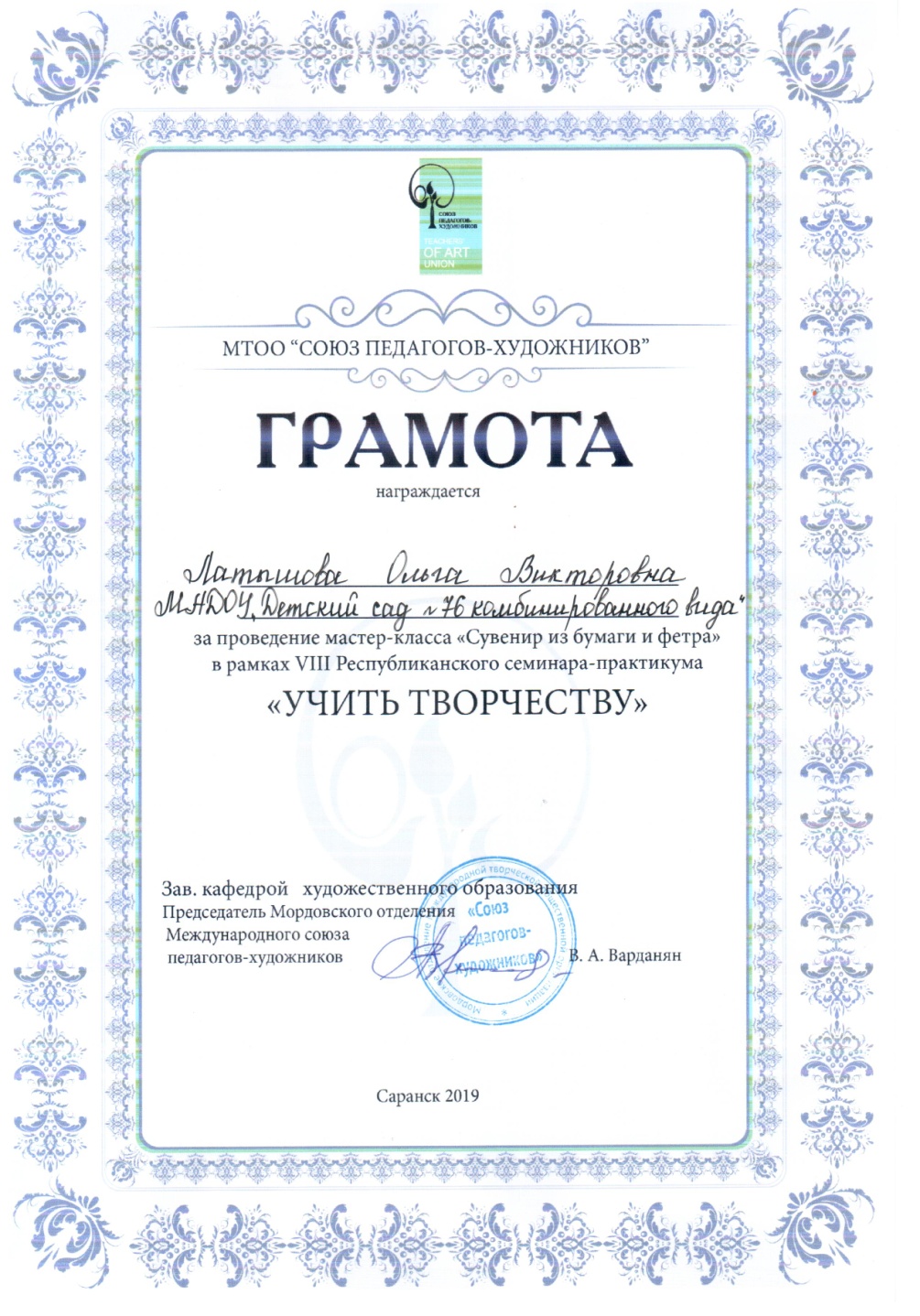 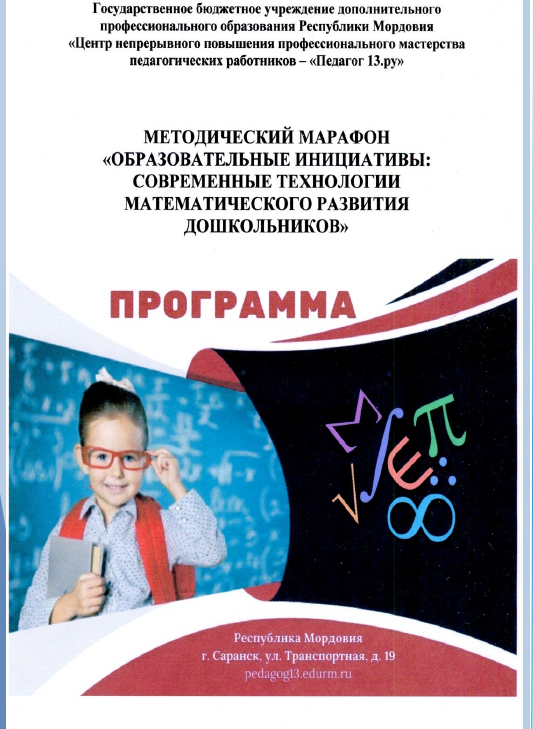 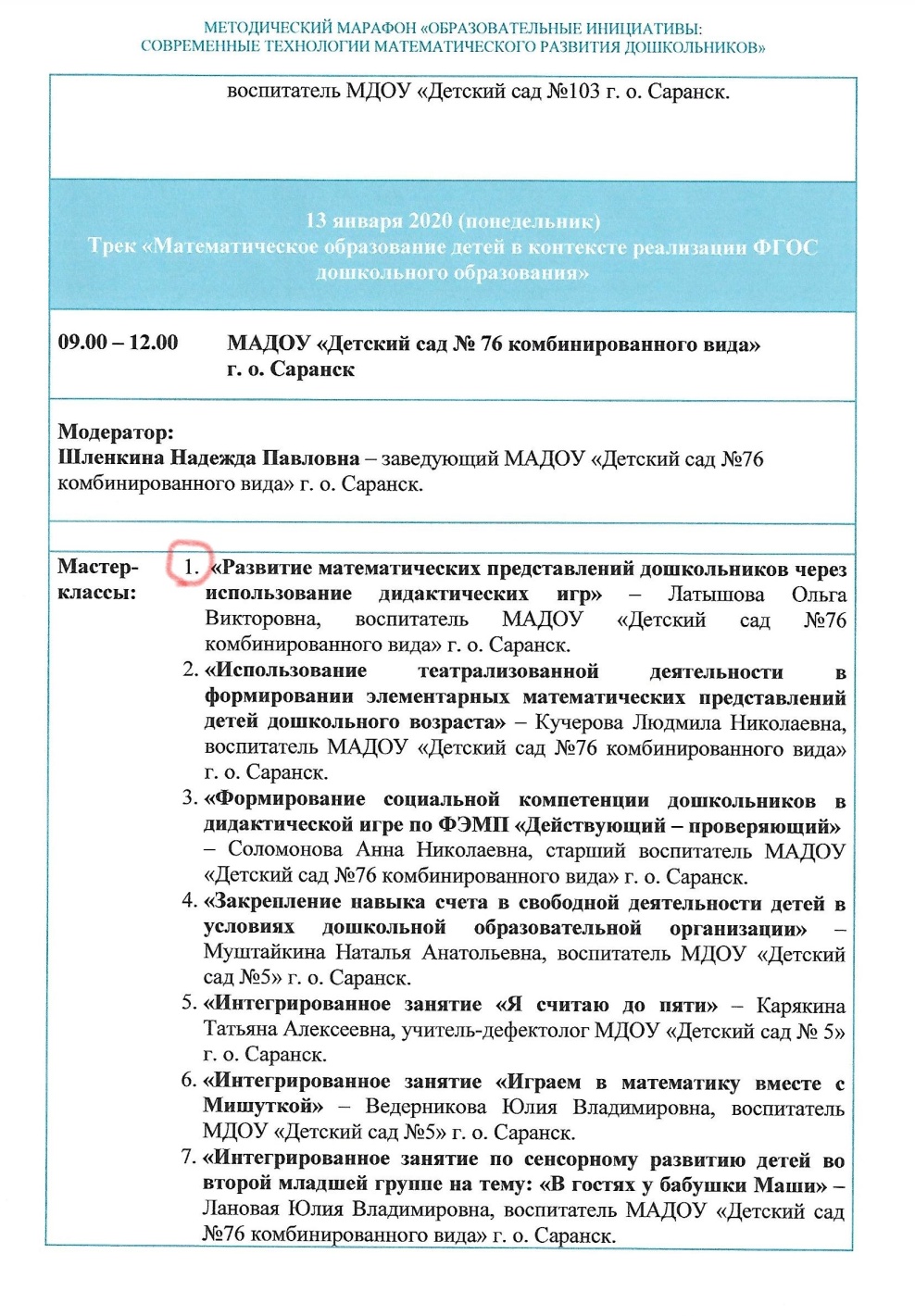 8 .Экспертная деятельность
Работа по данному критерию не проводилась
9 .Общественно-педагогическая активностьпедагога: участие вкомиссиях, педагогическихсообществах, жюриконкурсов.
УЧАСТНИК ПЕДАГОГИЧЕСКОГО СООБЩЕСТВАСОЦИАЛЬНАЯ СЕТЬ «ПЕДАГОГ 13.руРЕЖИМ ДОСТУПА:http://anrom.edurm.ru/users/olgasalnikova23
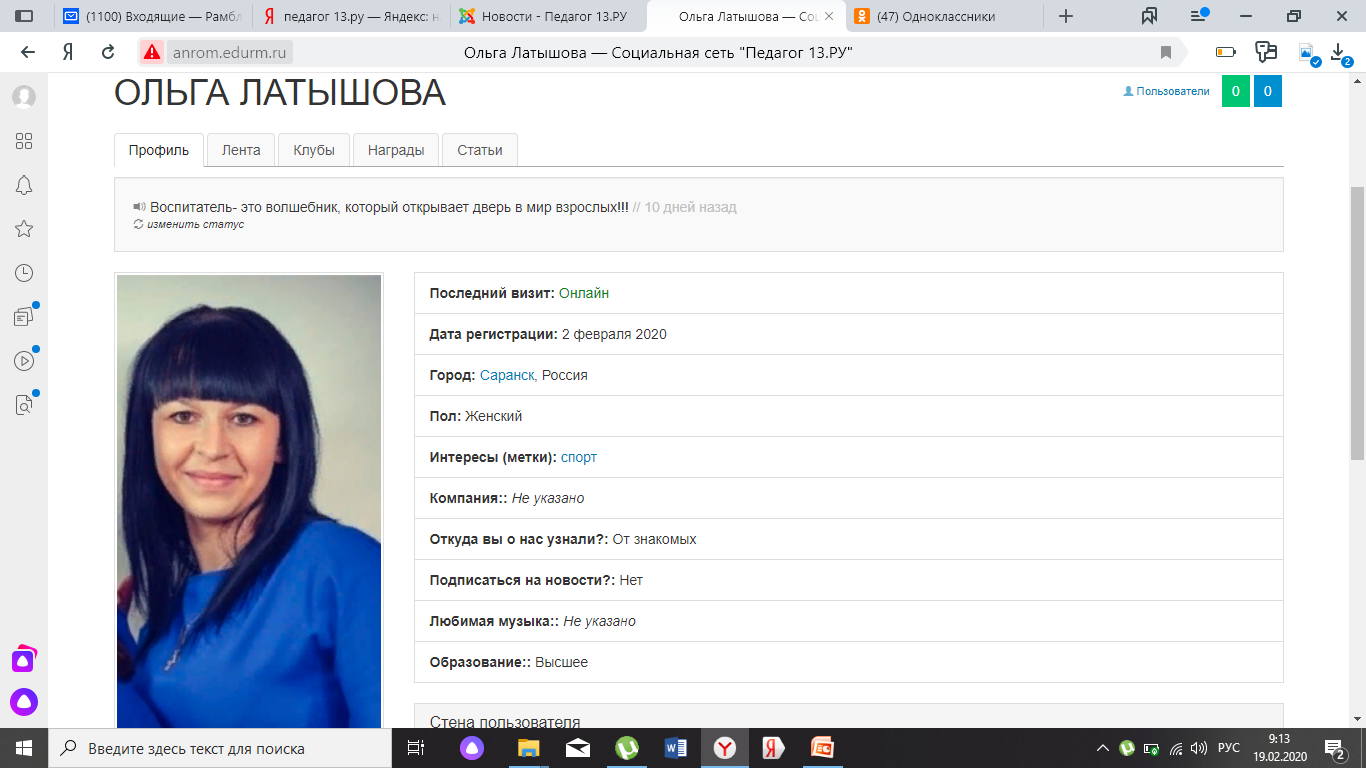 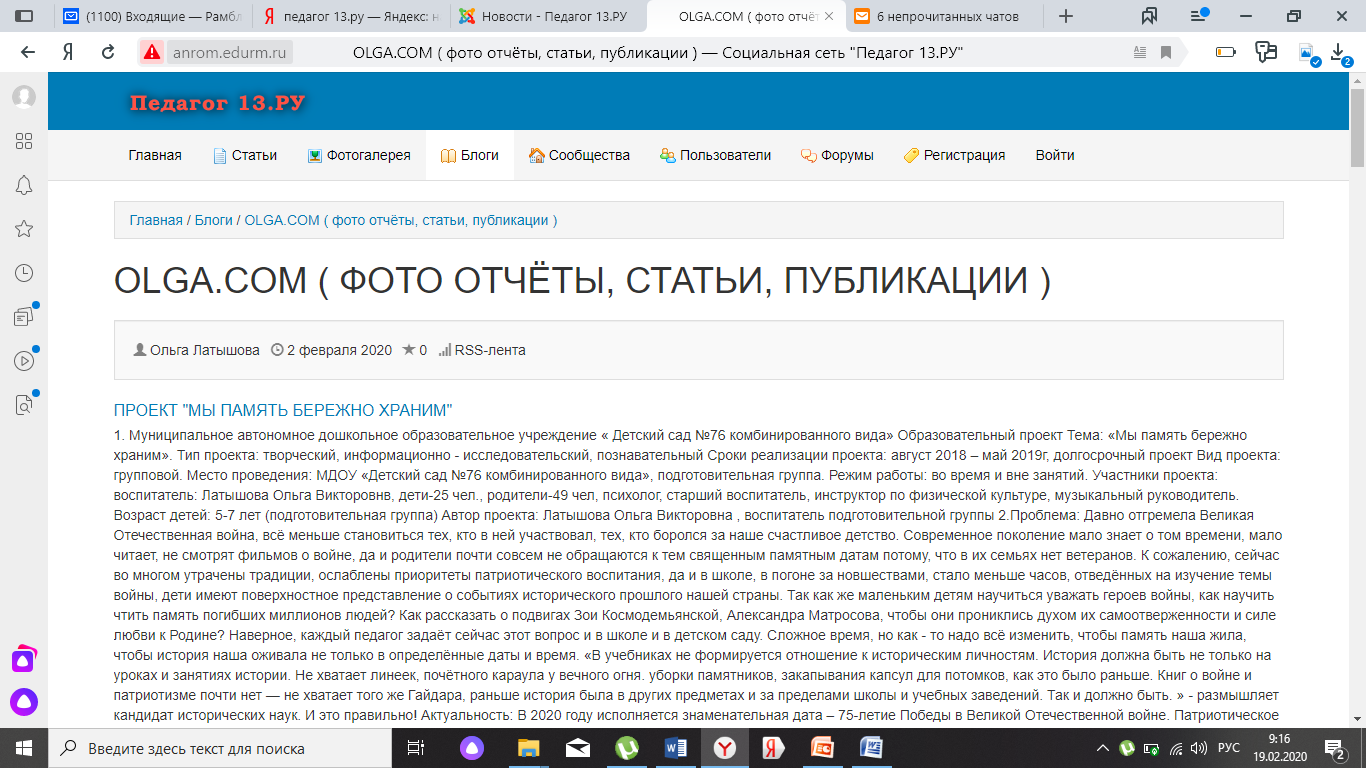 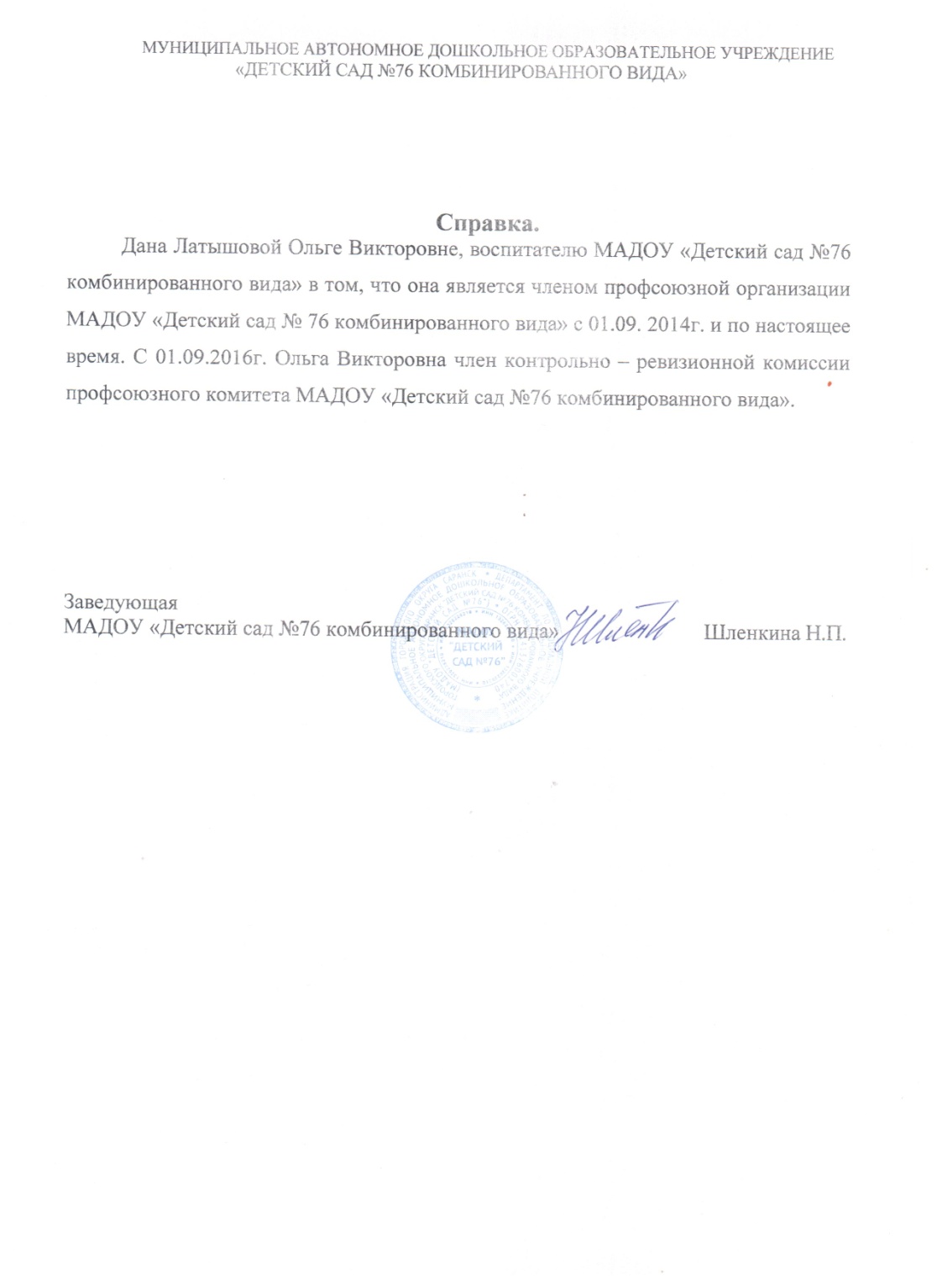 10 .Позитивные результатыработы с воспитанниками
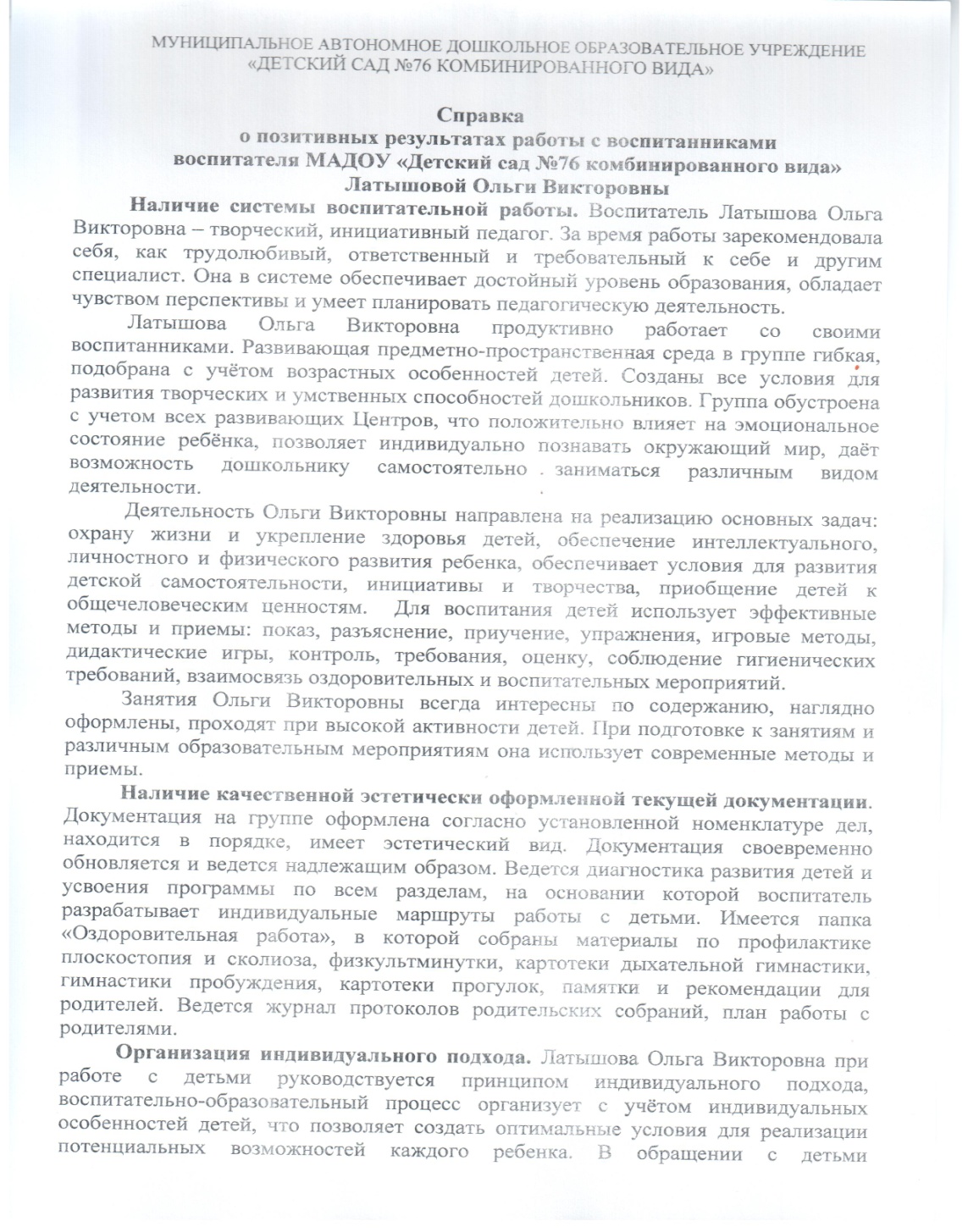 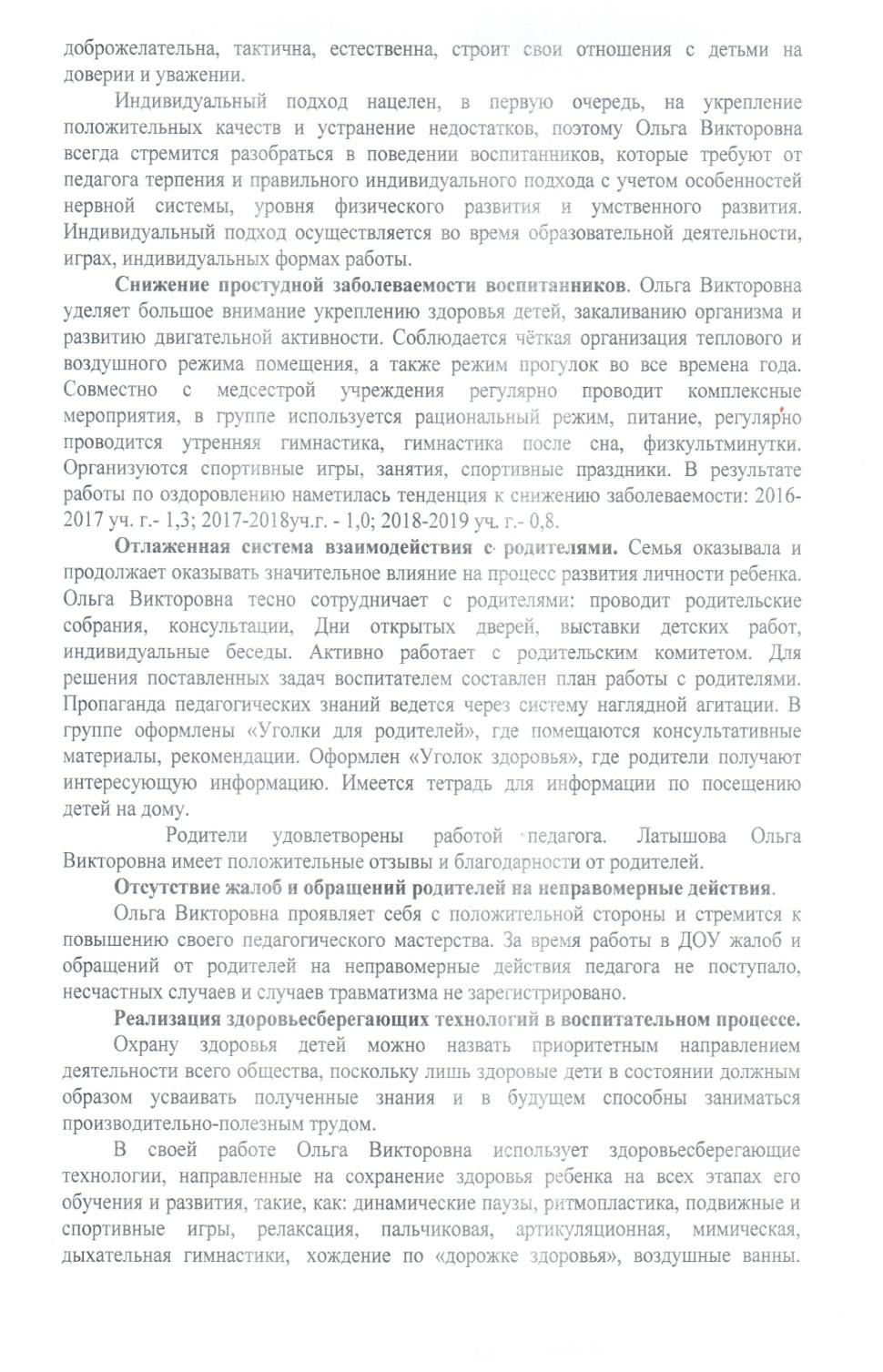 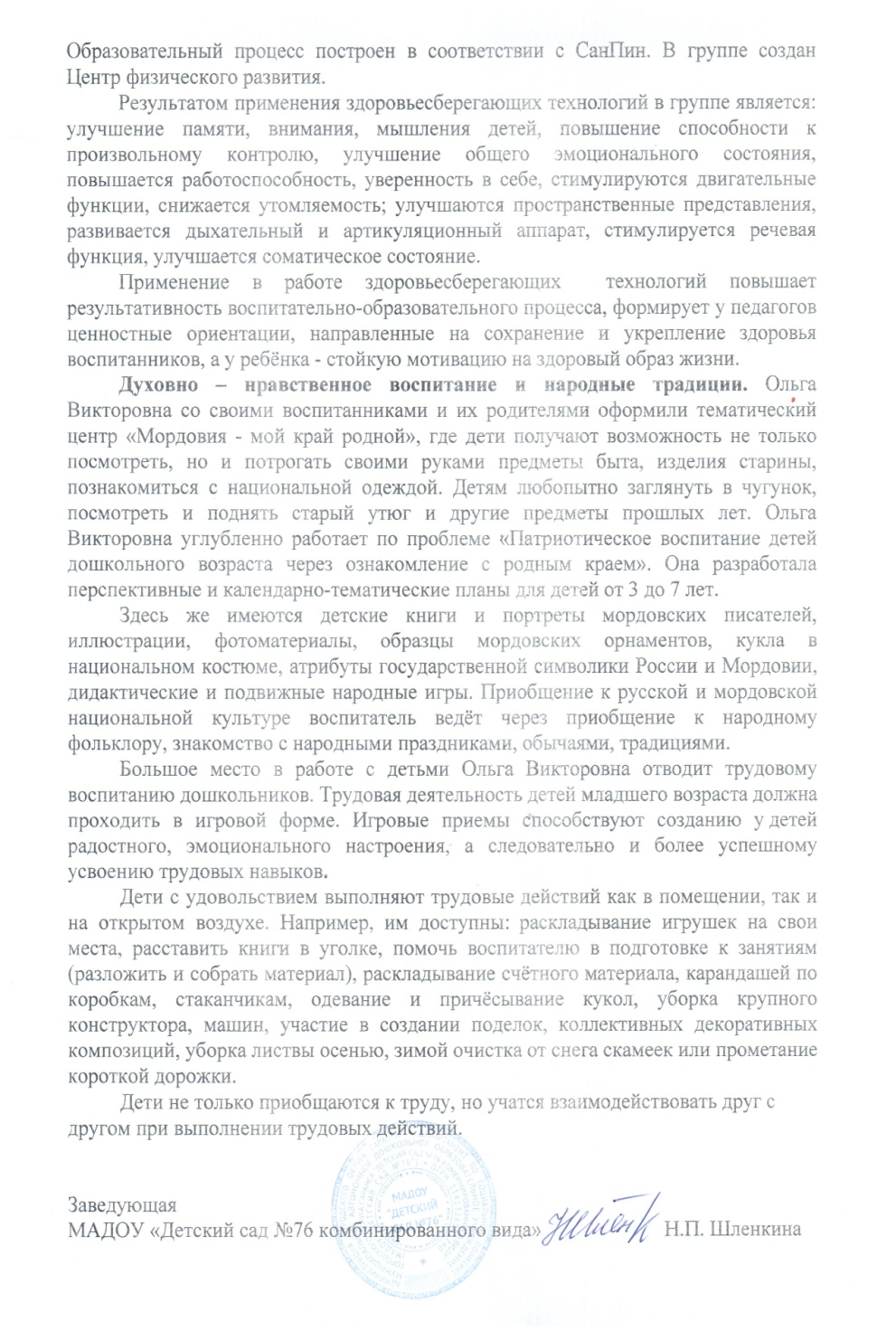 11. Качествовзаимодействия сродителями
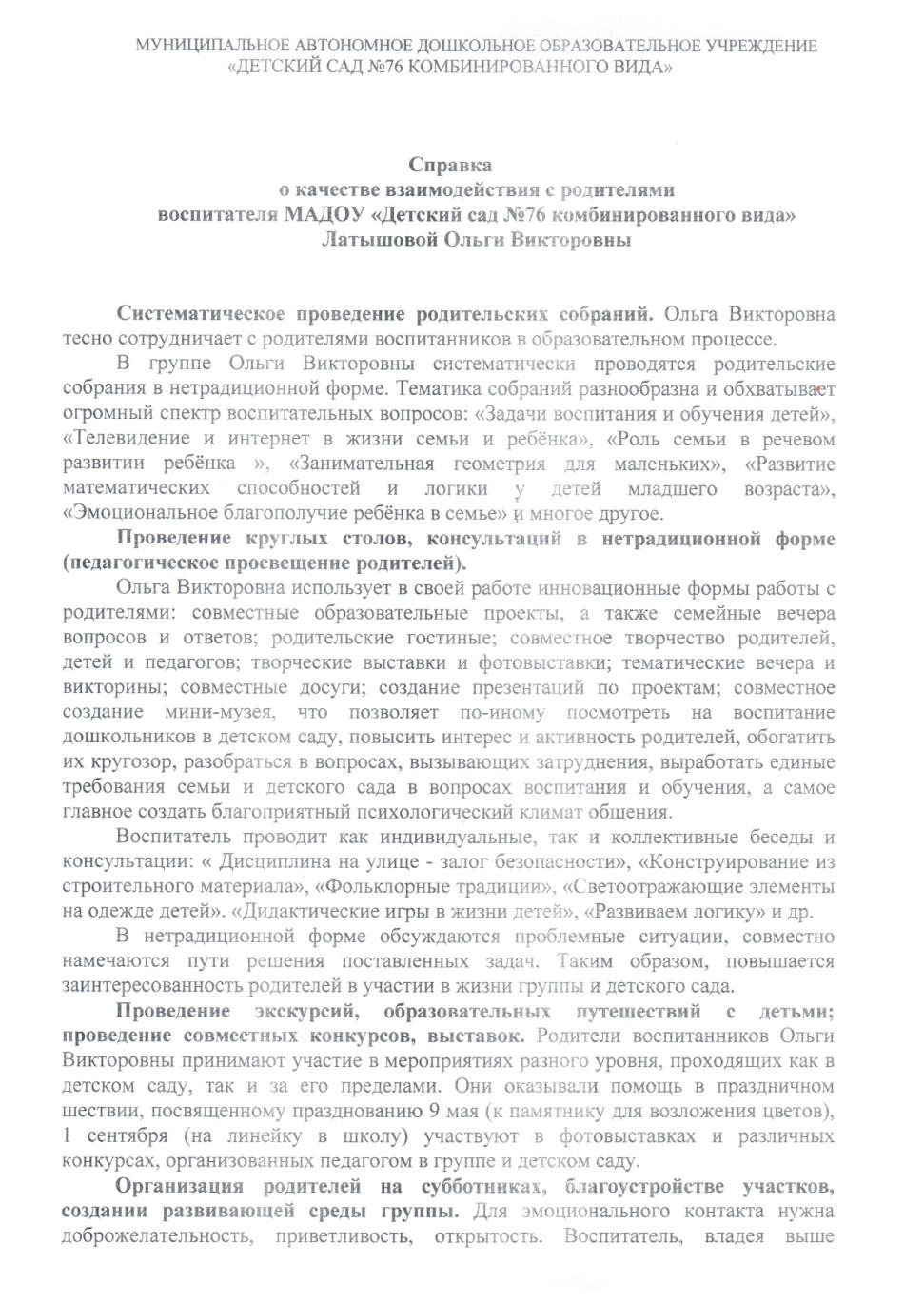 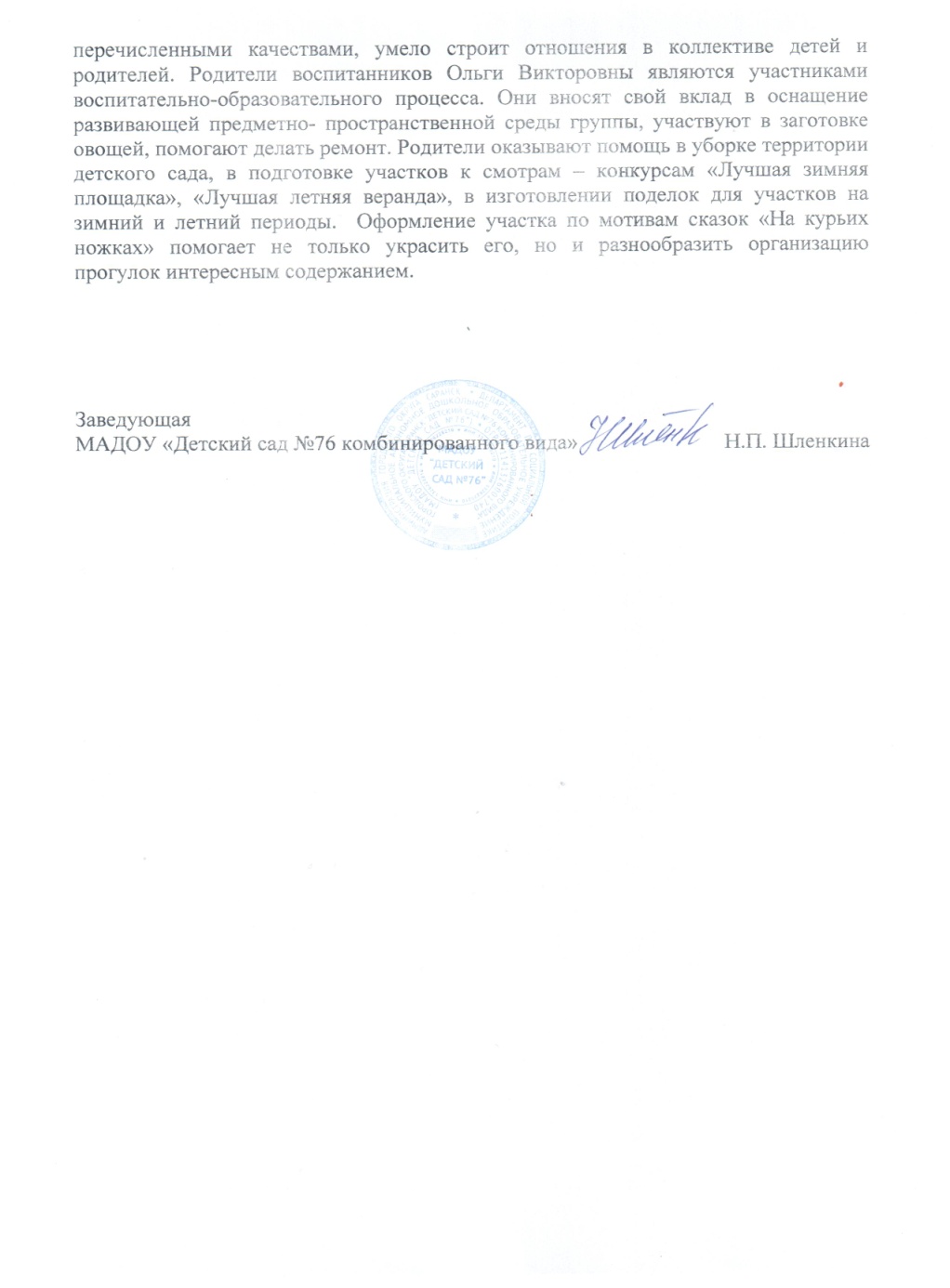 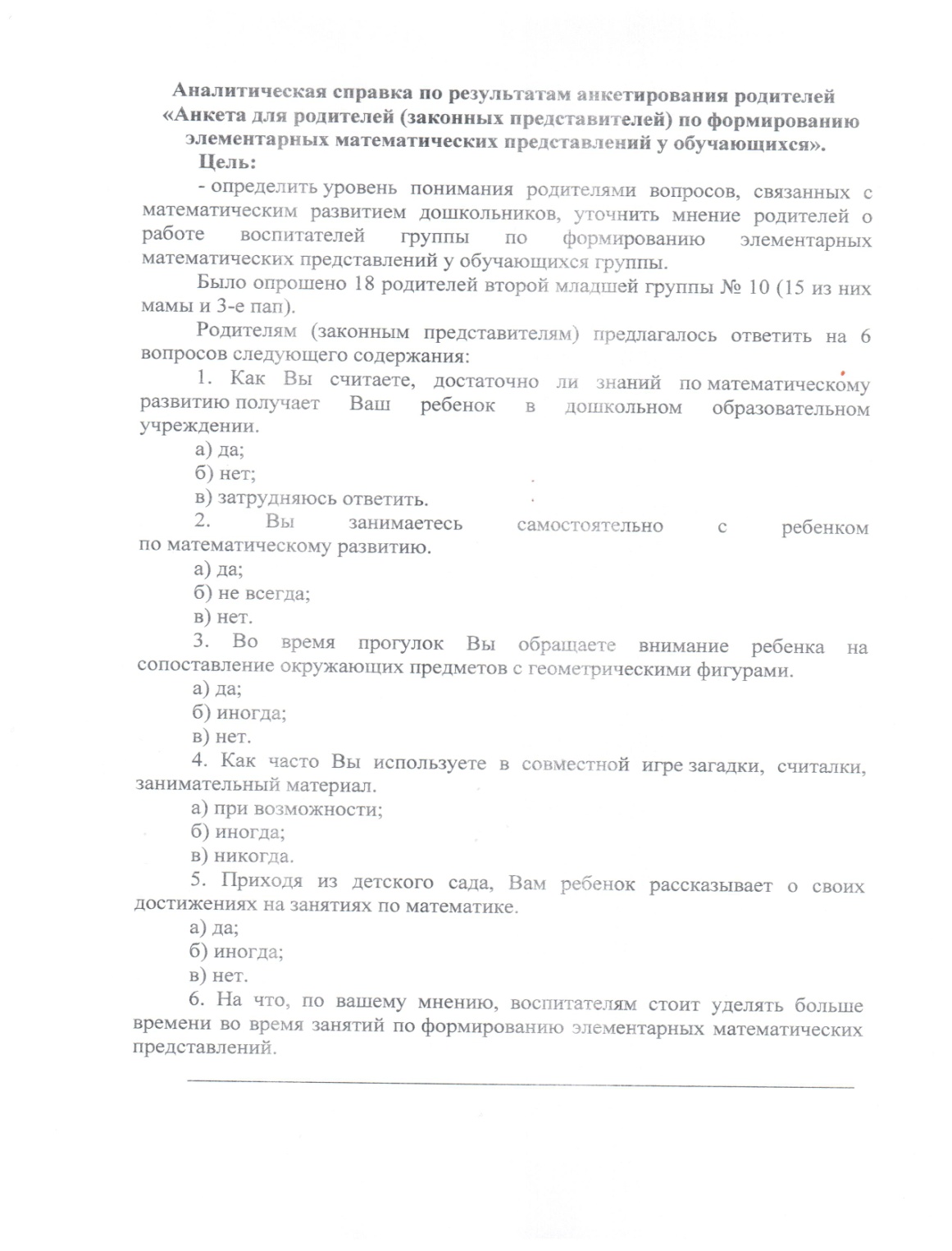 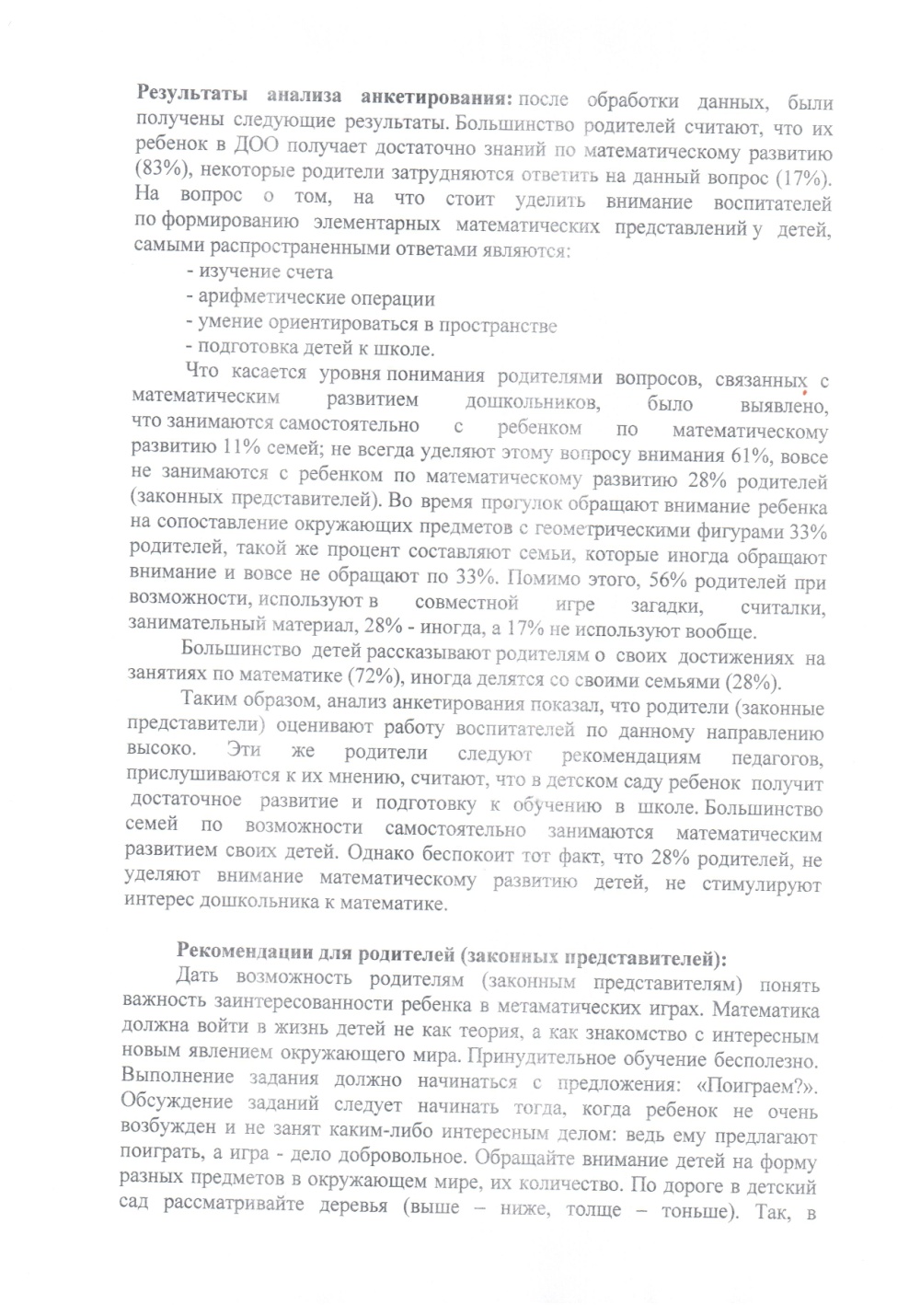 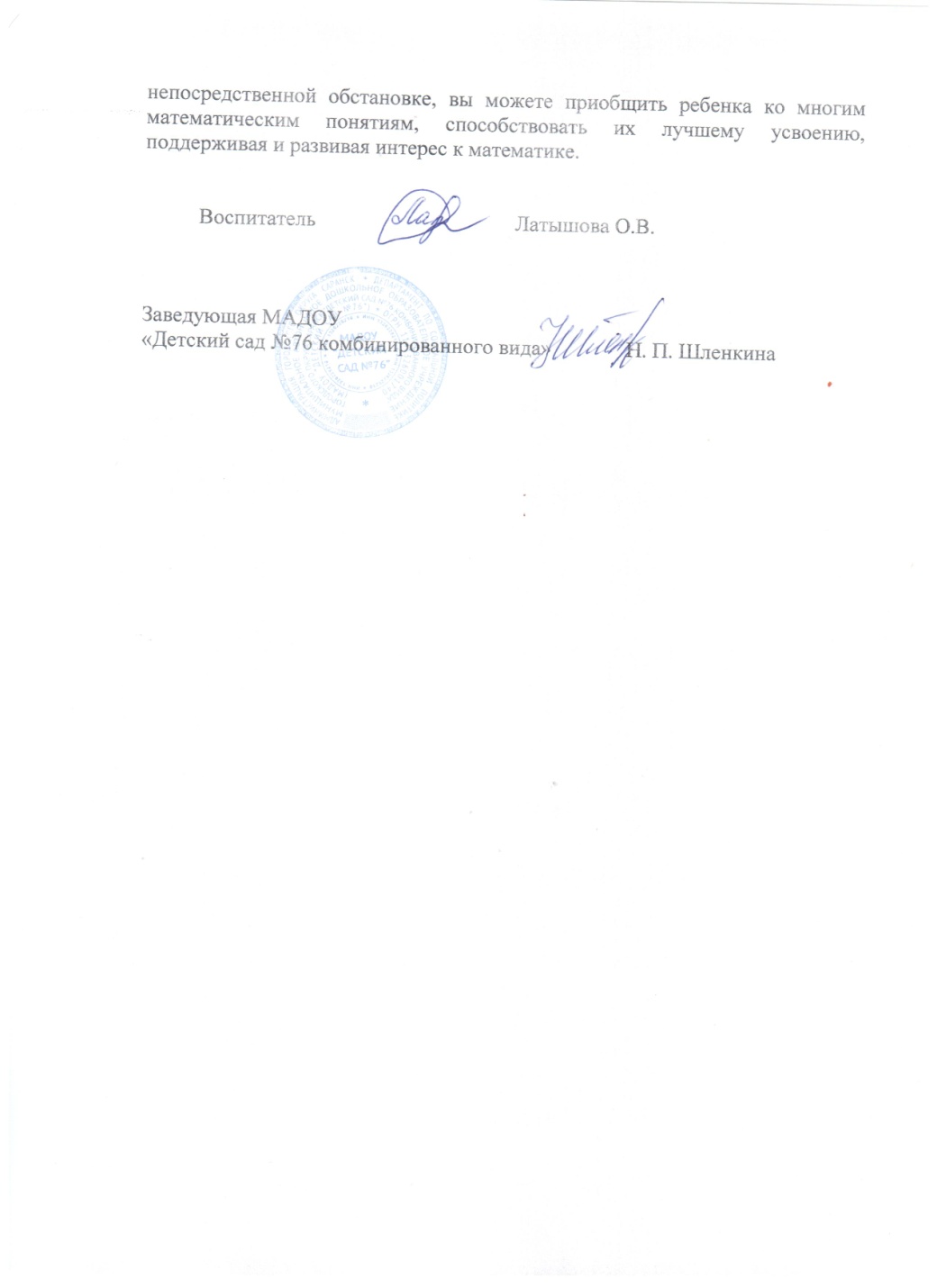 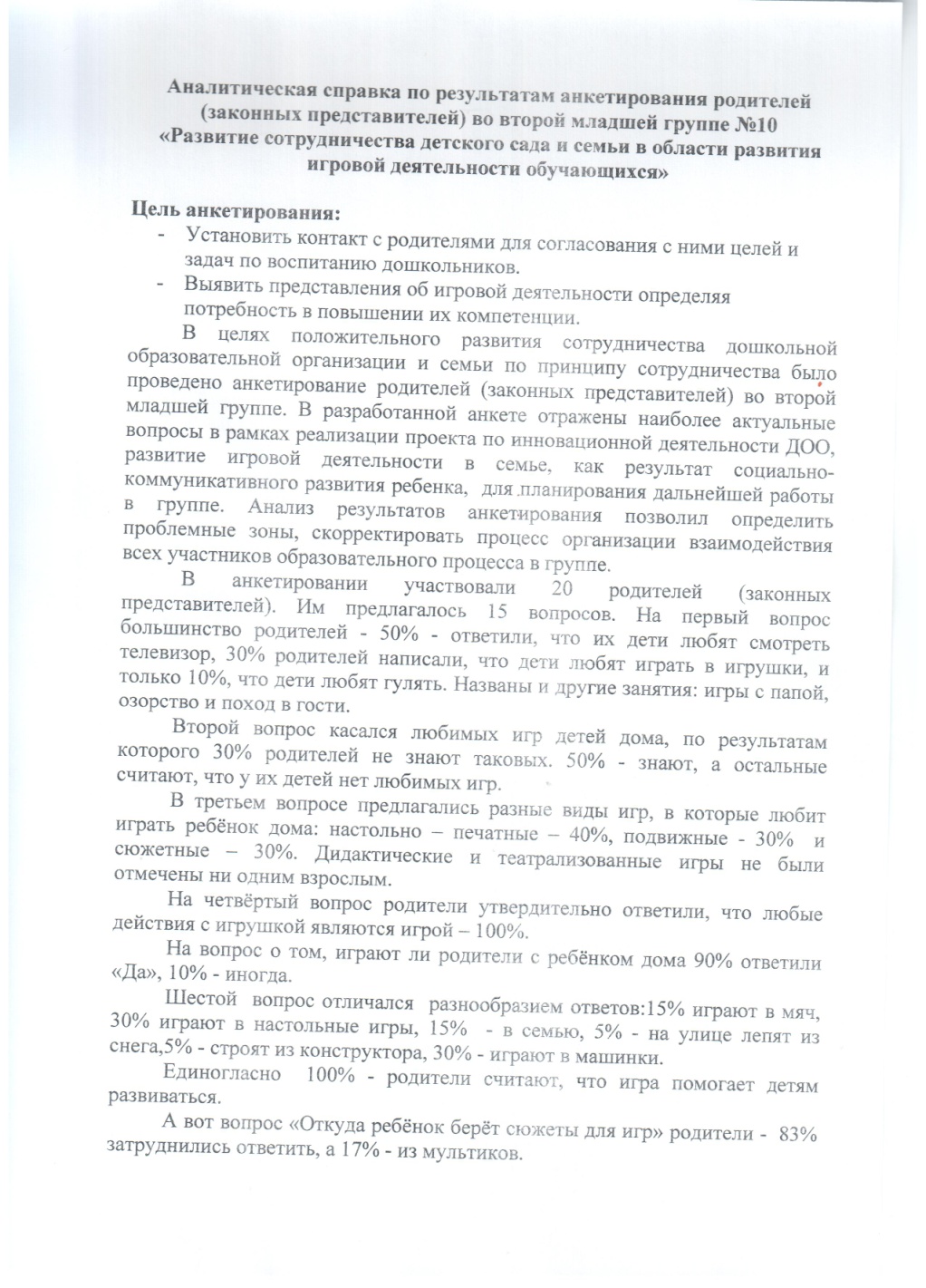 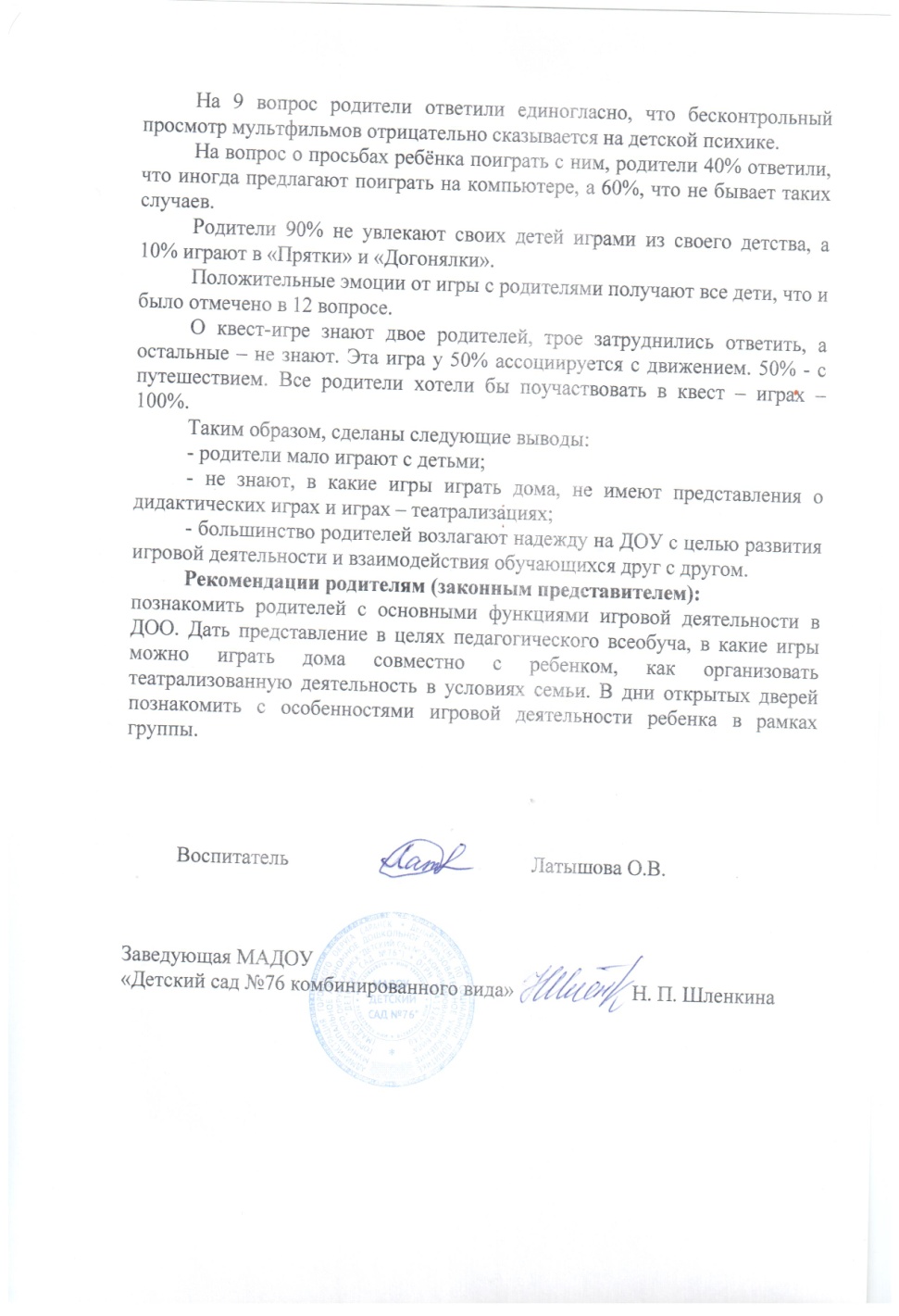 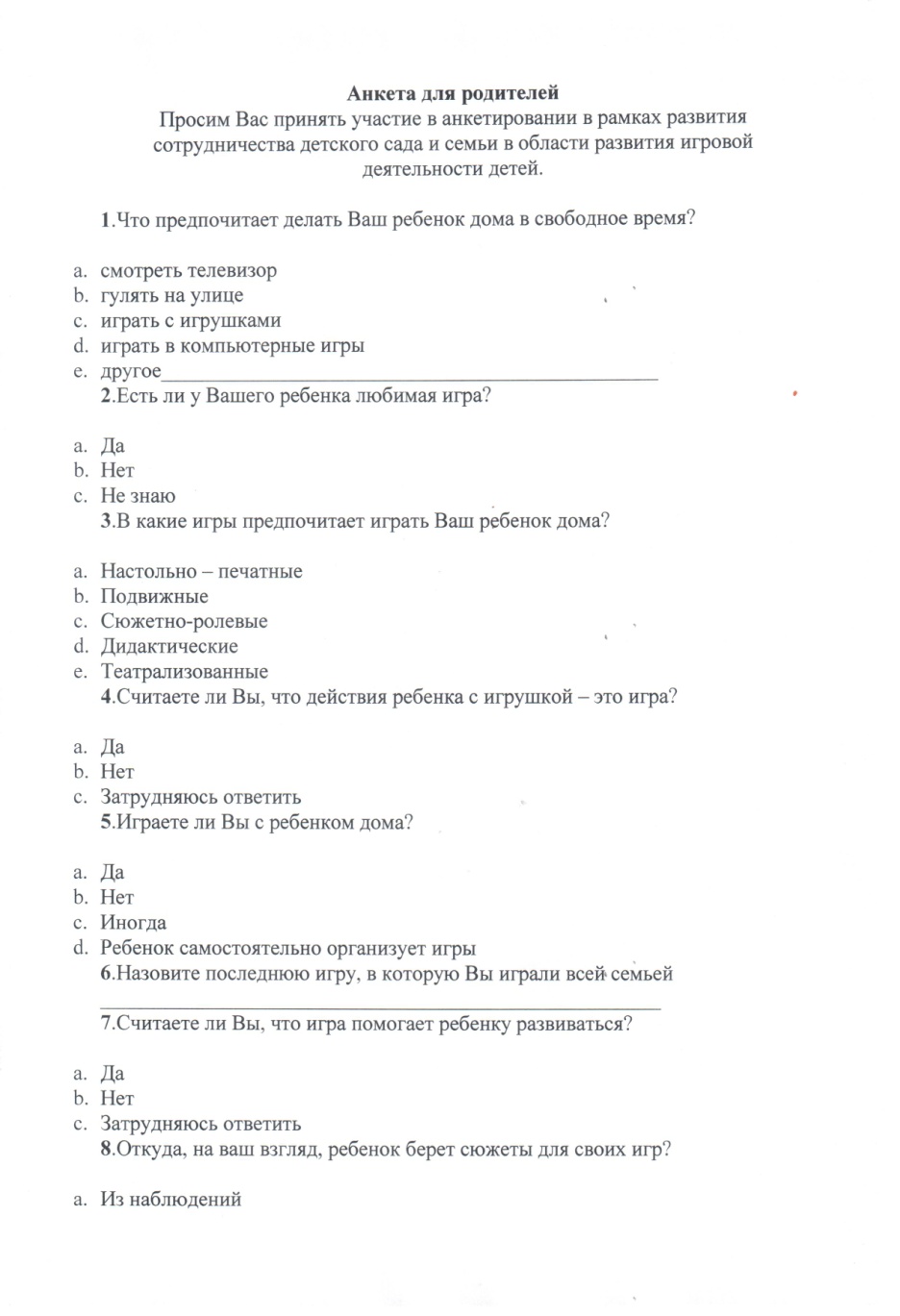 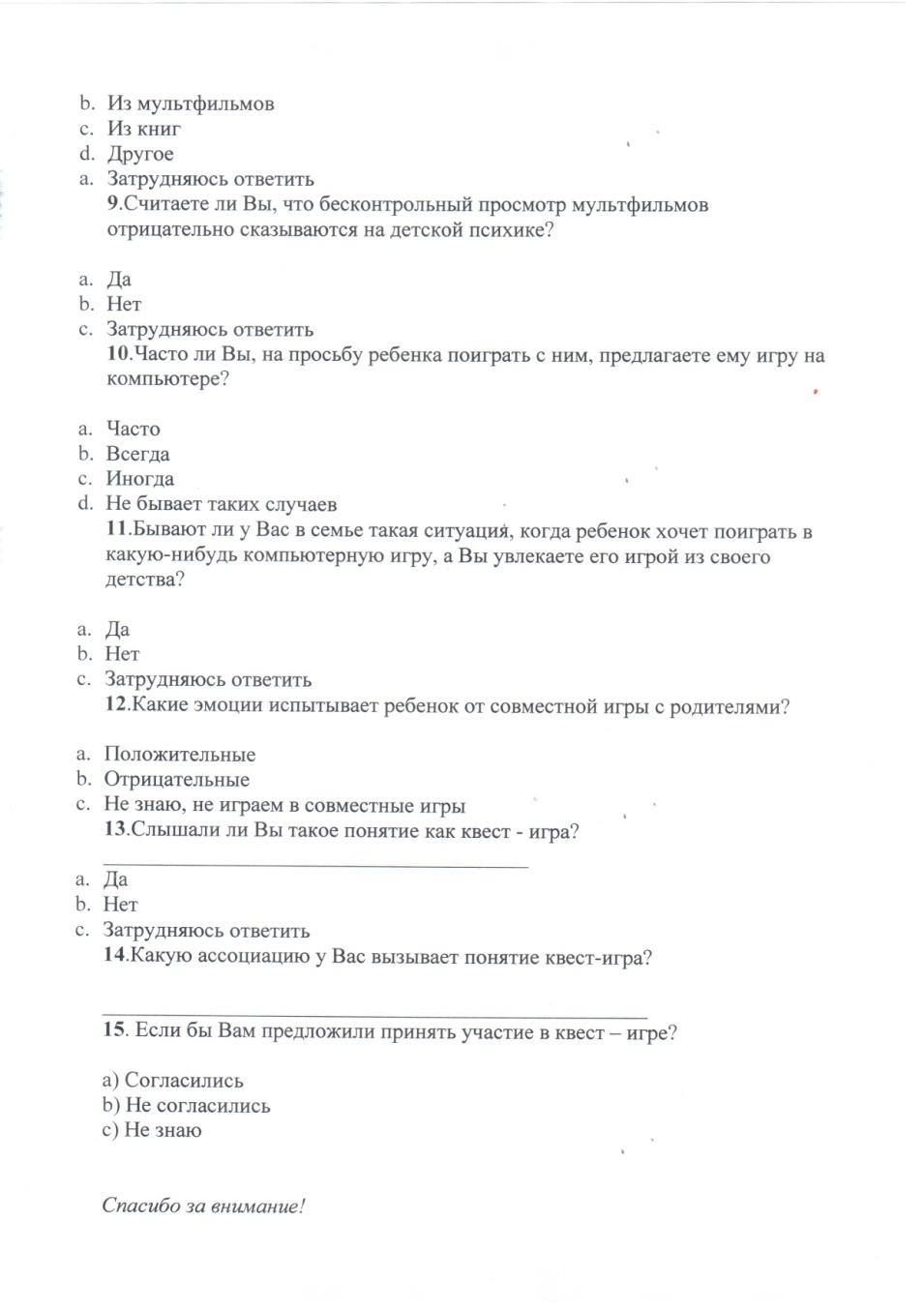 12. Работа с детьми из социально-неблагополучных семей
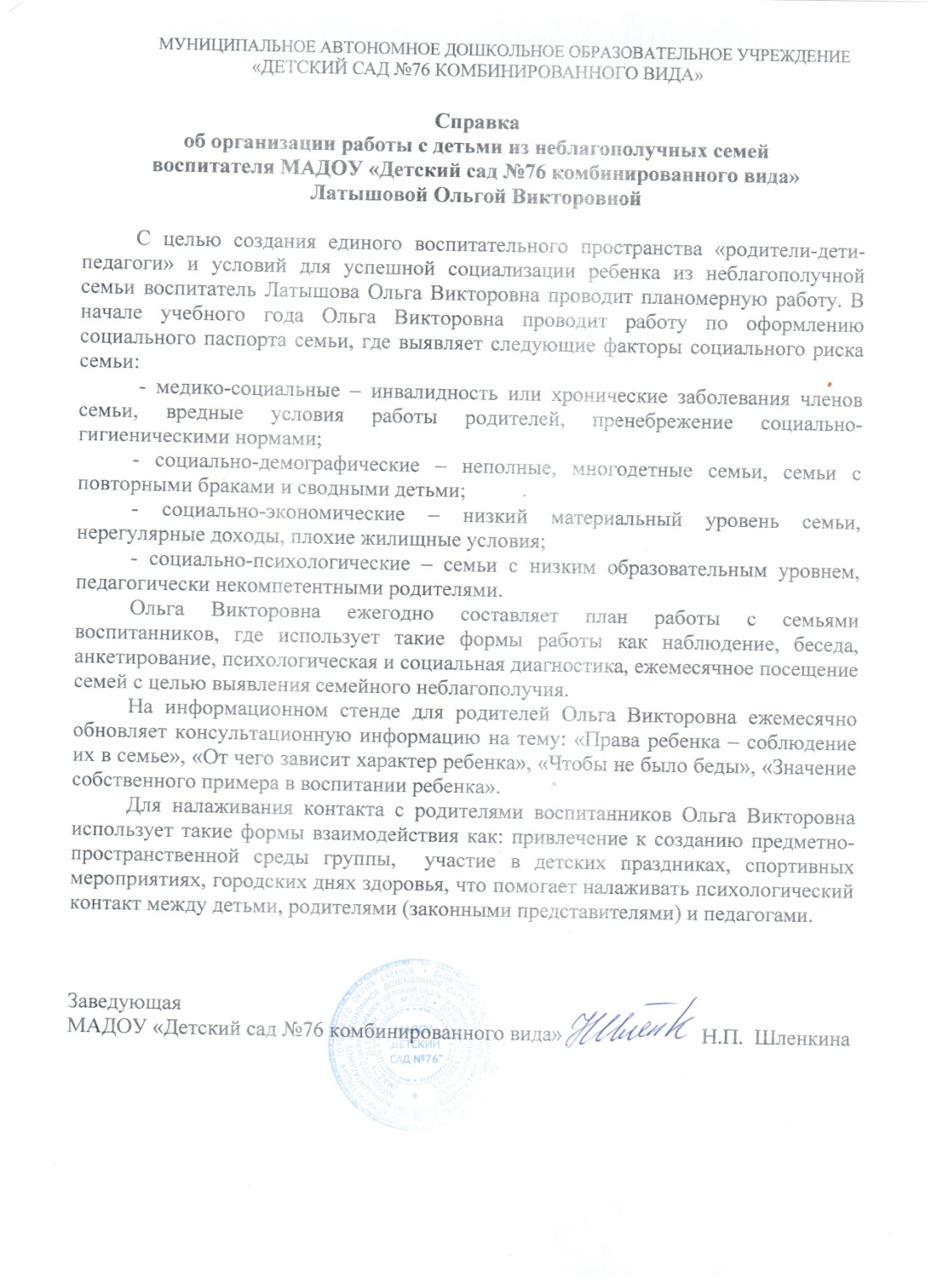 13 .Участие педагога впрофессиональных конкурсах
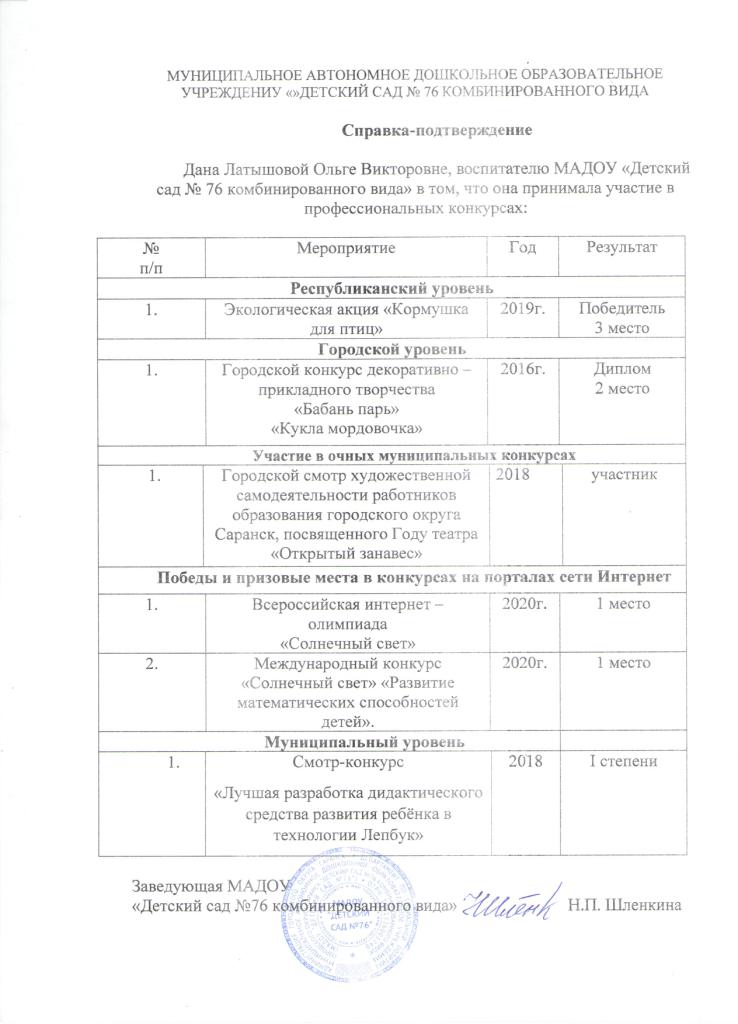 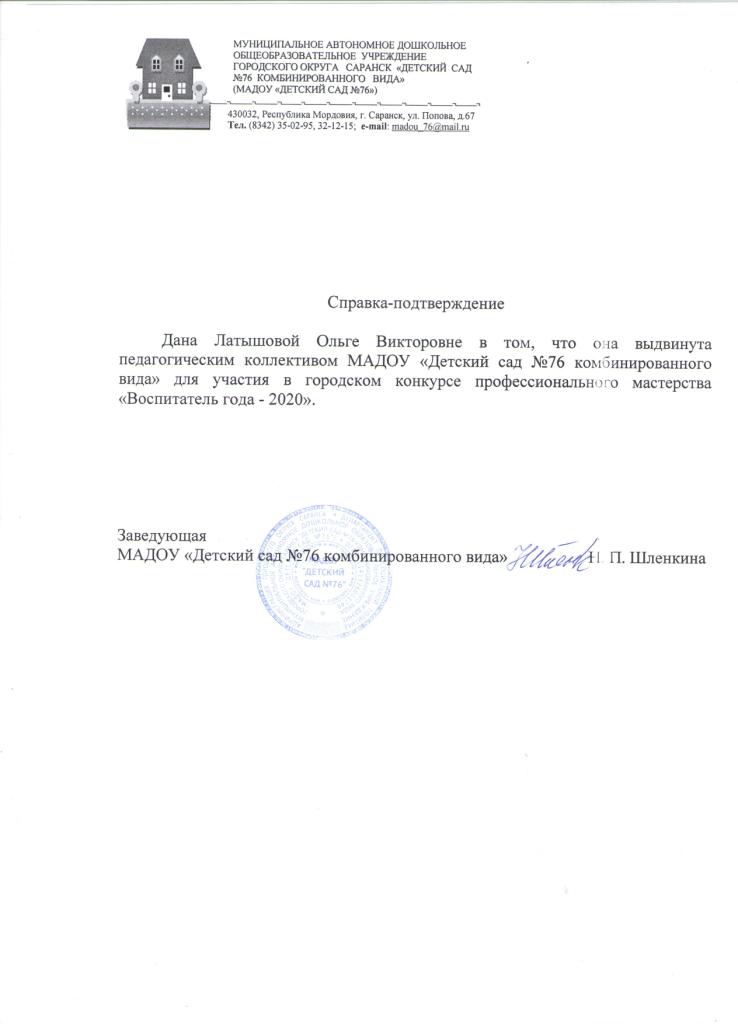 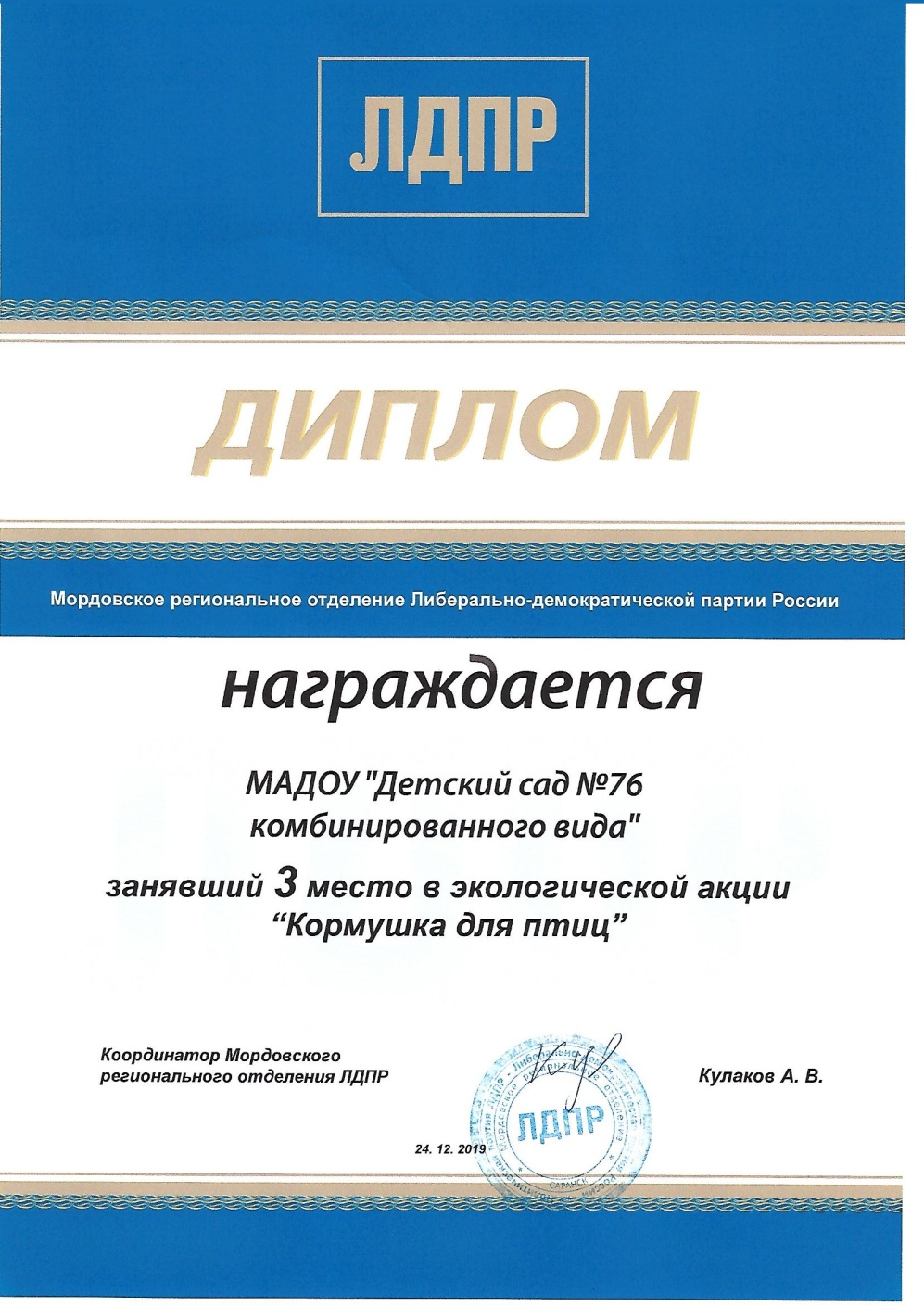 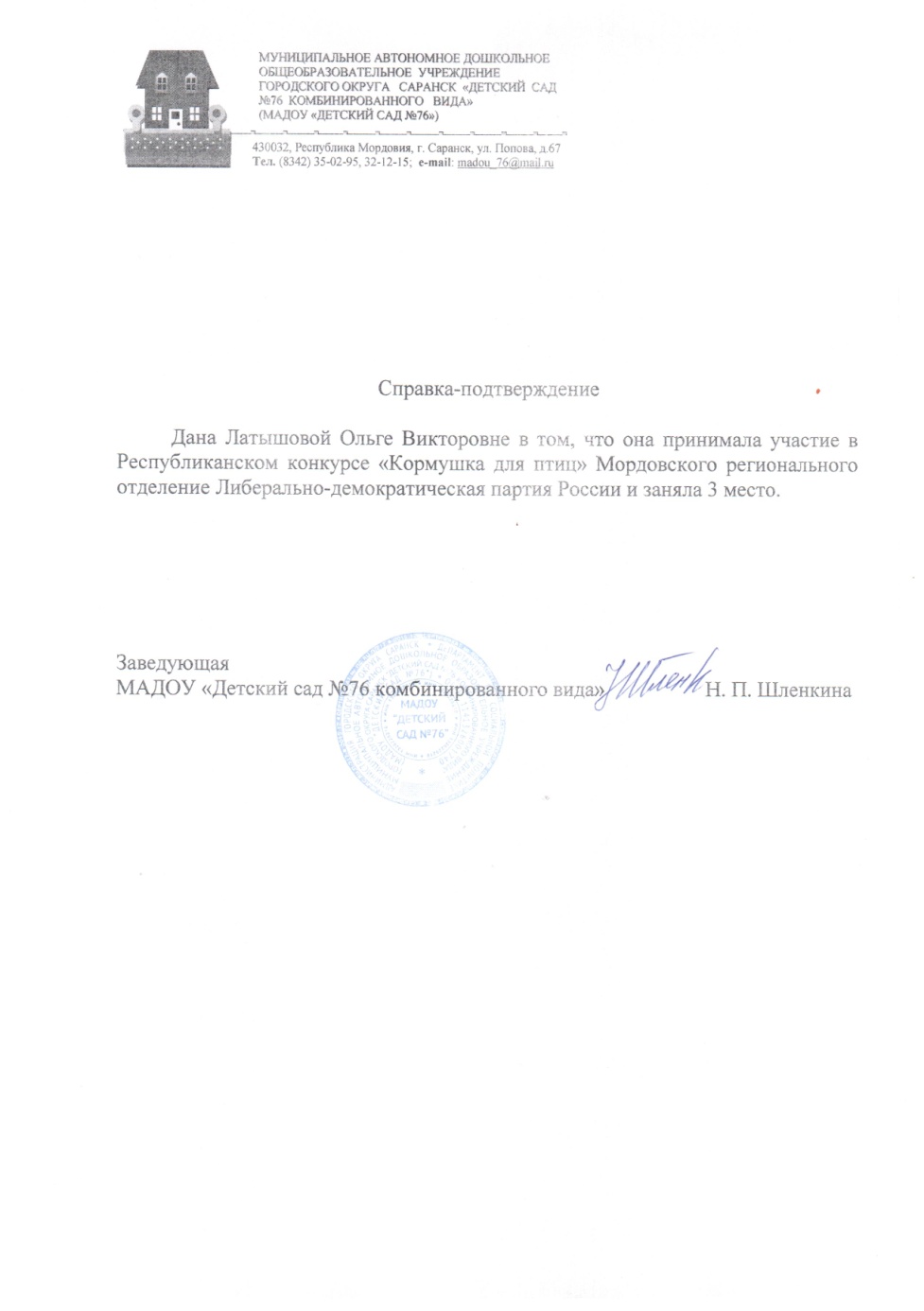 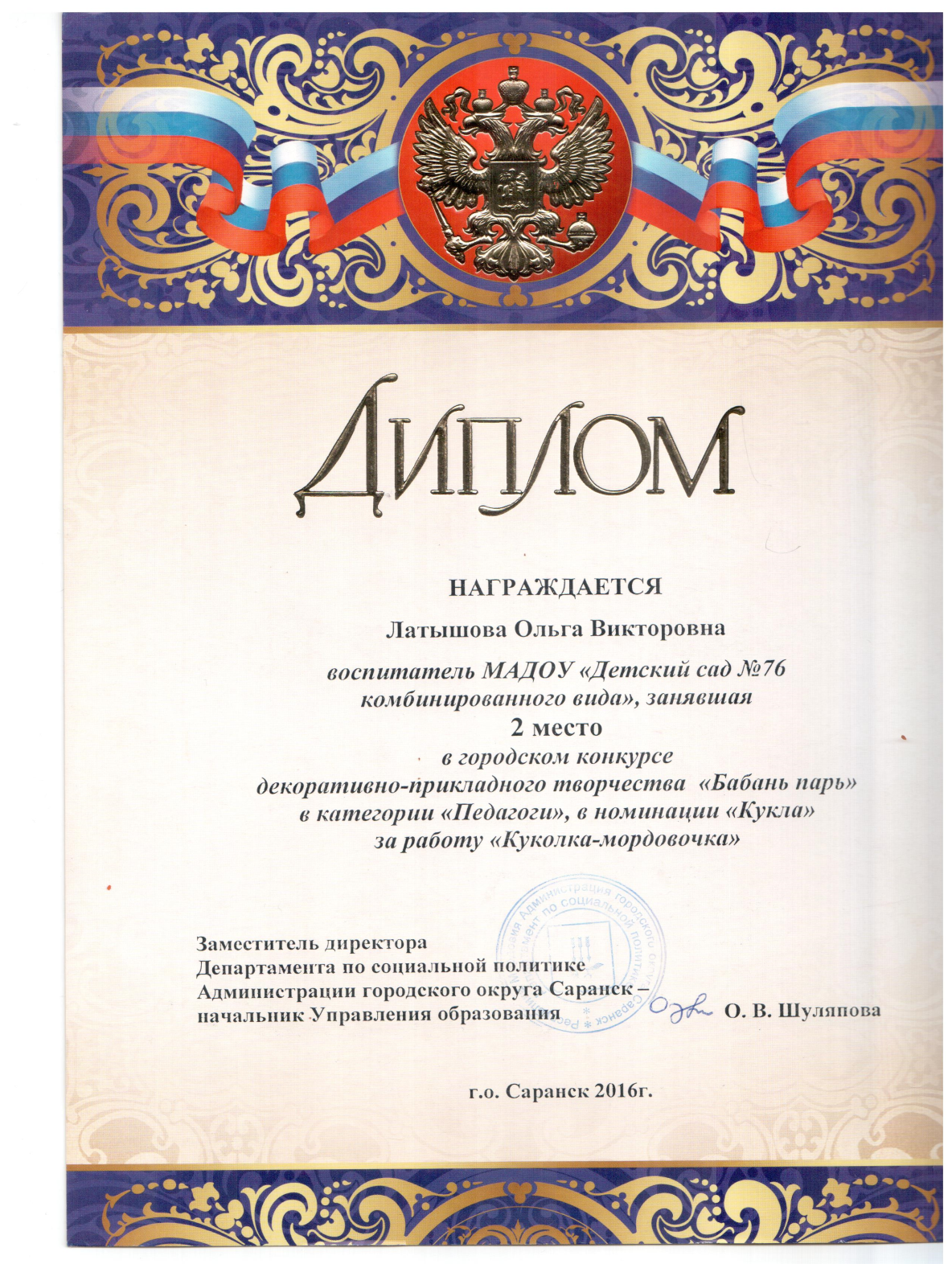 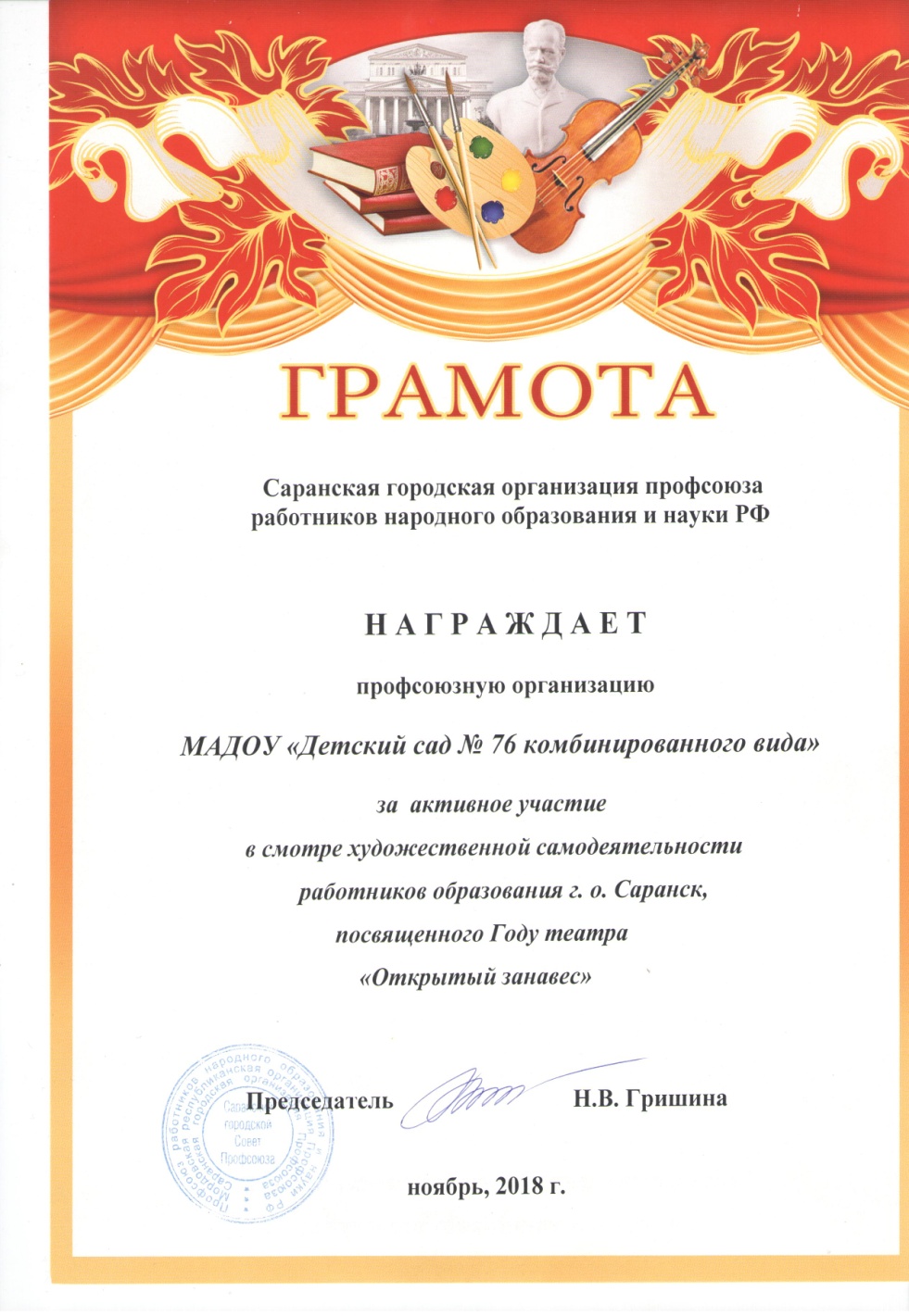 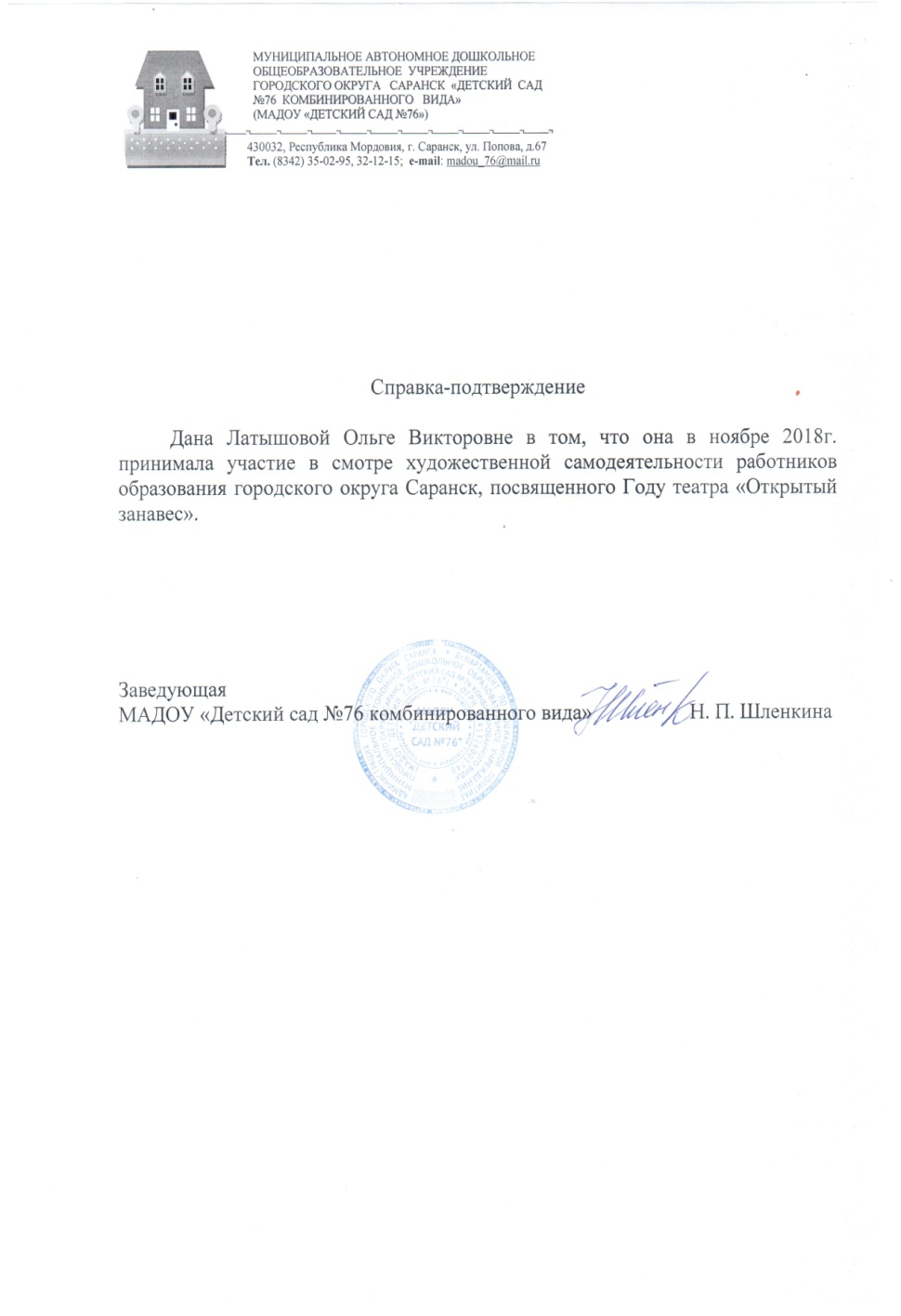 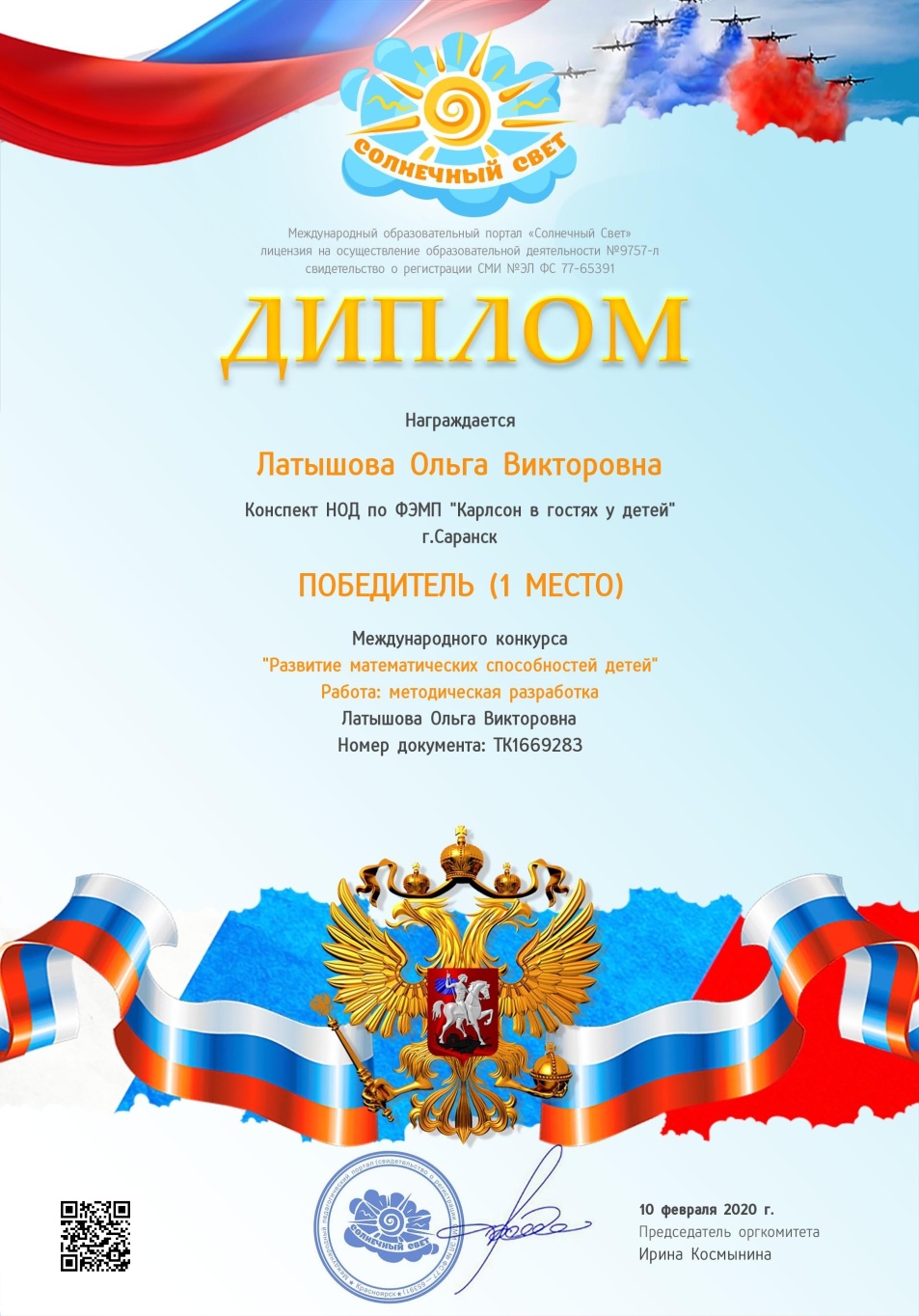 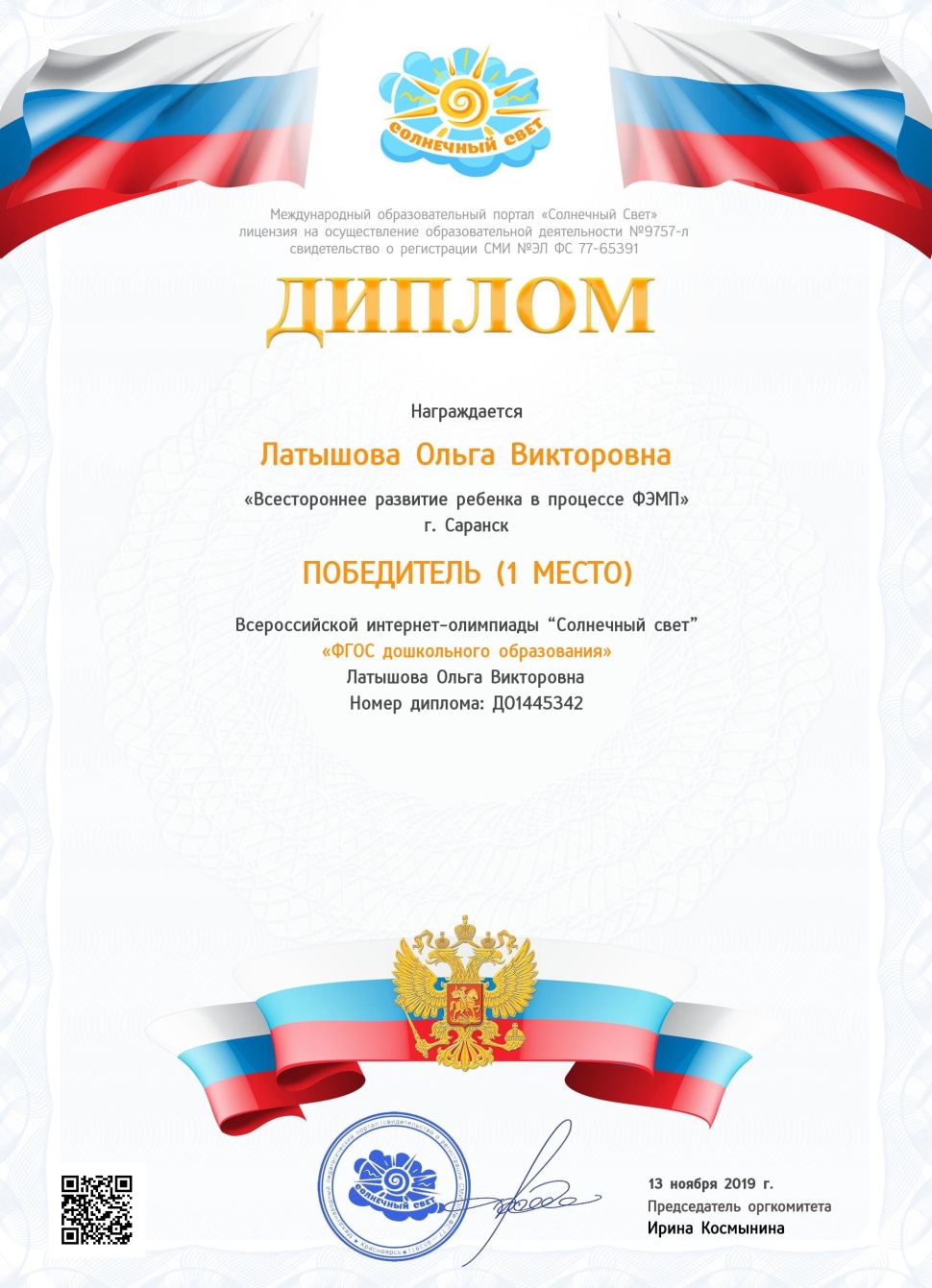 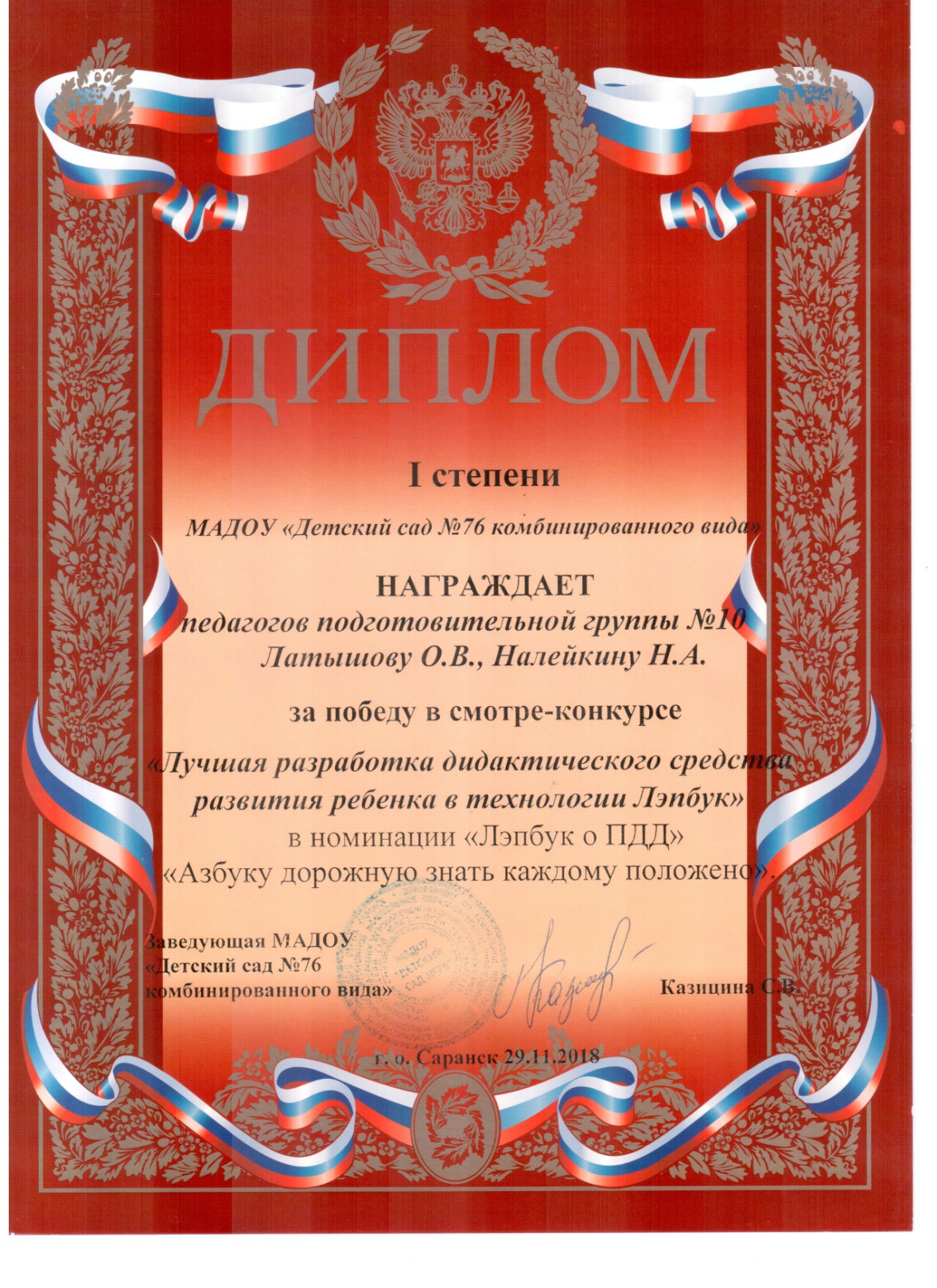 14 .Награды и поощрения
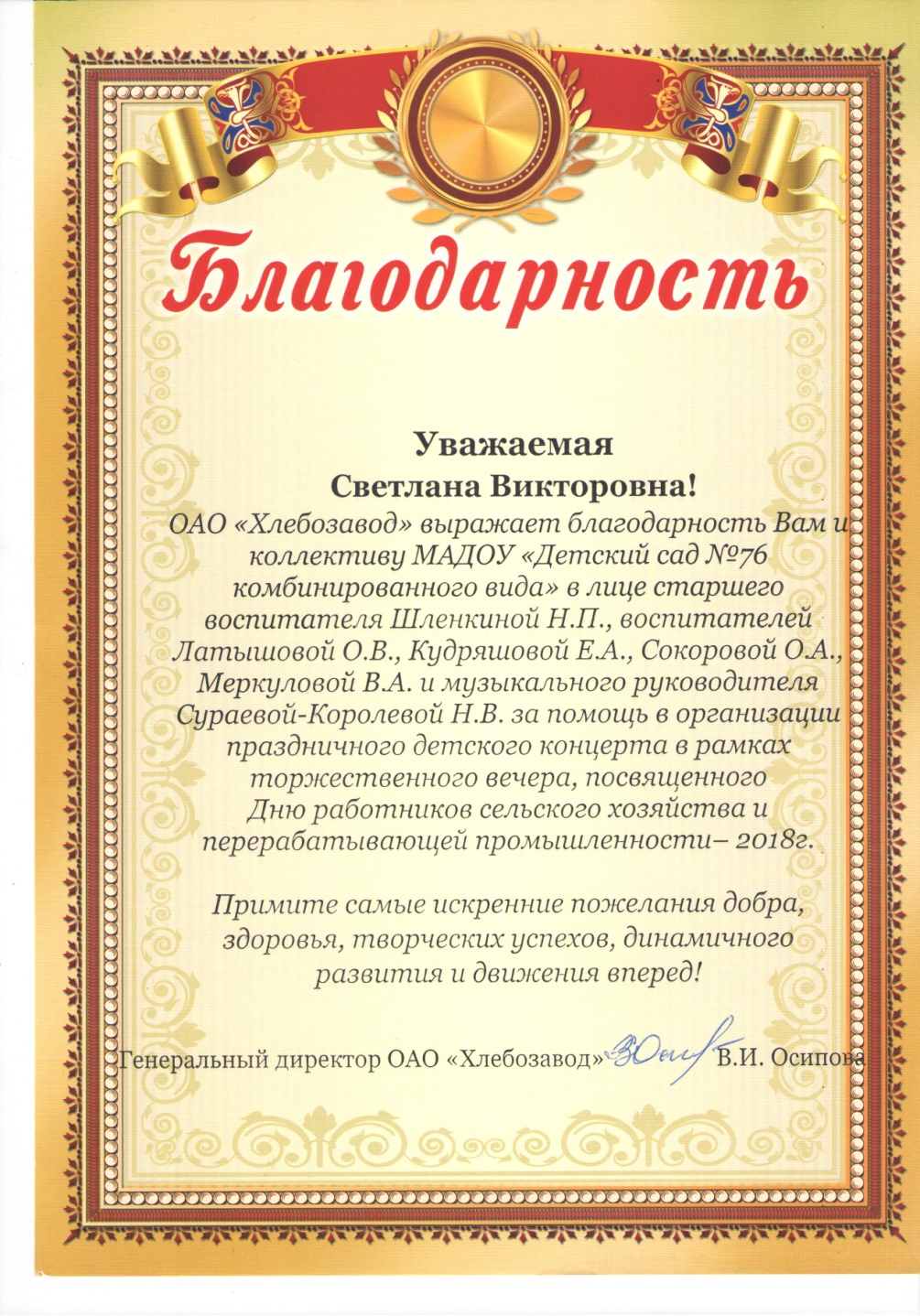 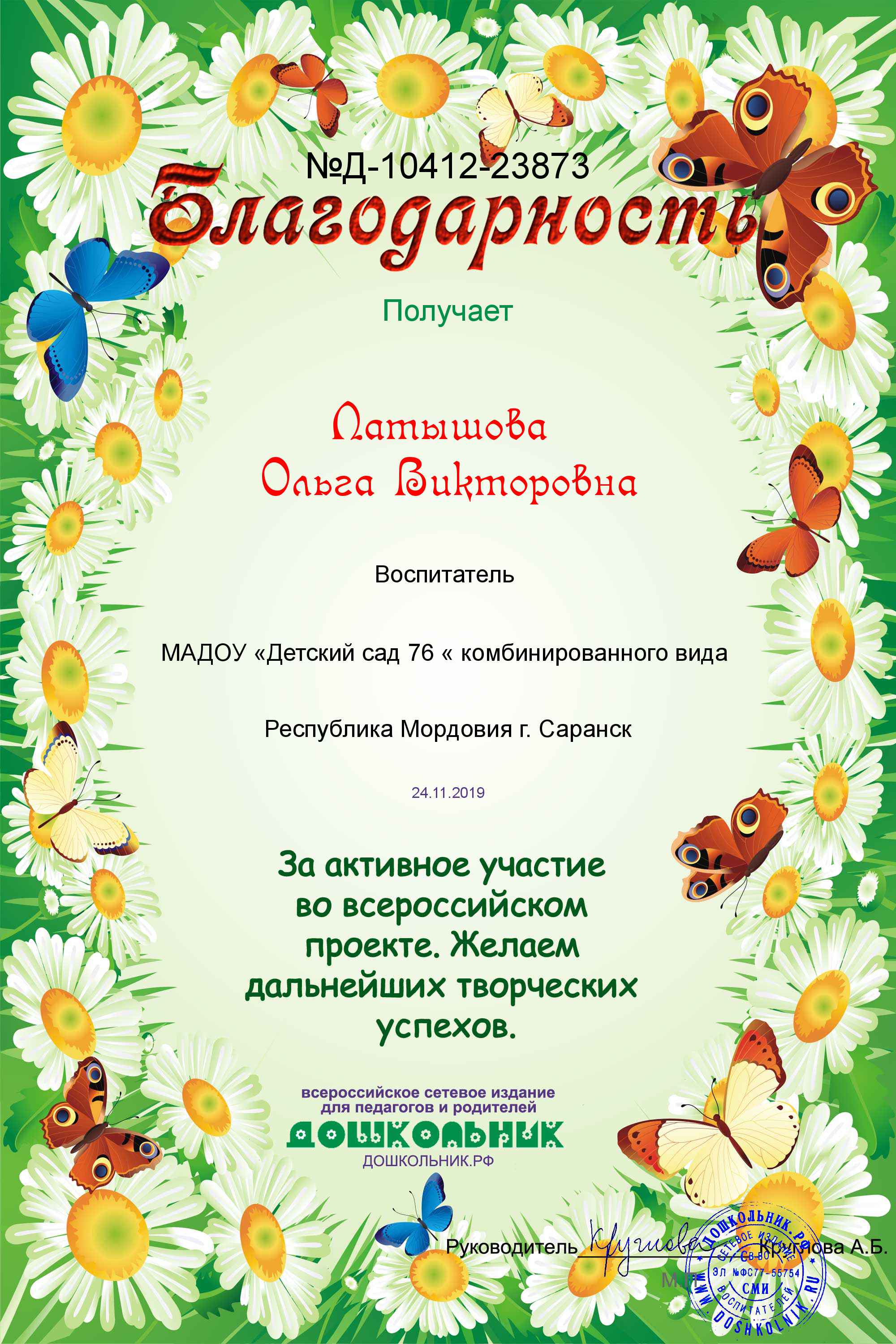 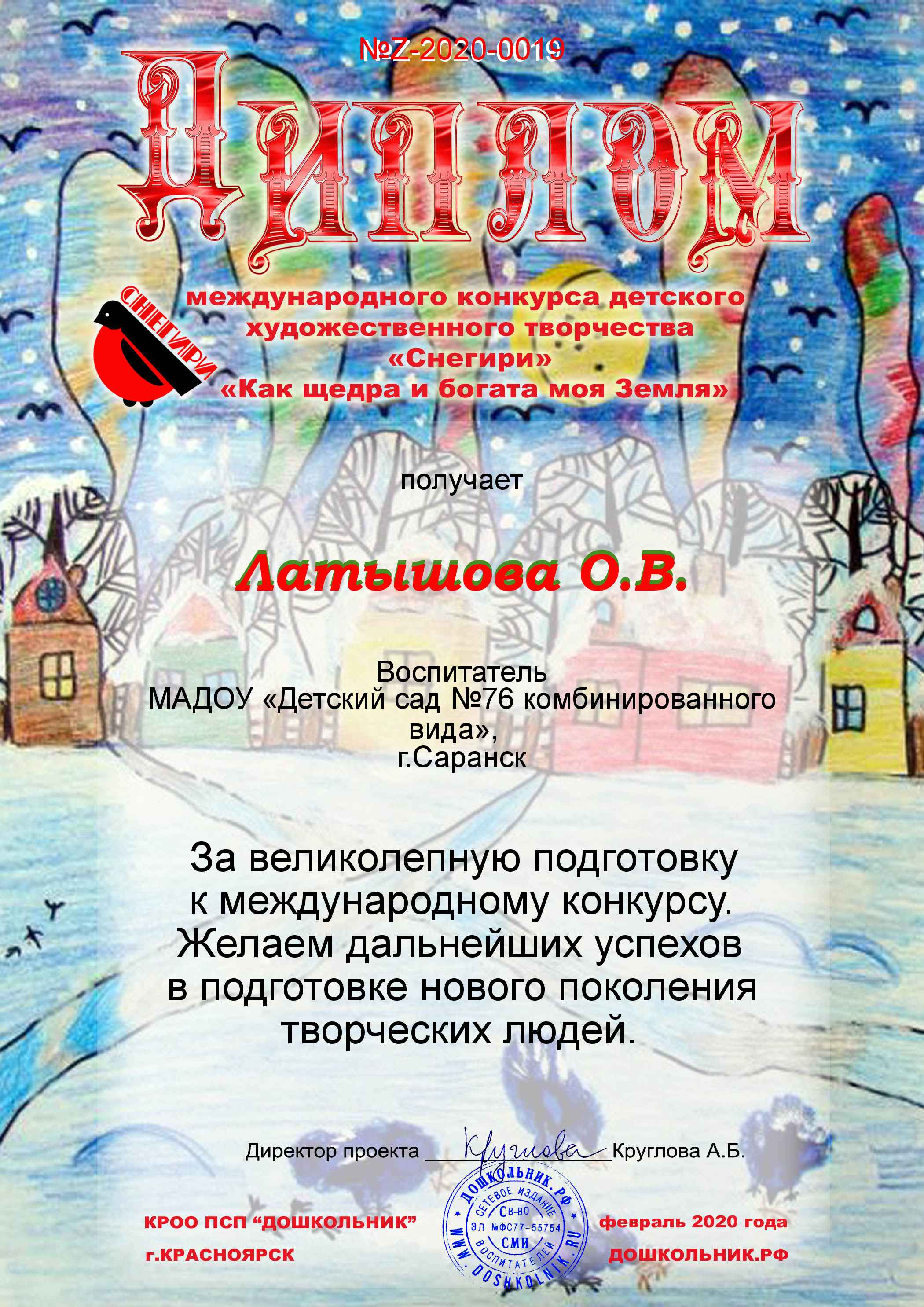 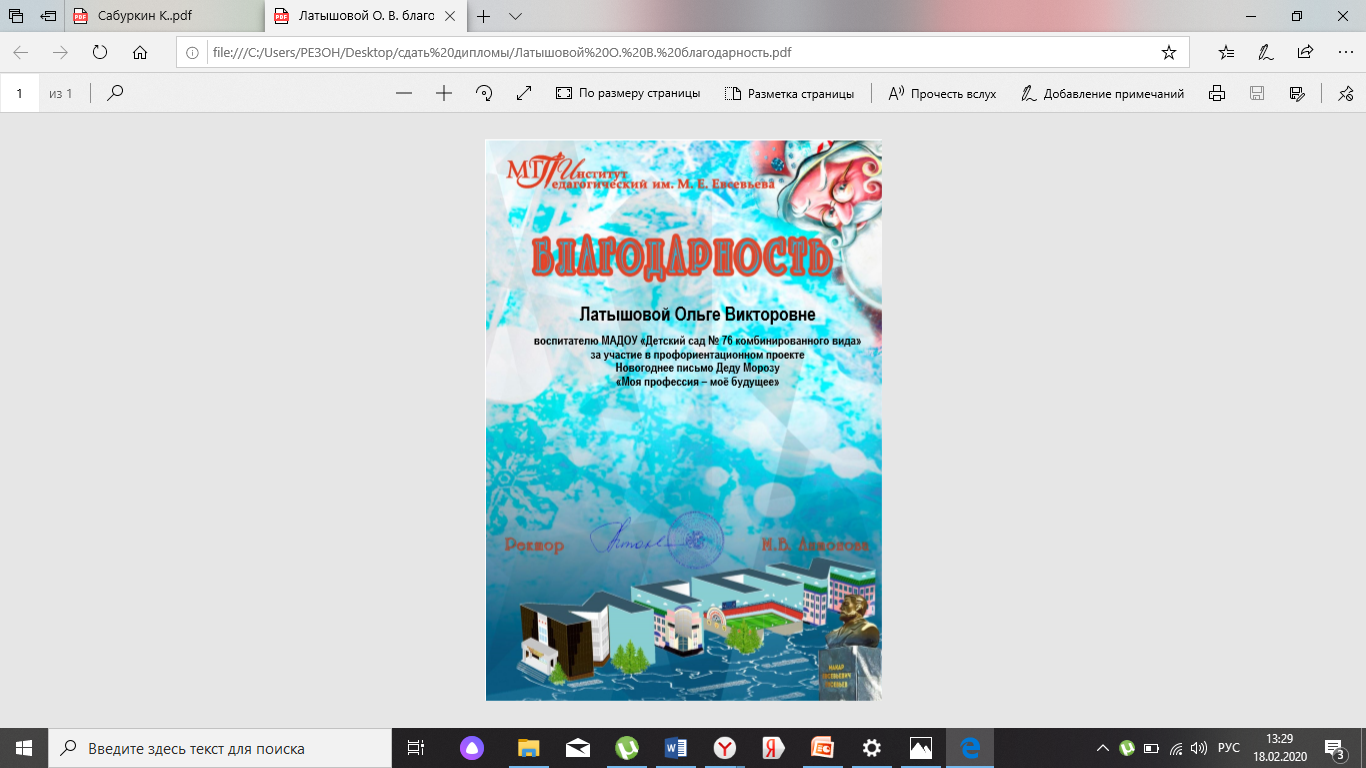 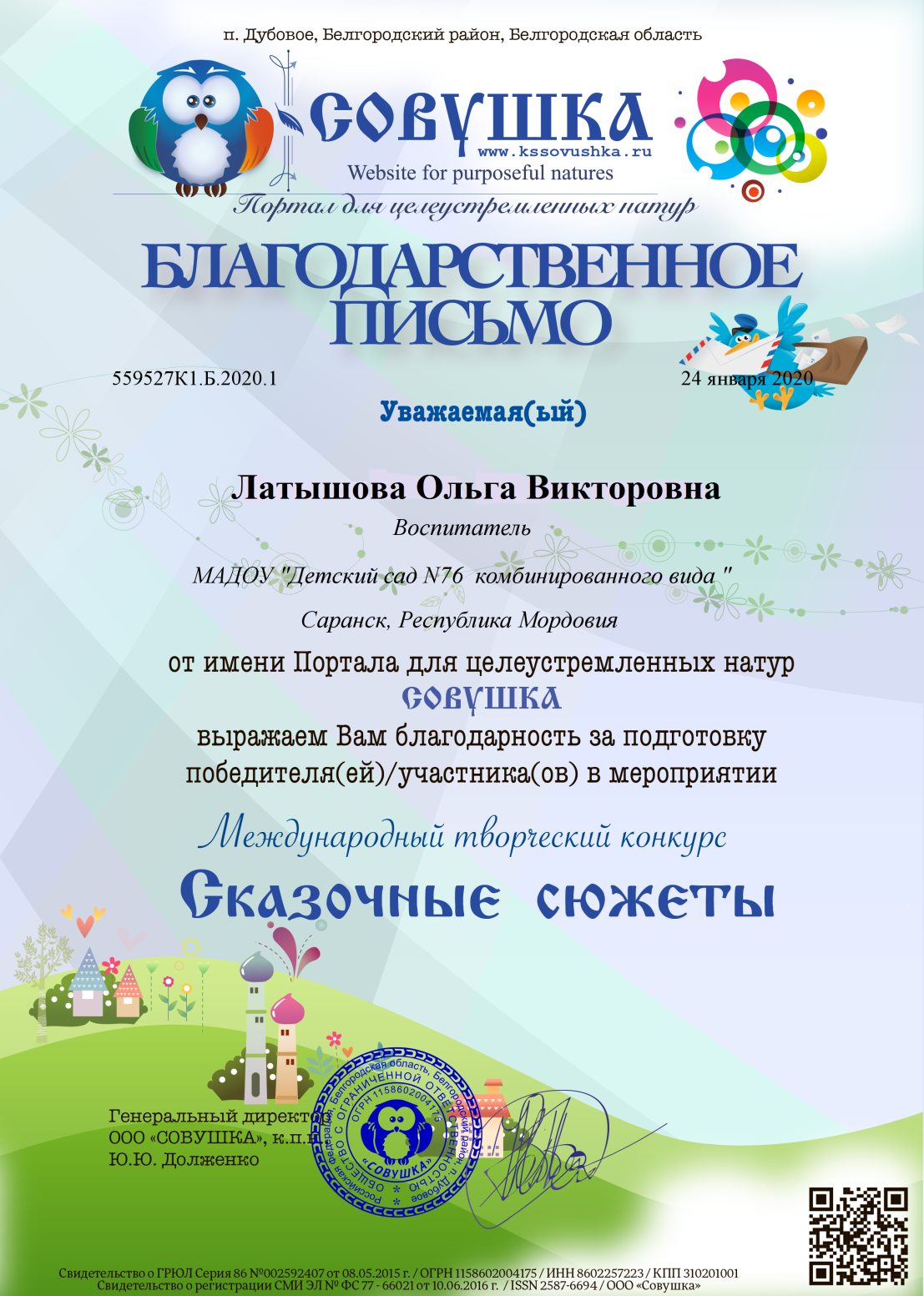 СПАСИБО ЗА ВНИМАНИЕ